Garbled Circuit Lookup Tables with Logarithmic Number of Ciphertexts
David Heath (UIUC)
Vladimir Kolesnikov (Georgia Tech)
Lucien K. L. Ng (Georgia Tech)
Multiparty Computation (MPC)
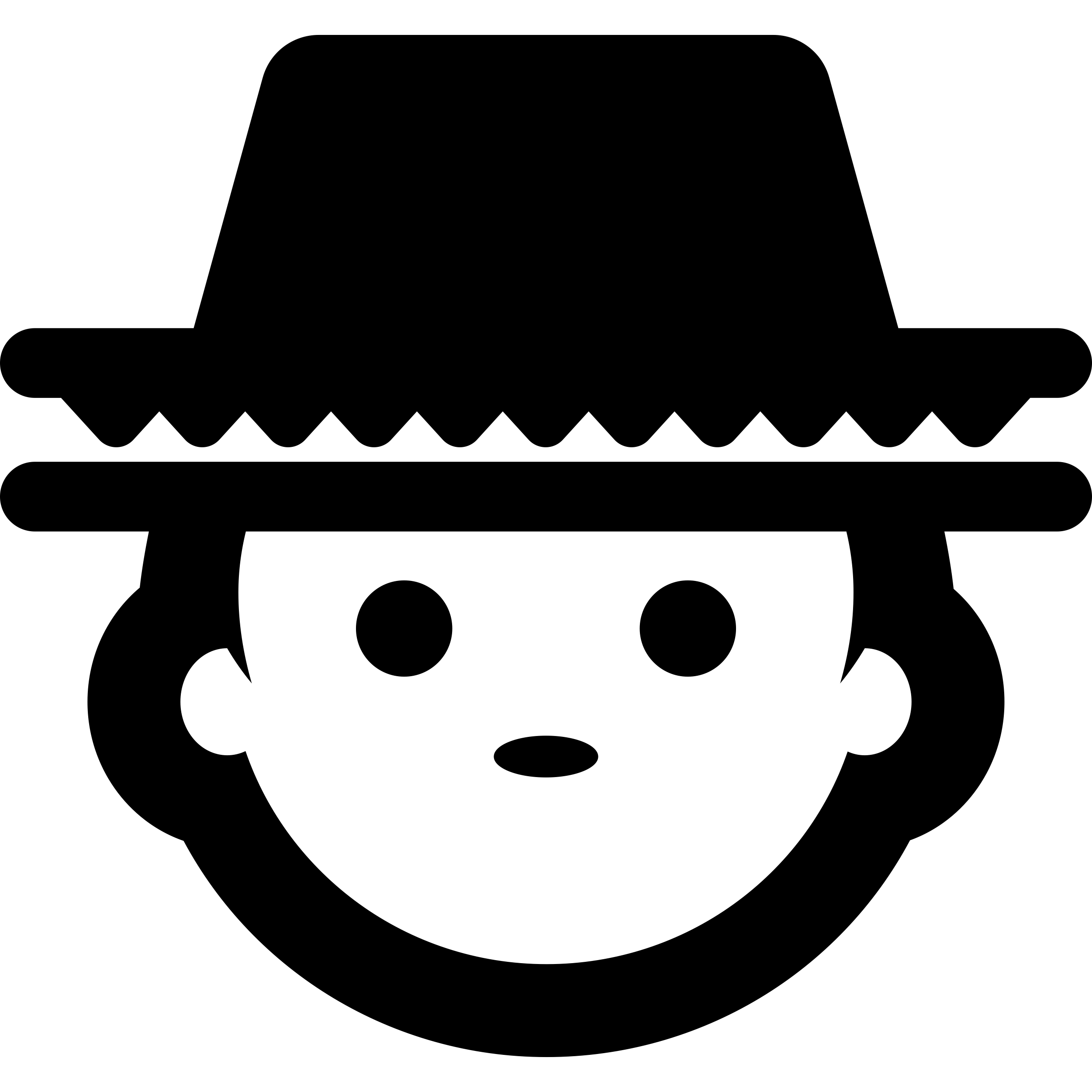 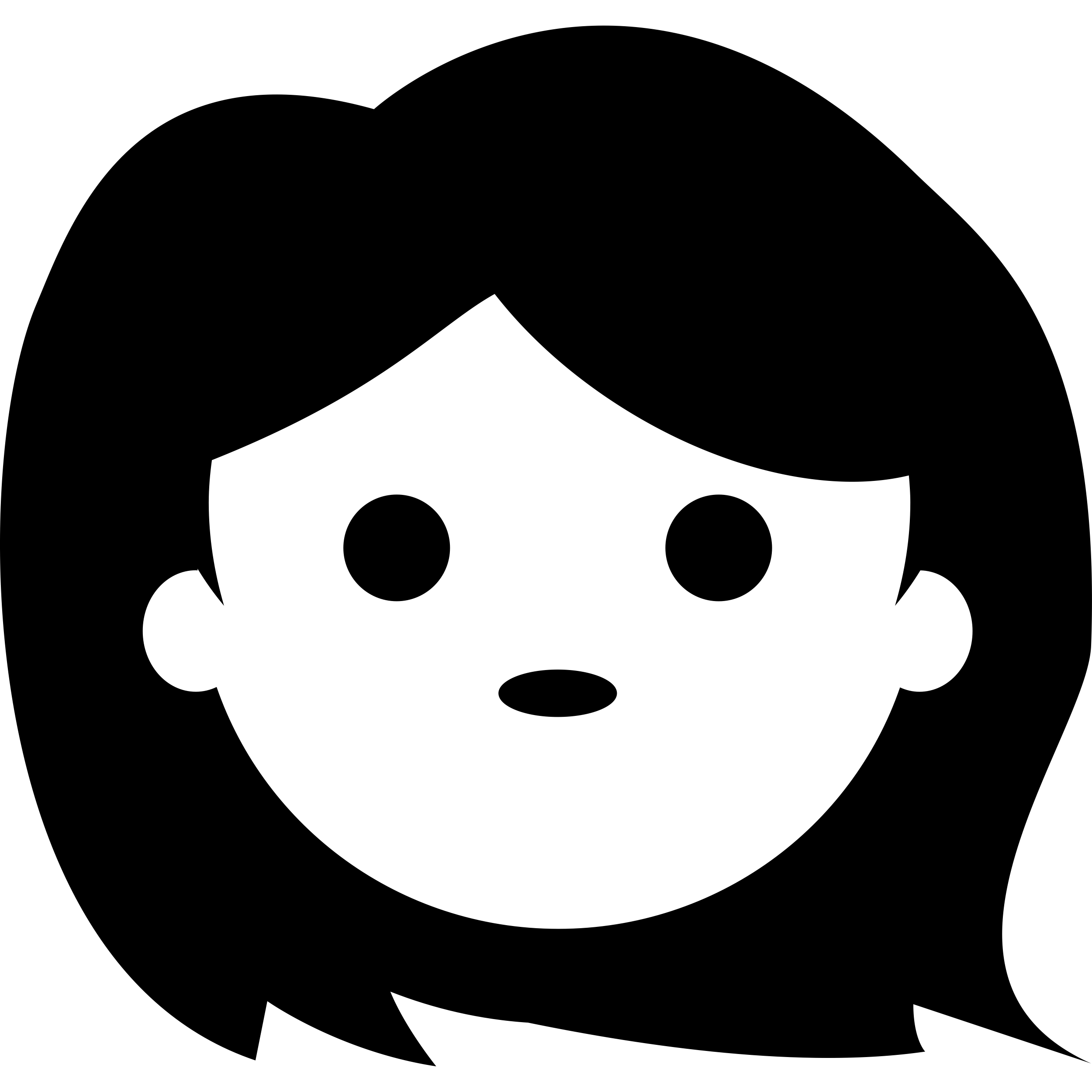 MPC
Garbled Circuit (GC)
😄 Constant Rounds

😄 Symmetric Key Primitives

😭 Limited Choices of Gates
Garbler (G)
Evaluator (E)
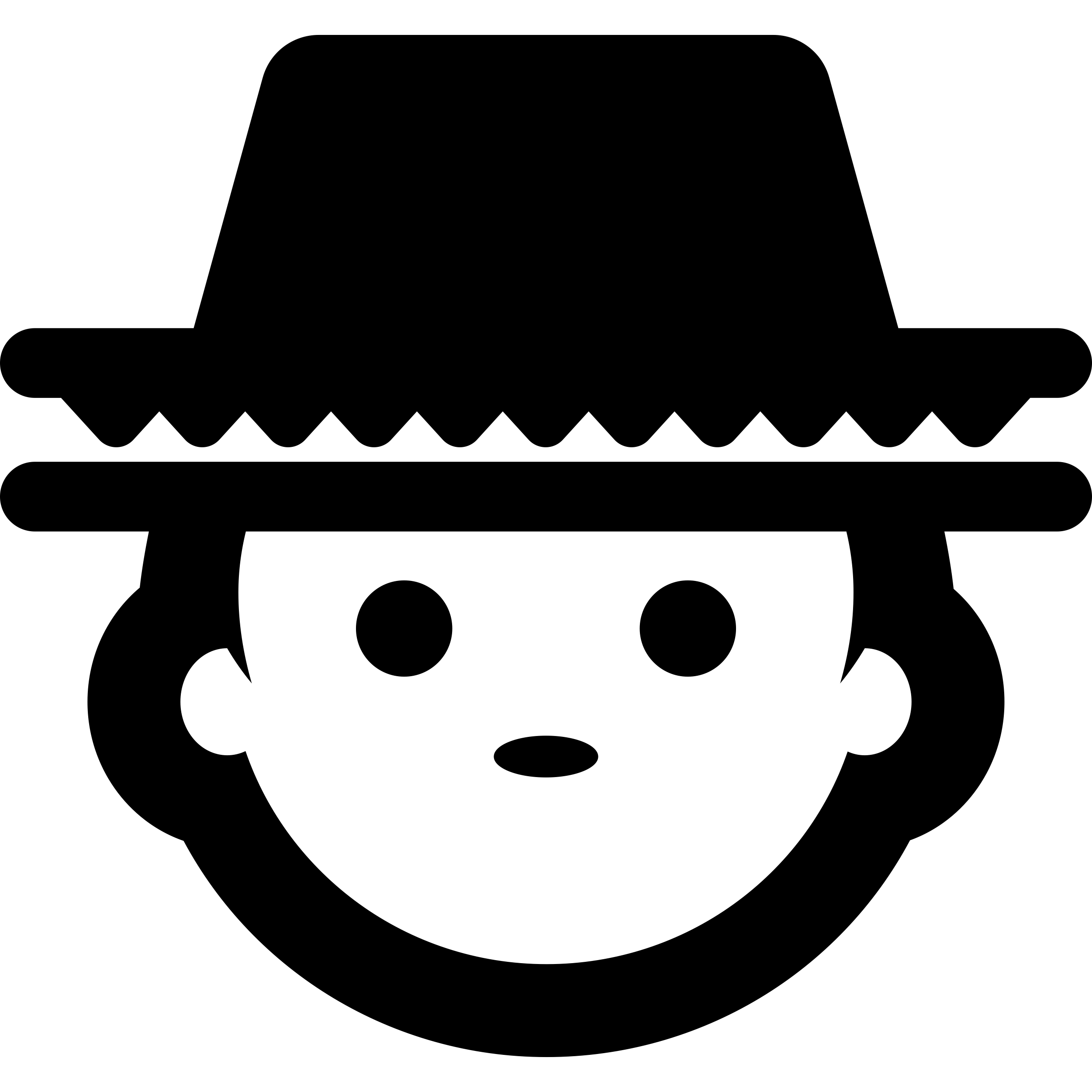 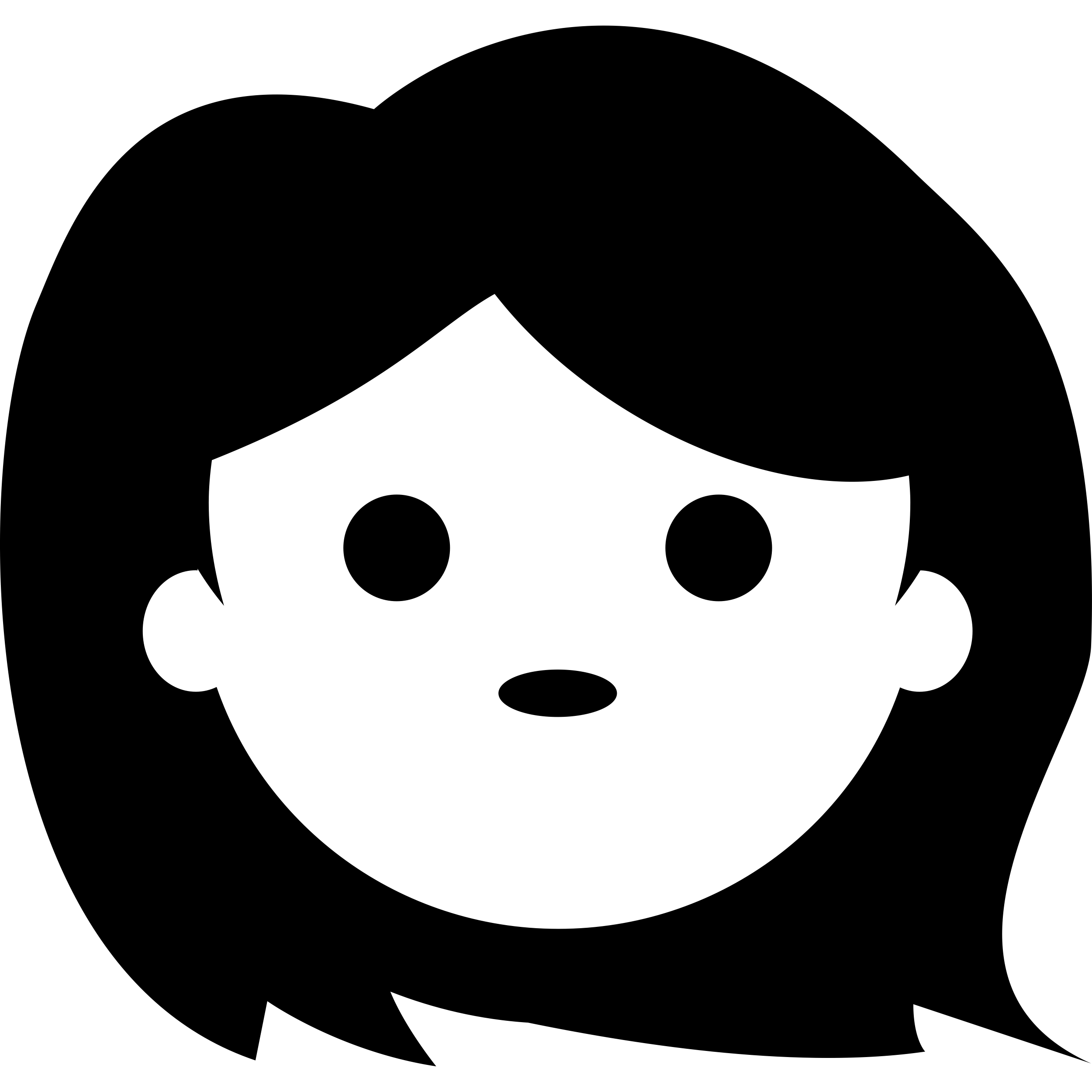 (Getting Input Labels)
Circuits as a Composition of Gates
Description of a function F
Composition of XOR & AND
Garbled XOR & AND
Communication Cost: AND and XOR Gates
35 Years
More Expressive Gate: Garbled Lookup Table (GLUT)
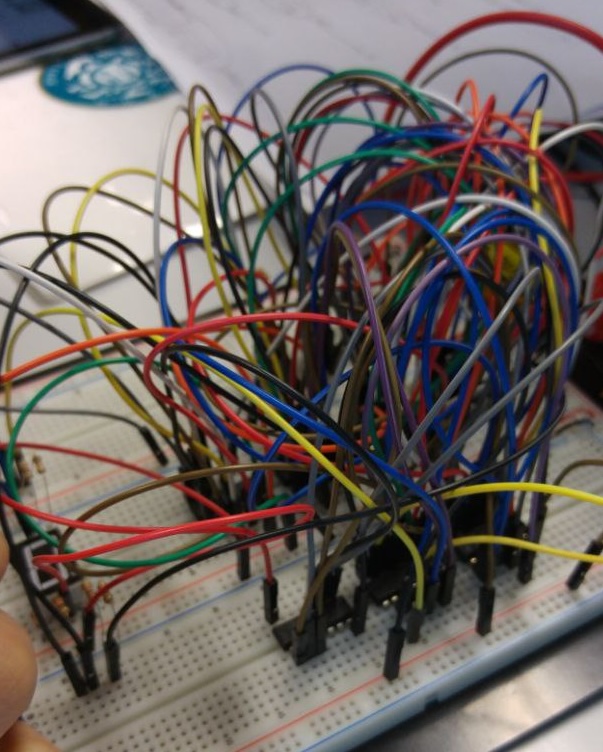 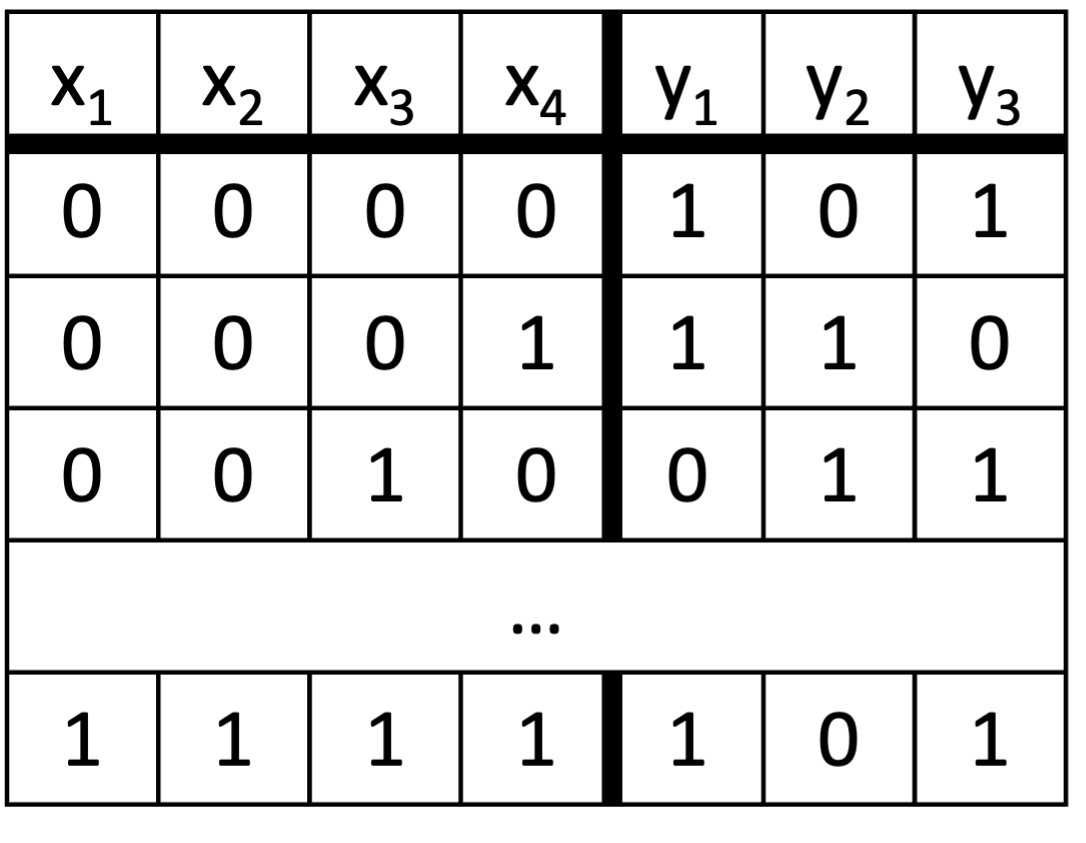 vs.
x1
y1
x2
LUT
y2
x3
y3
x4
(Messy) Fan-in-2 AND-XOR Circuit
LUT Applications
Naïve GLUT
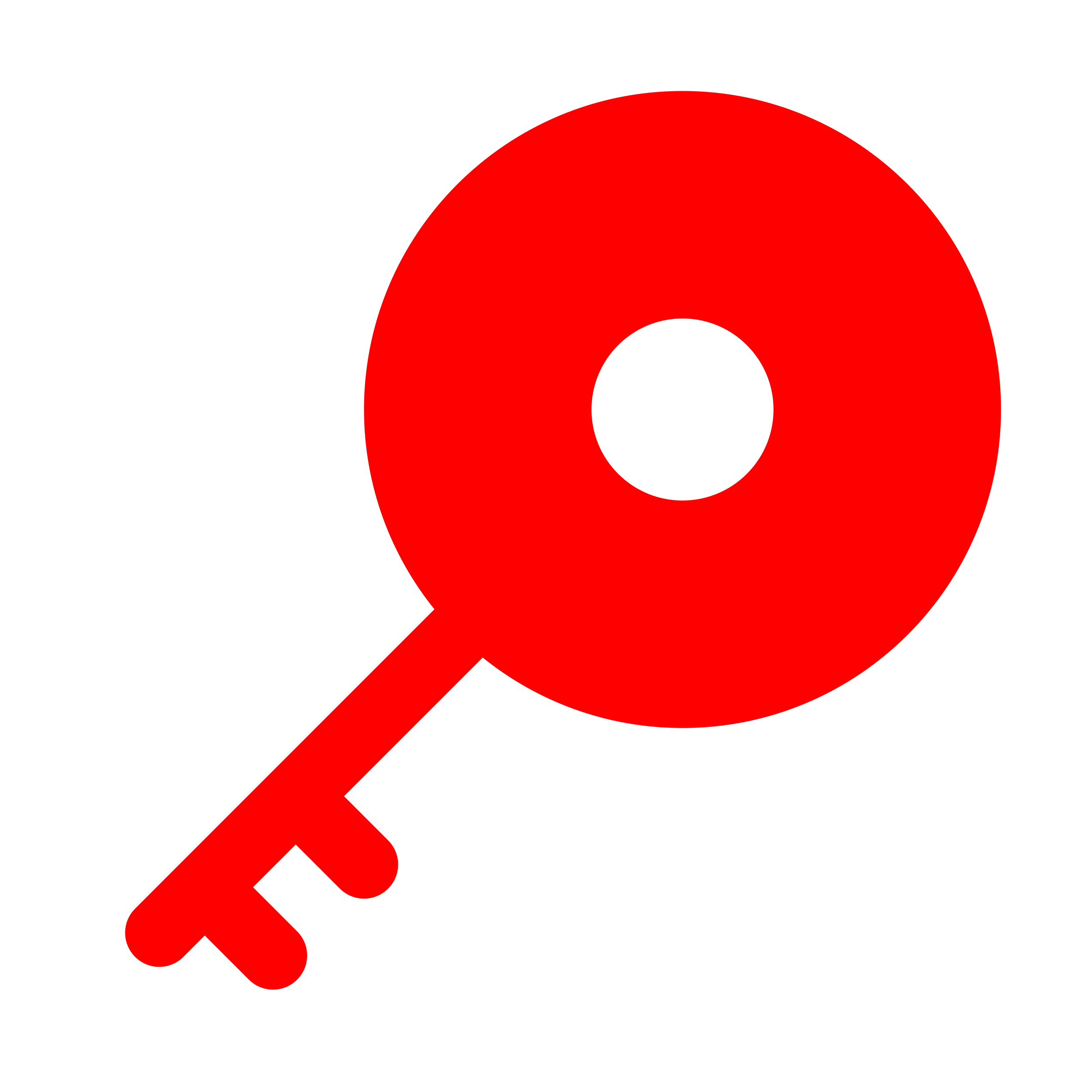 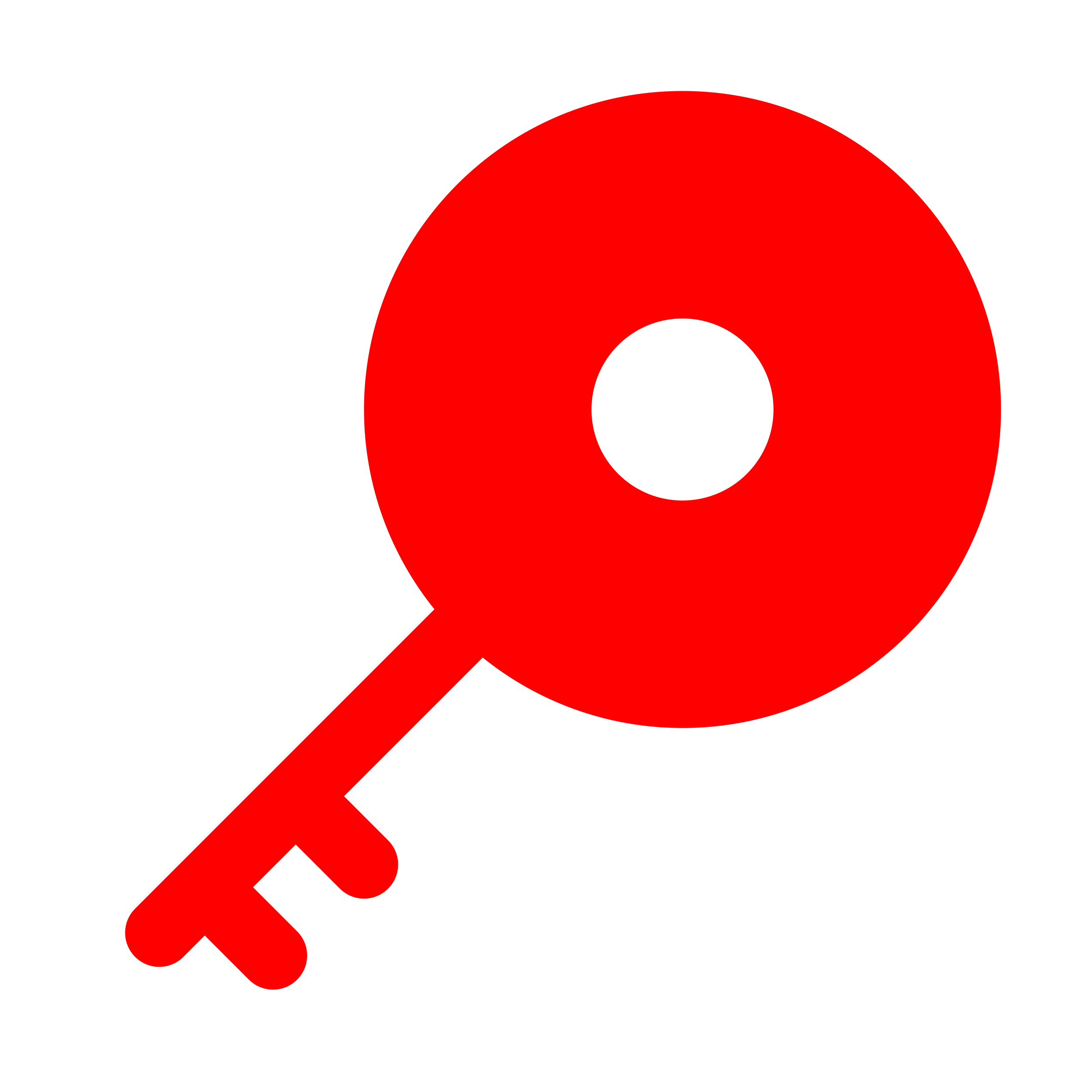 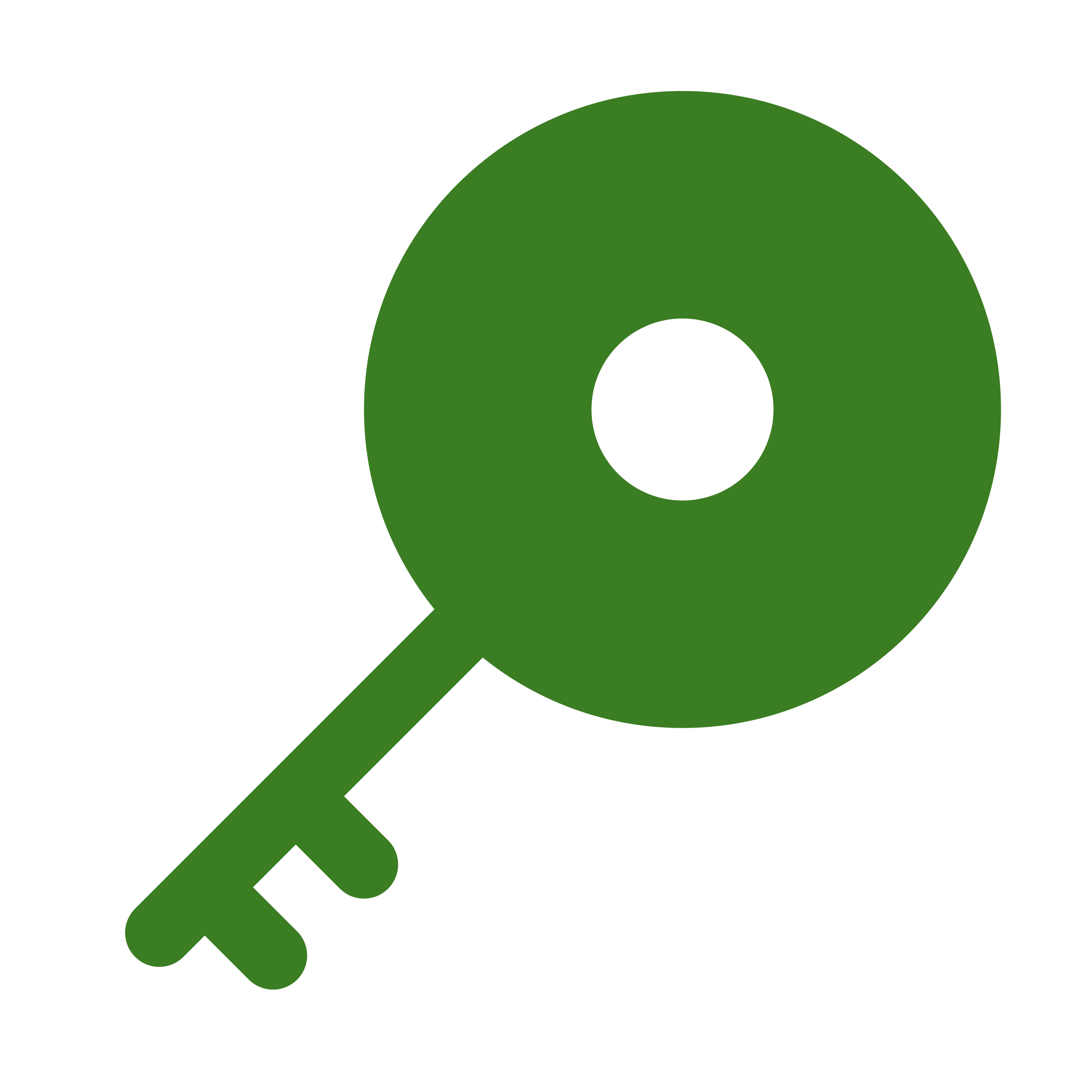 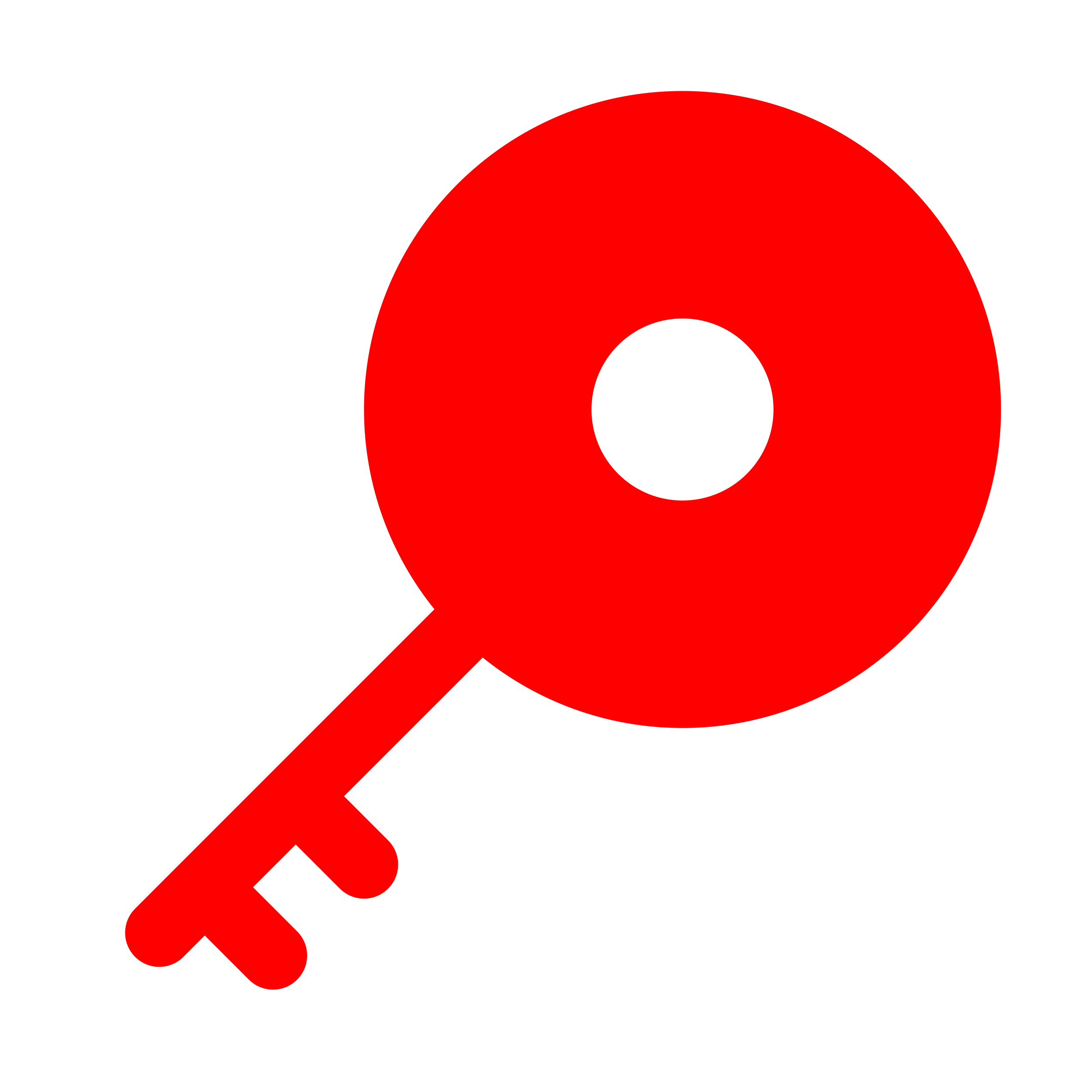 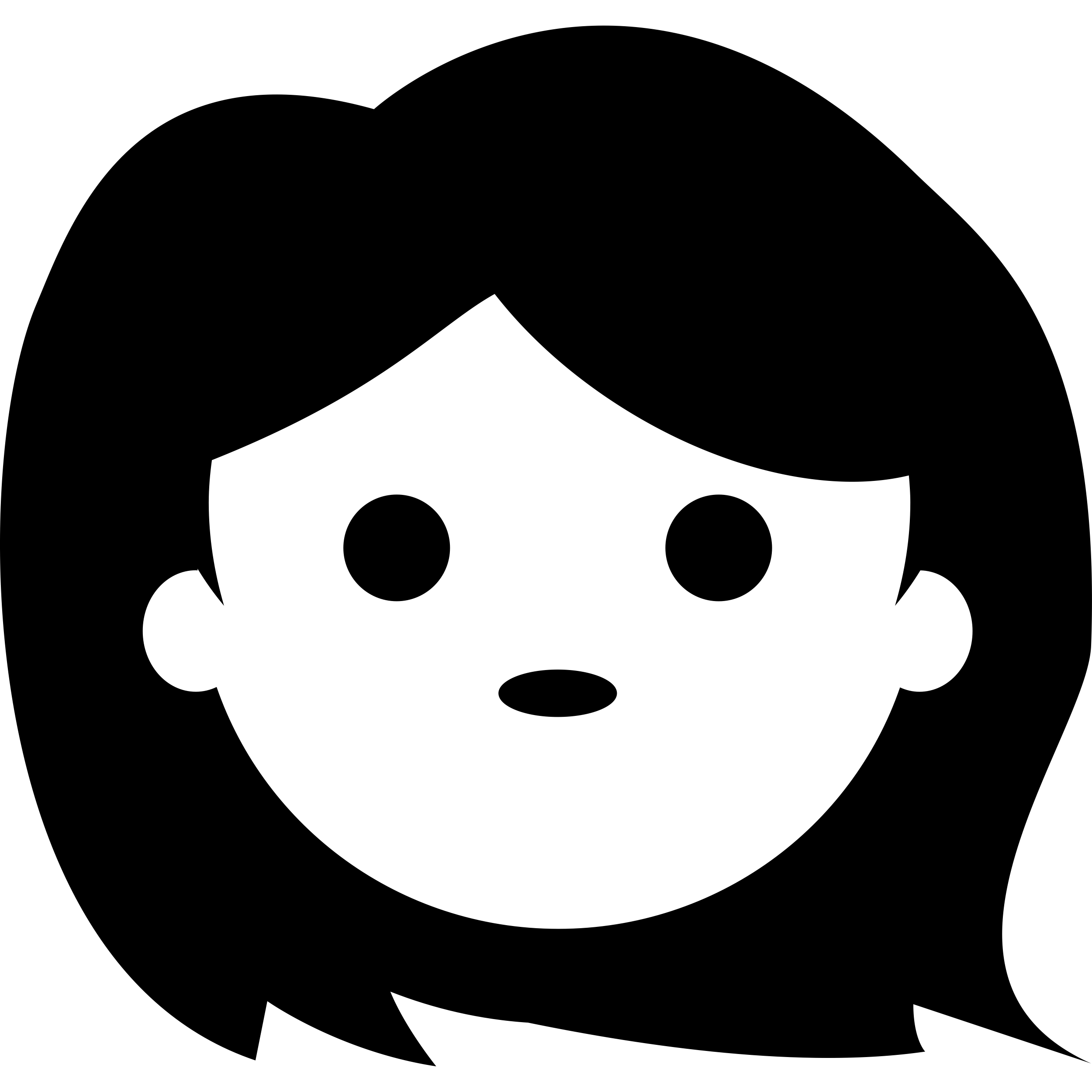 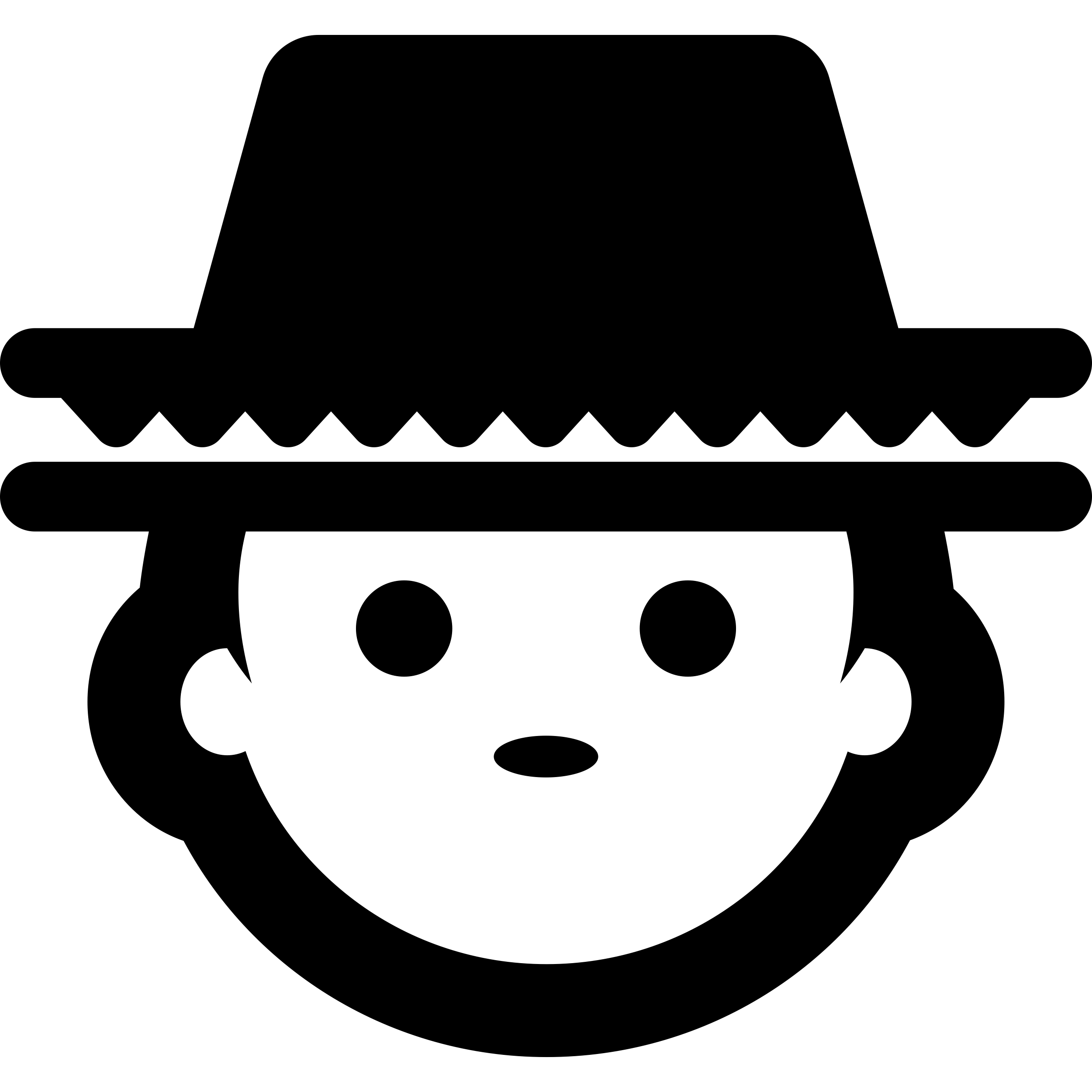 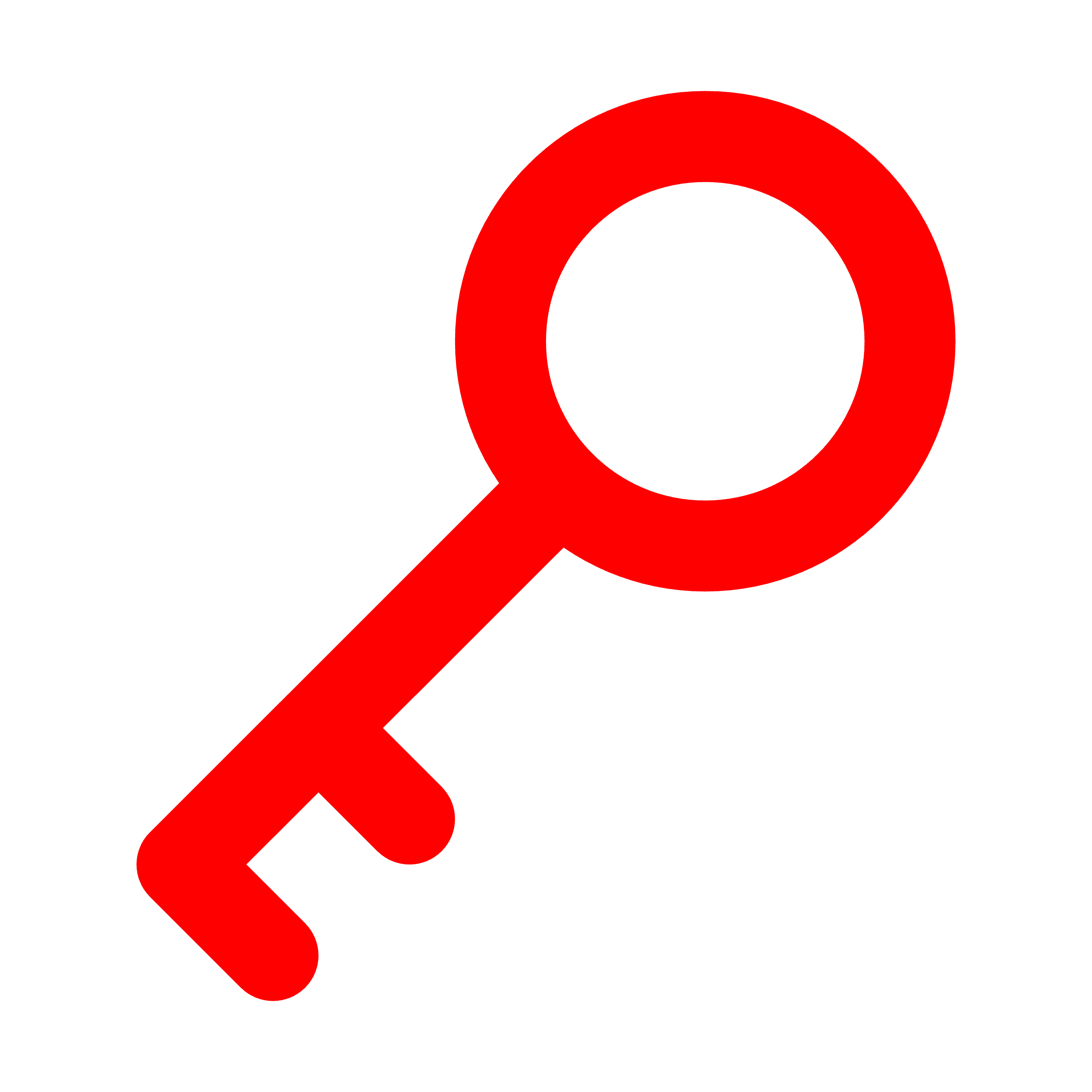 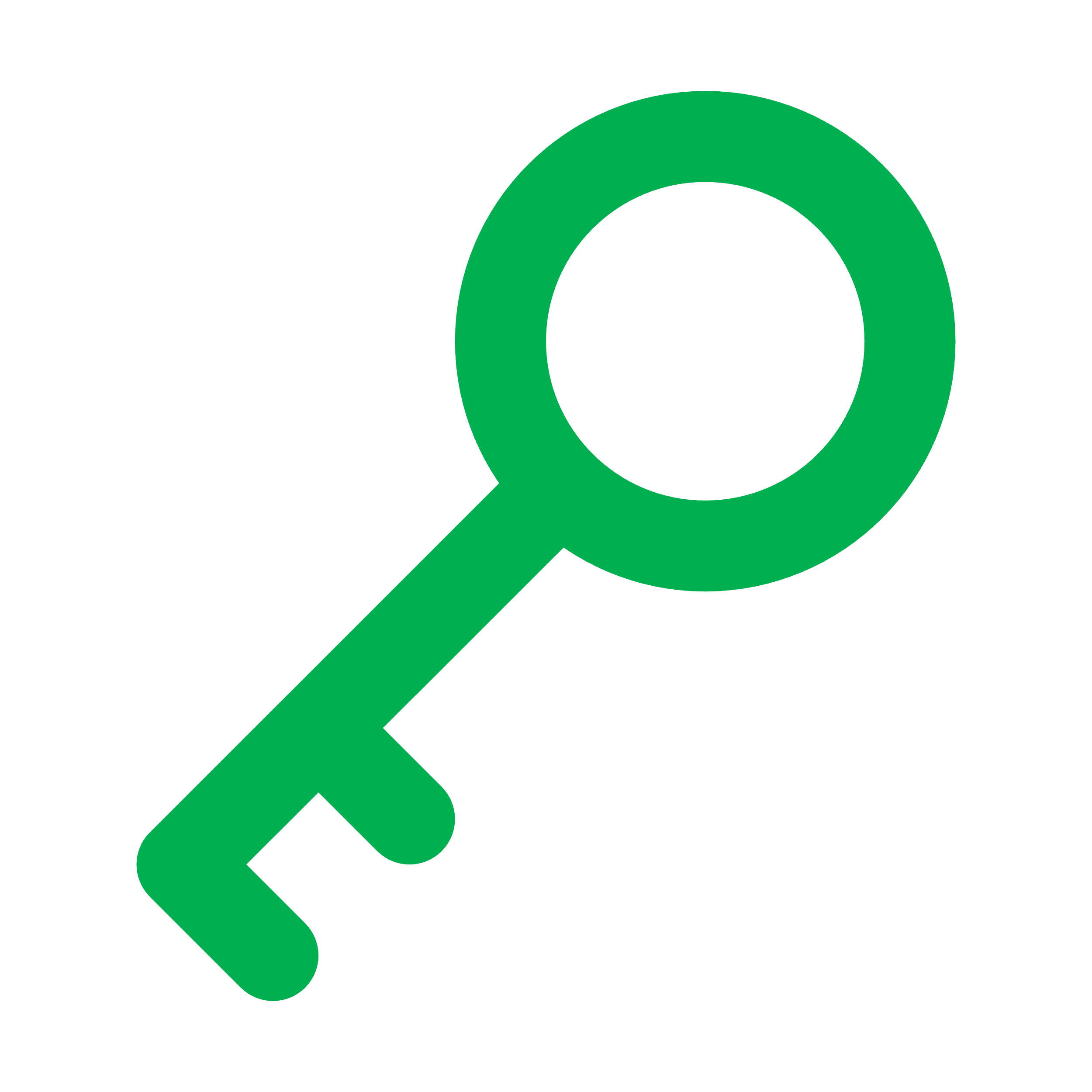 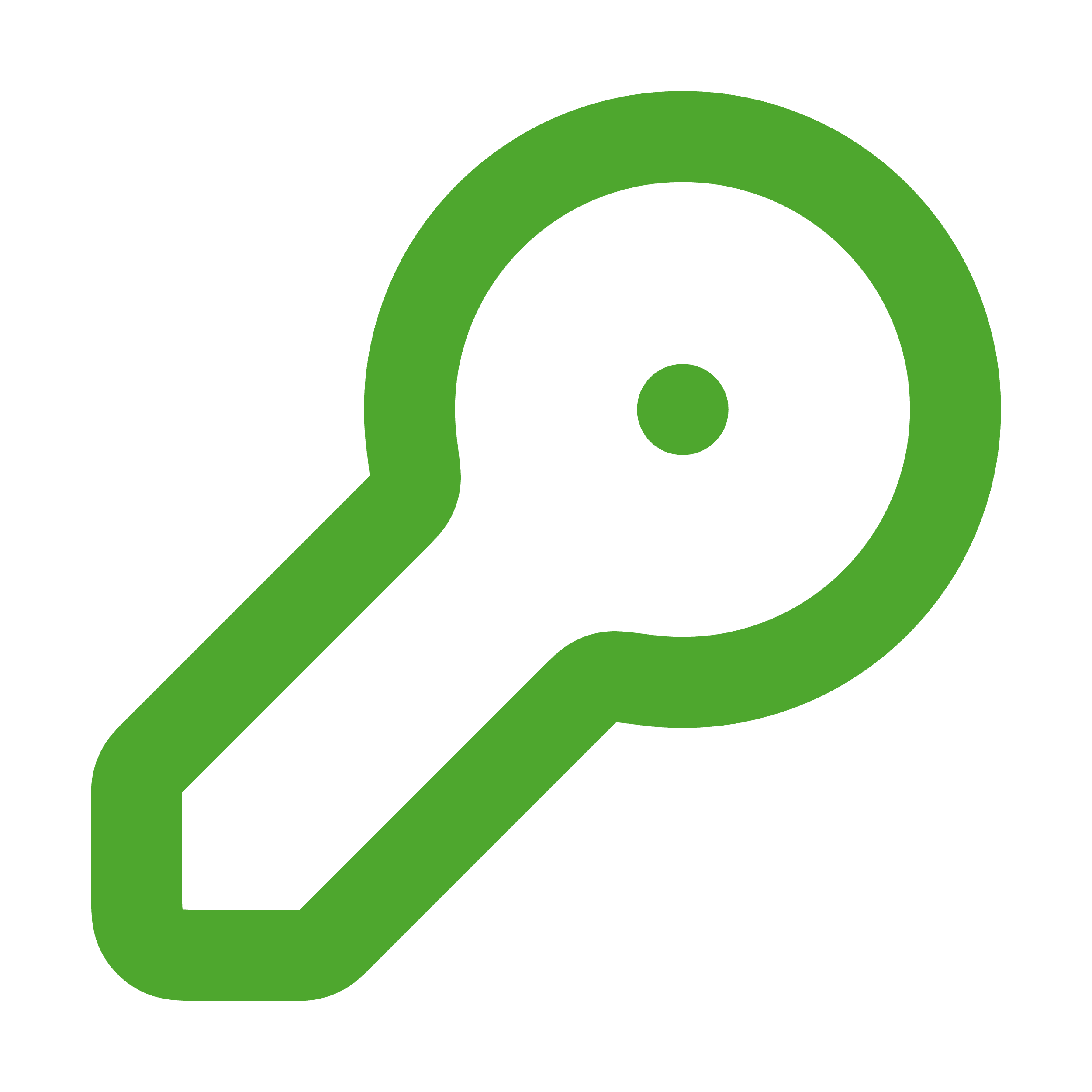 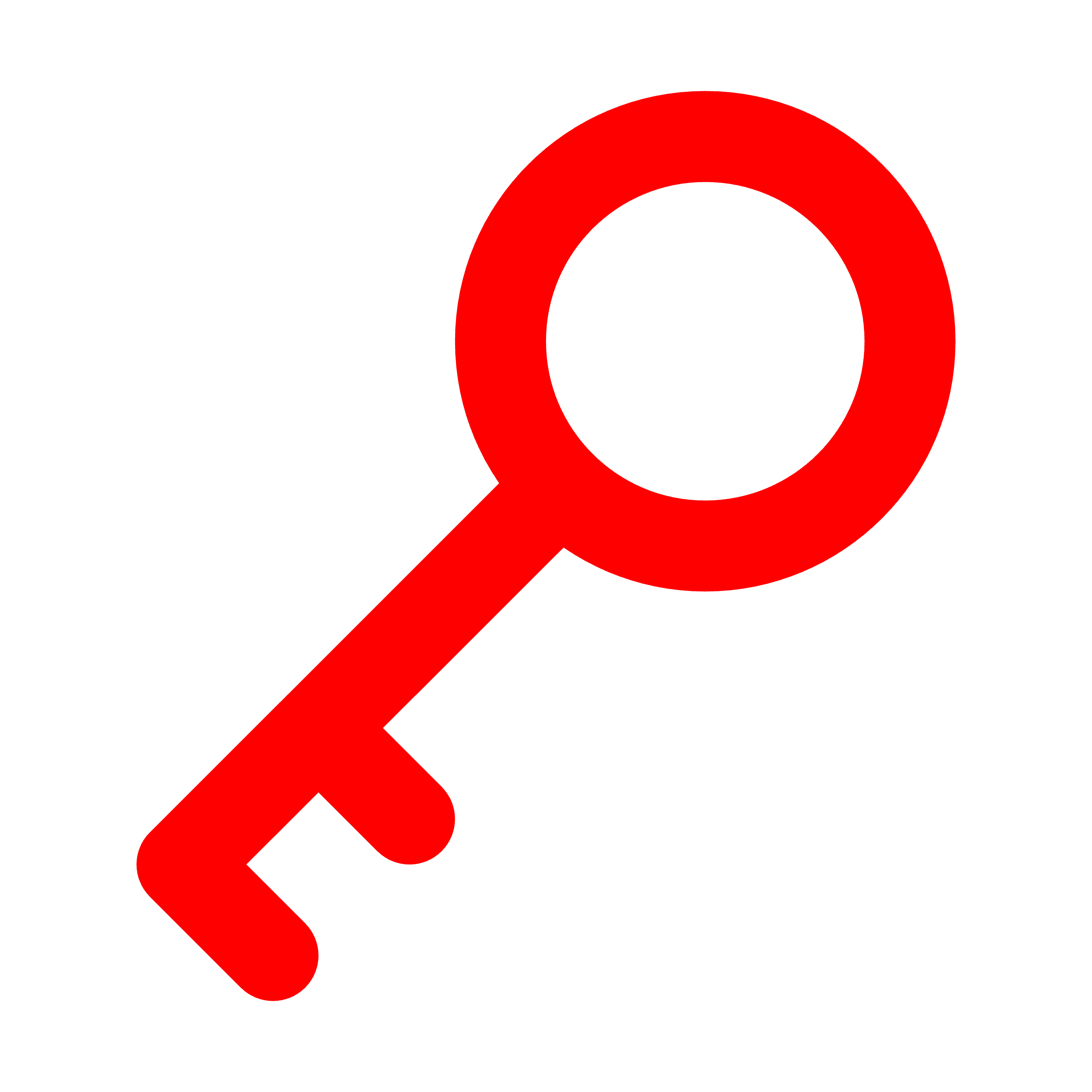 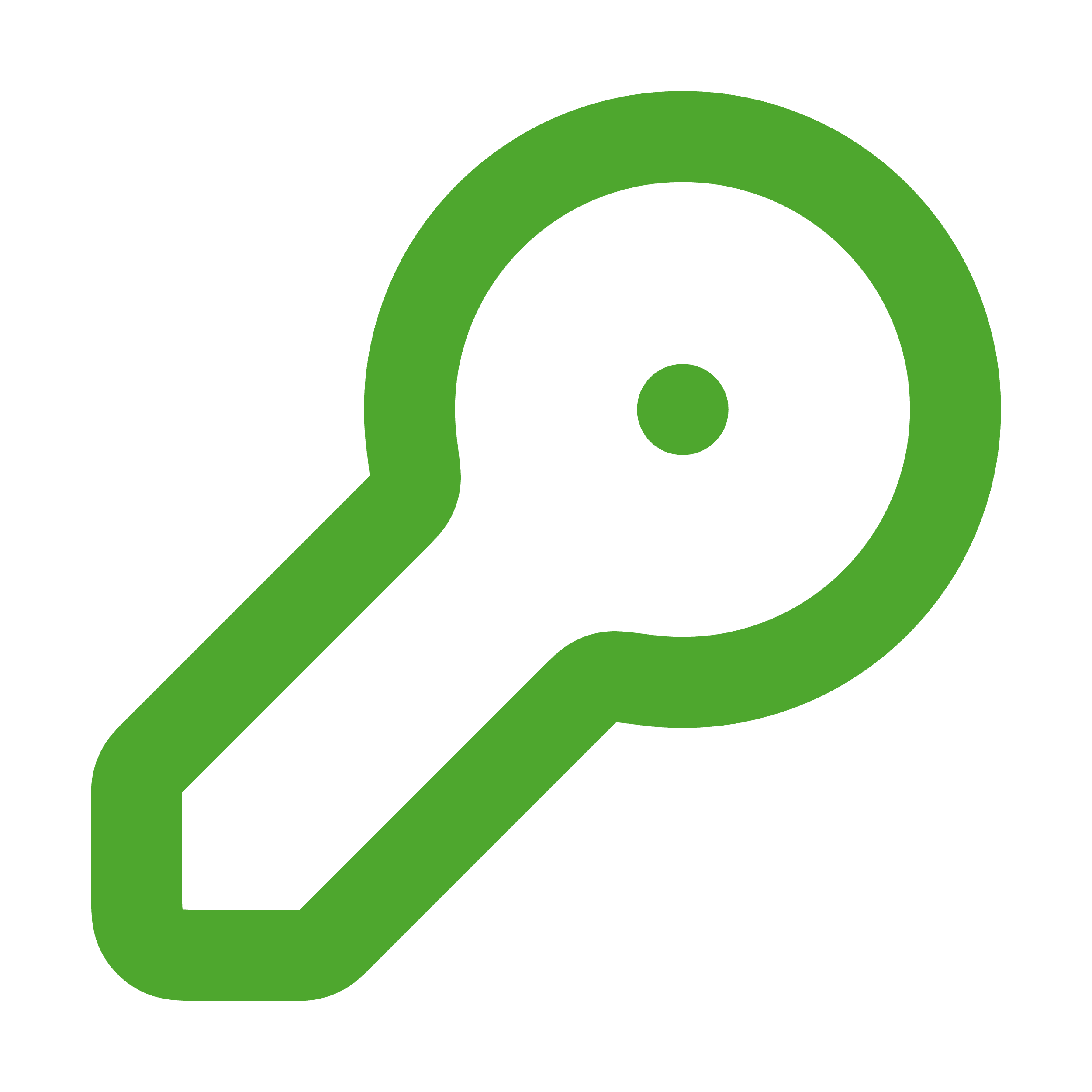 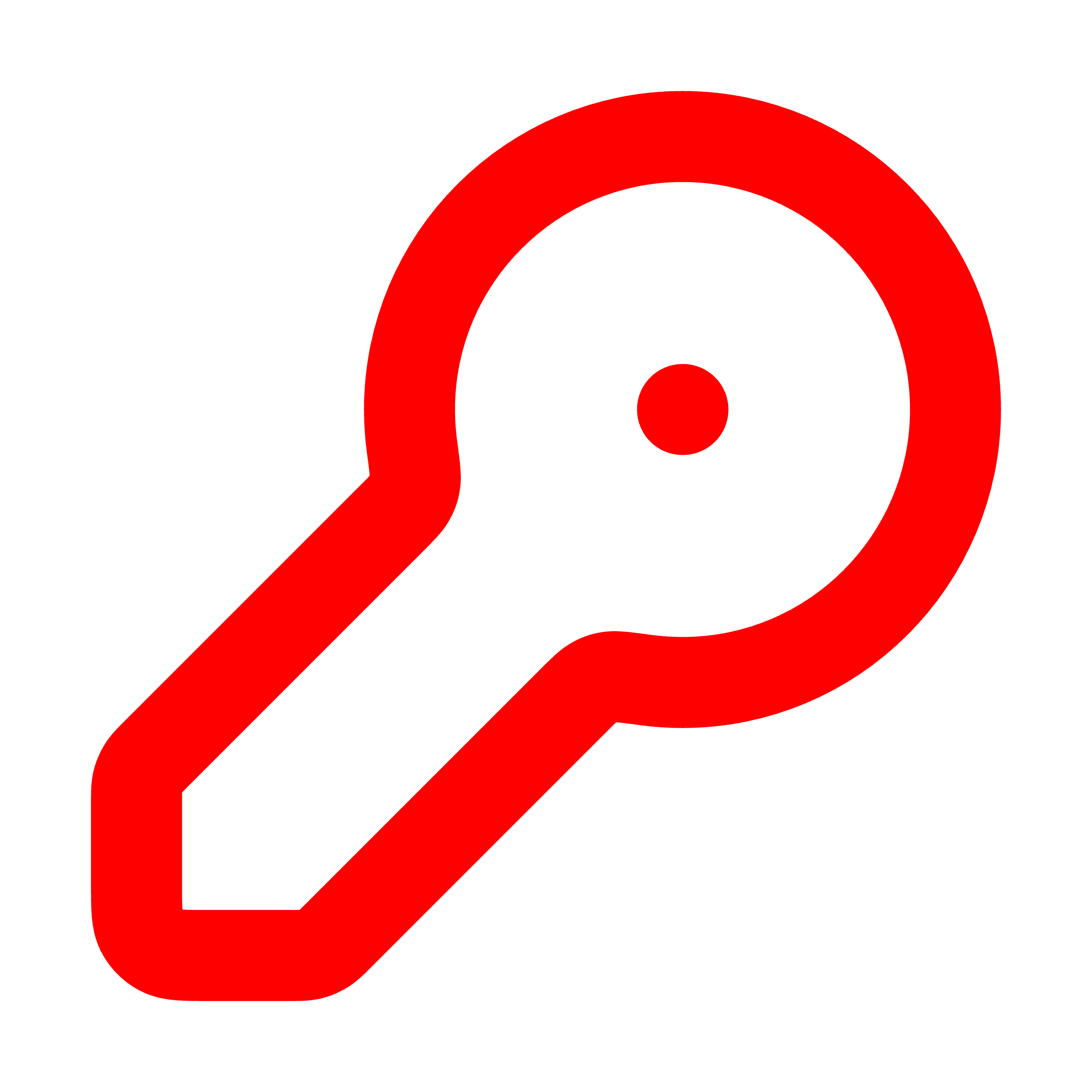 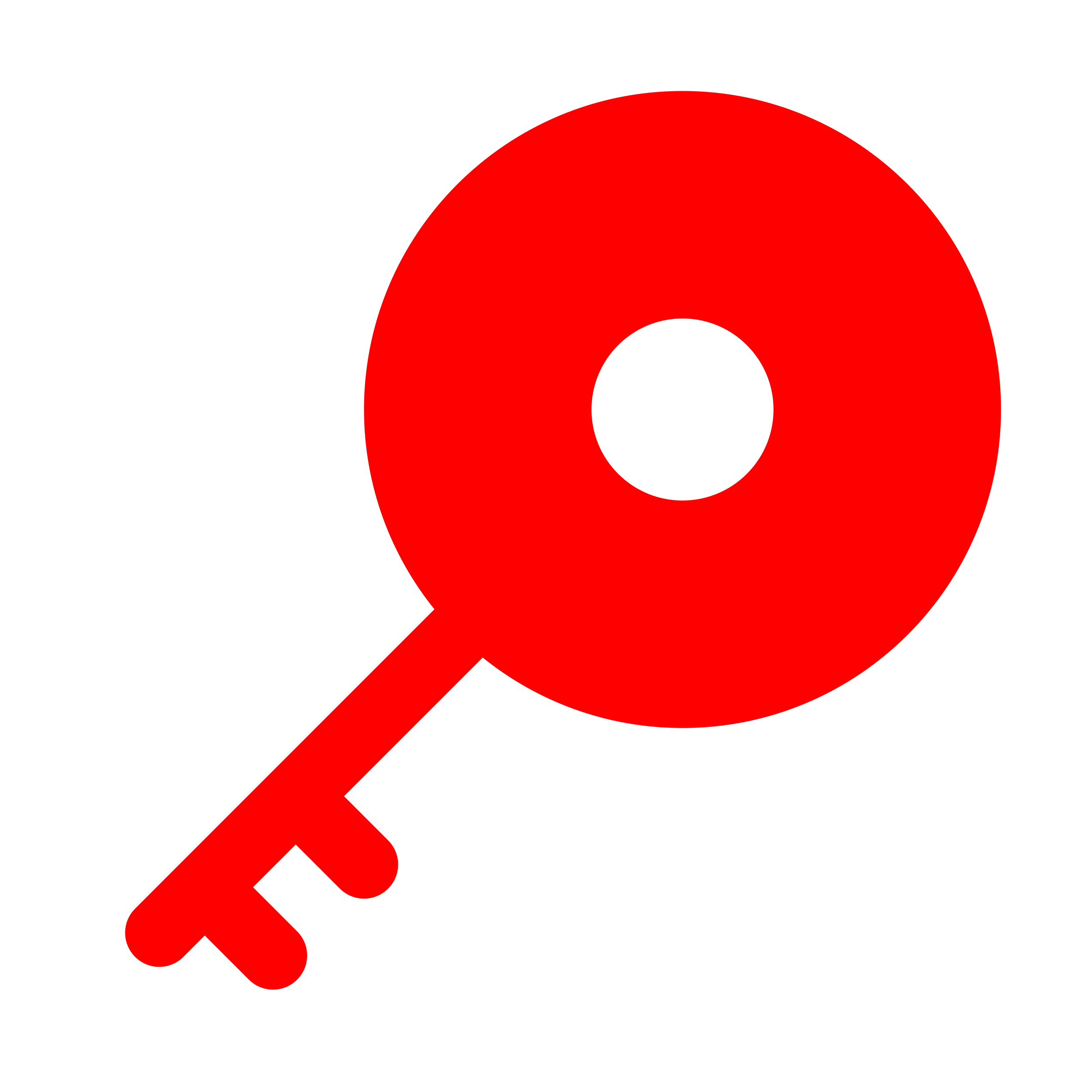 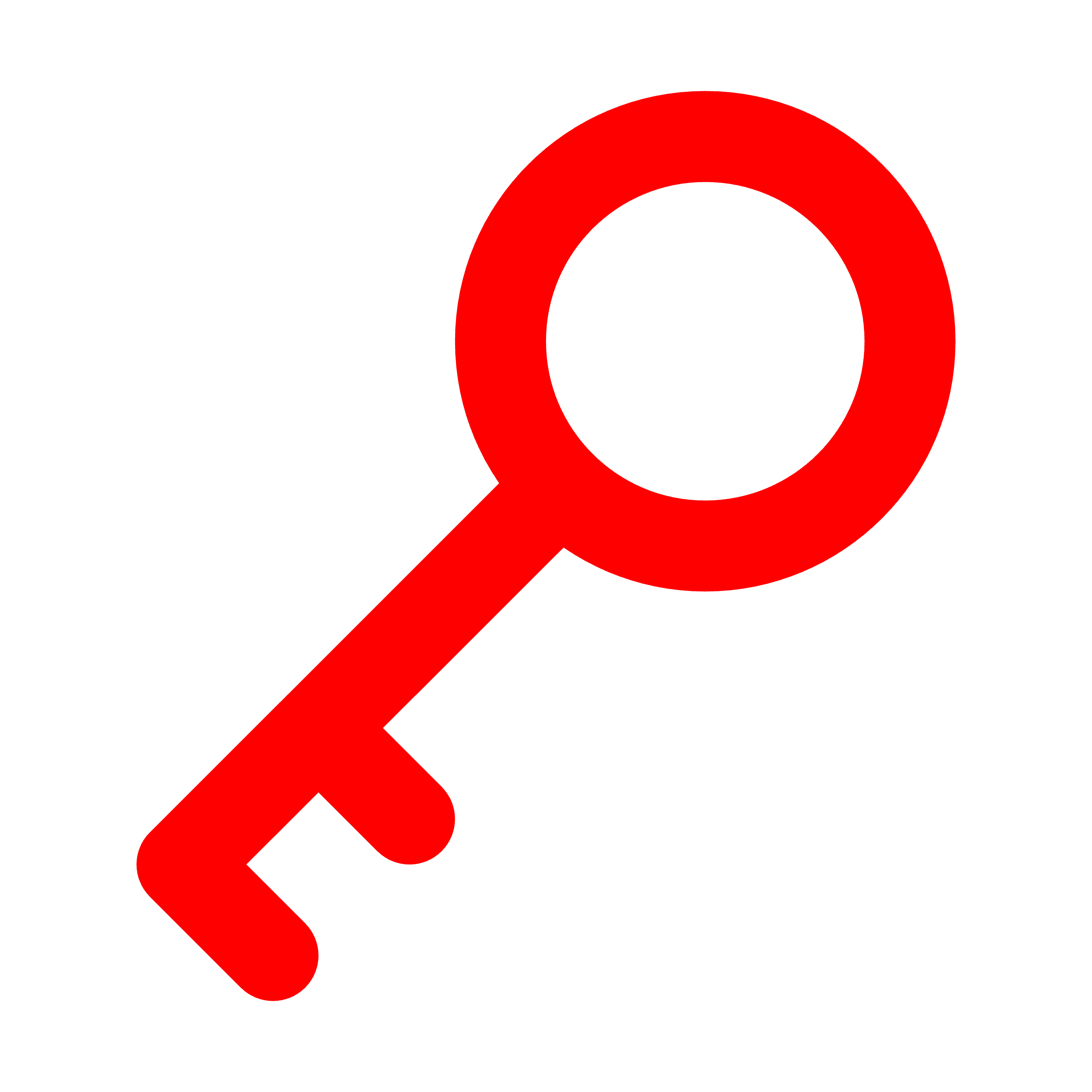 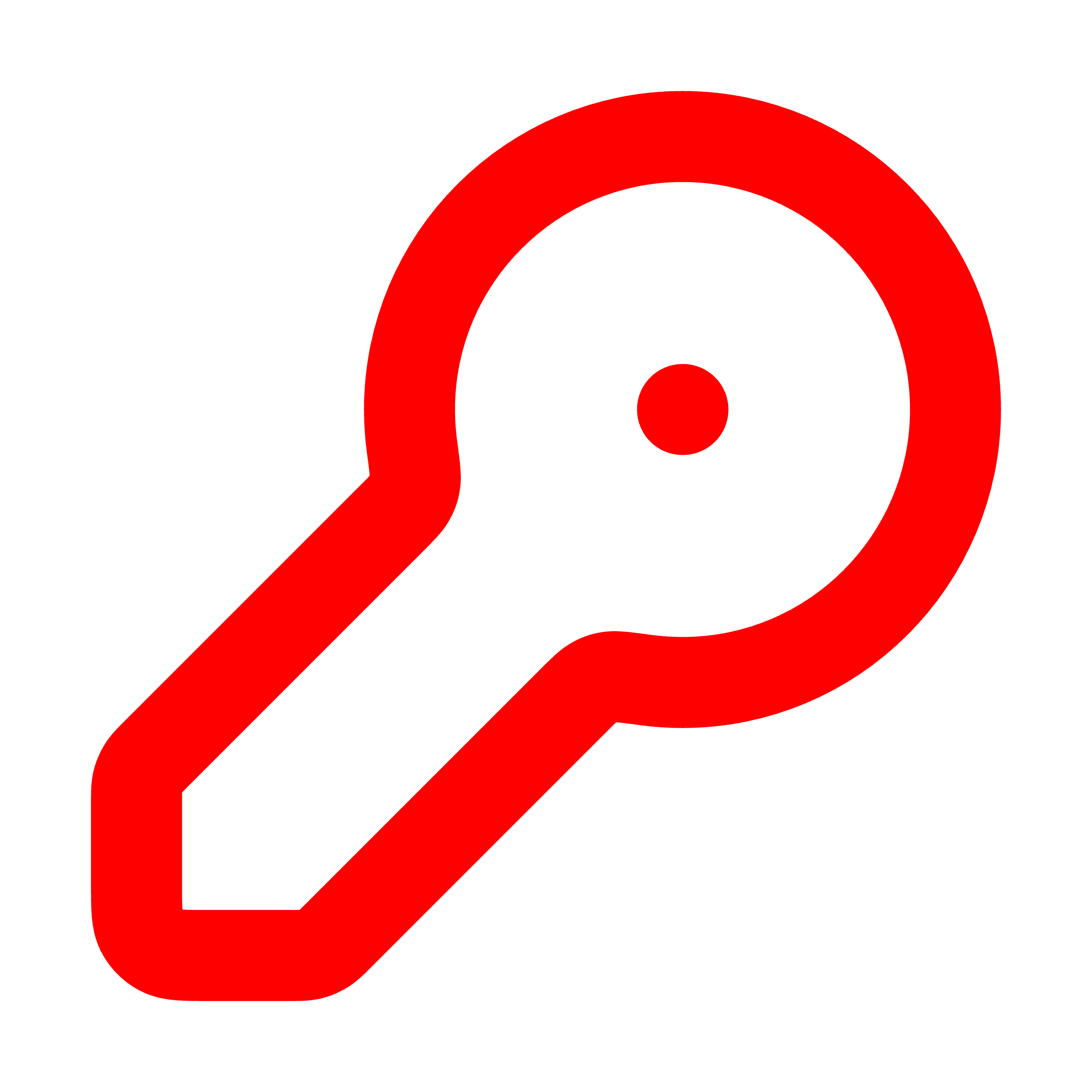 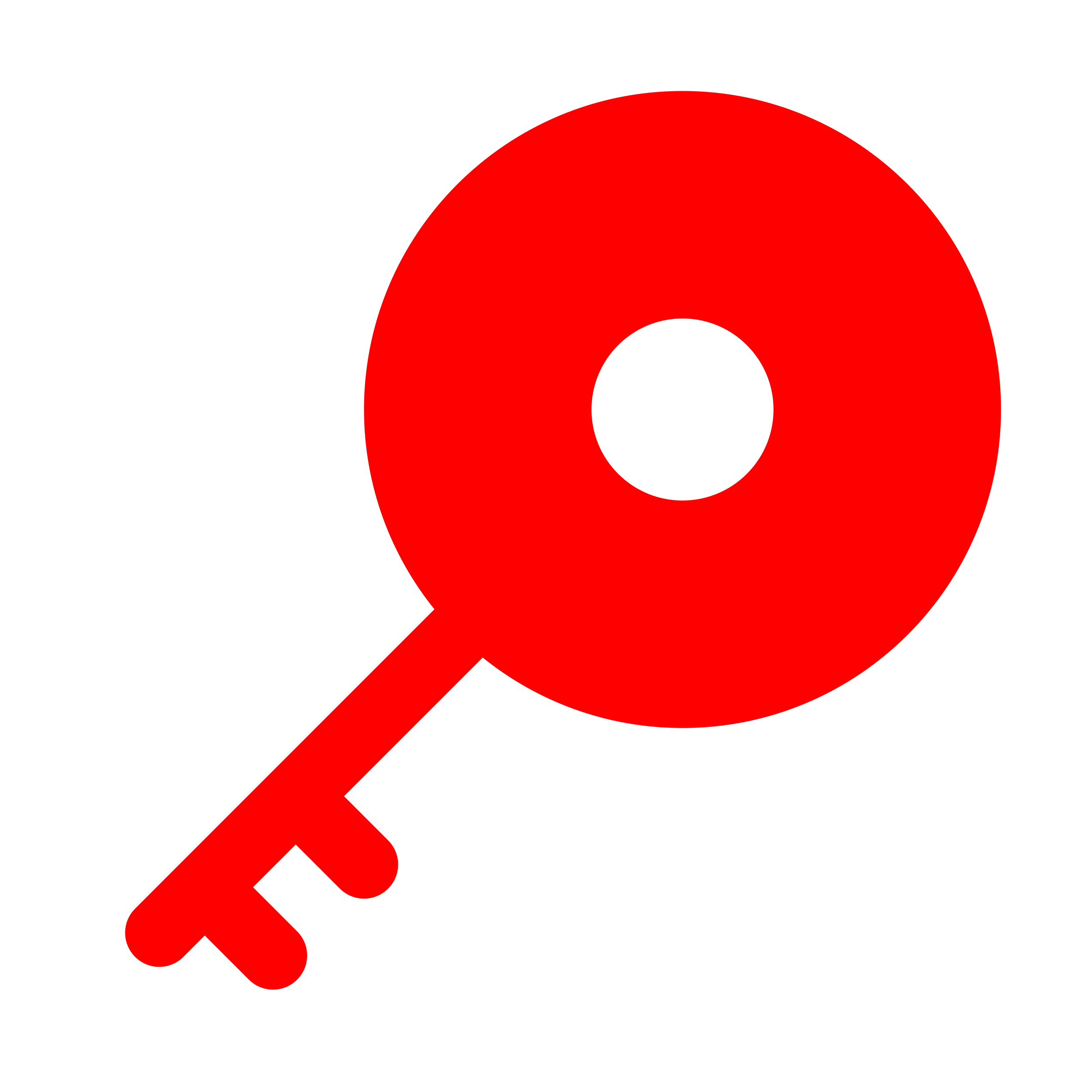 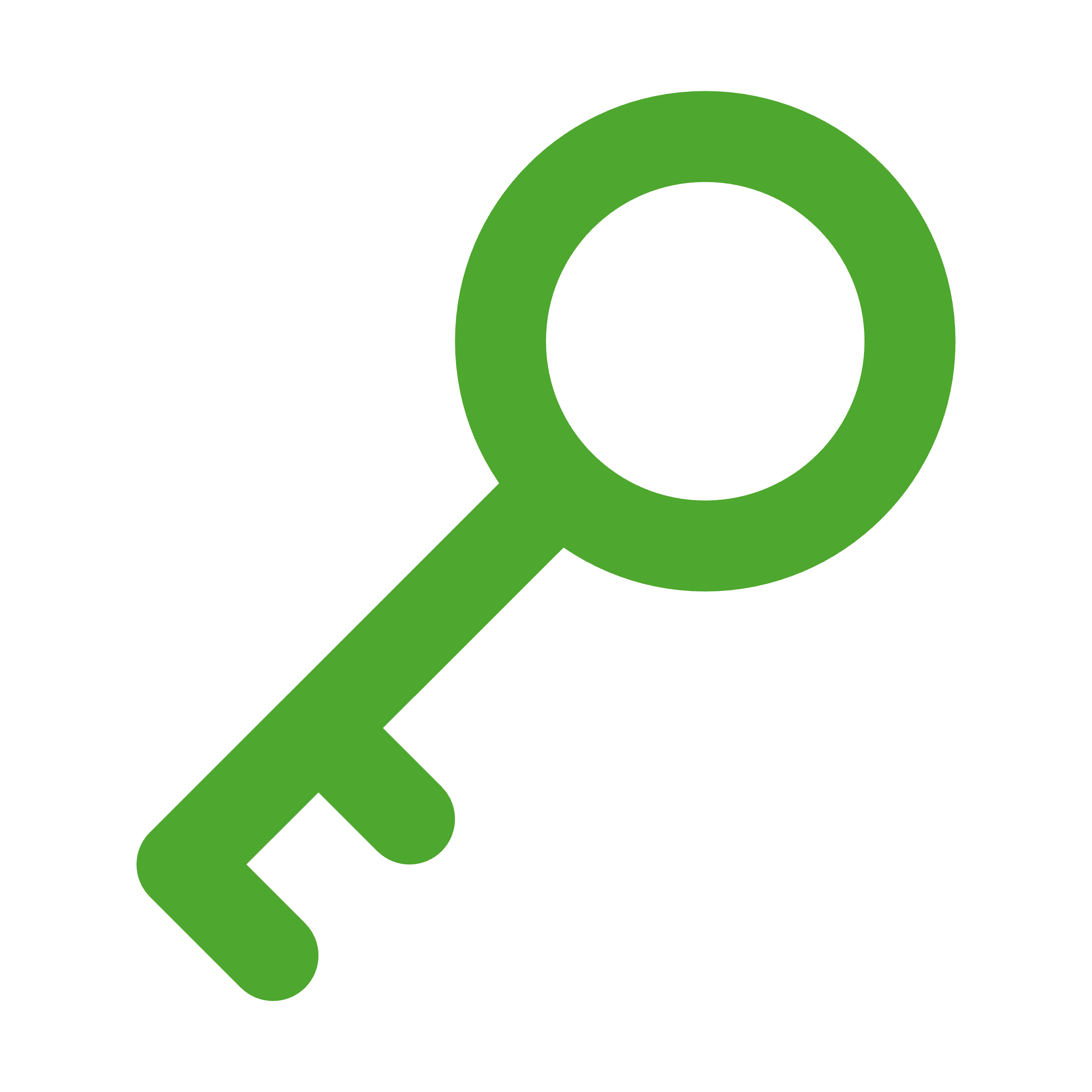 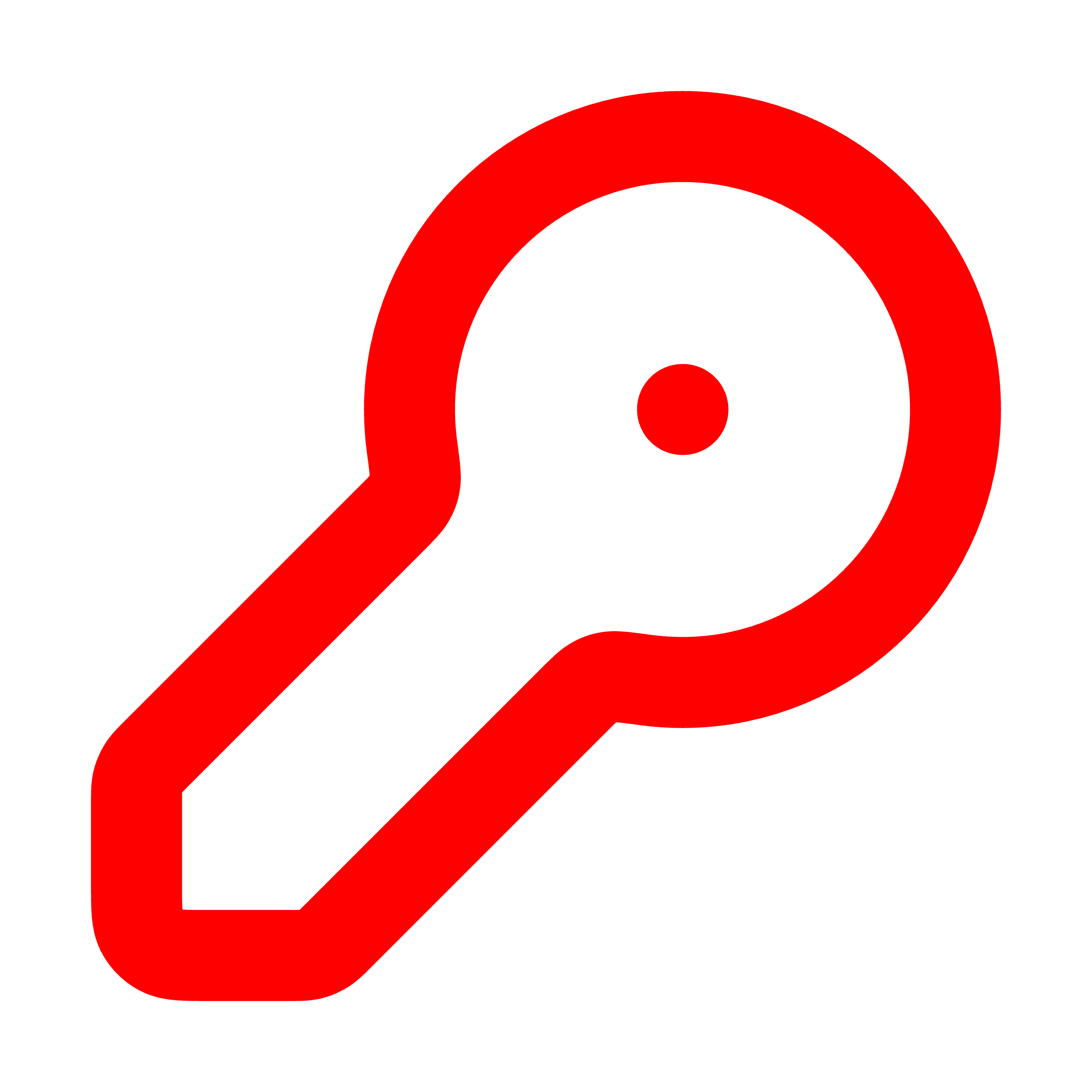 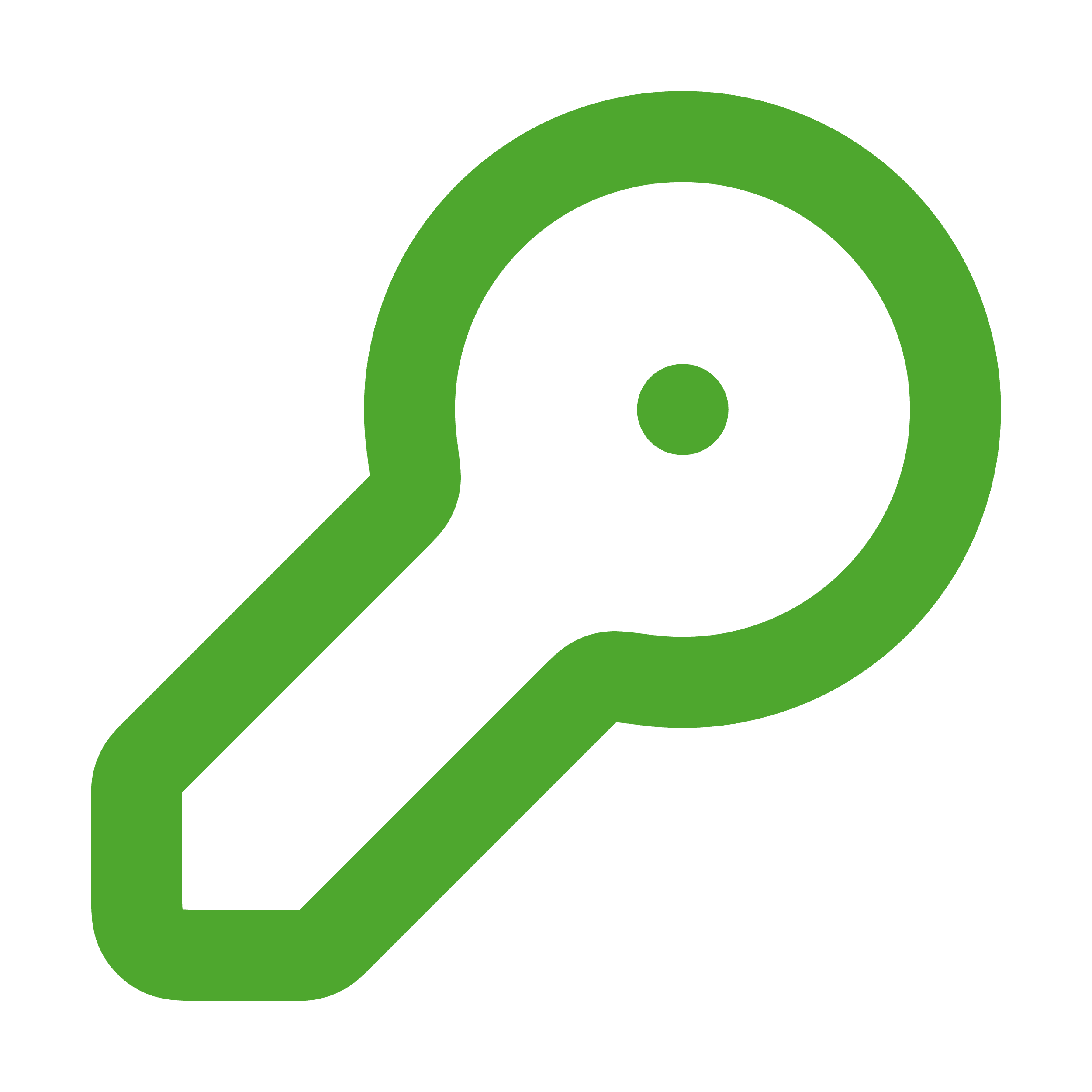 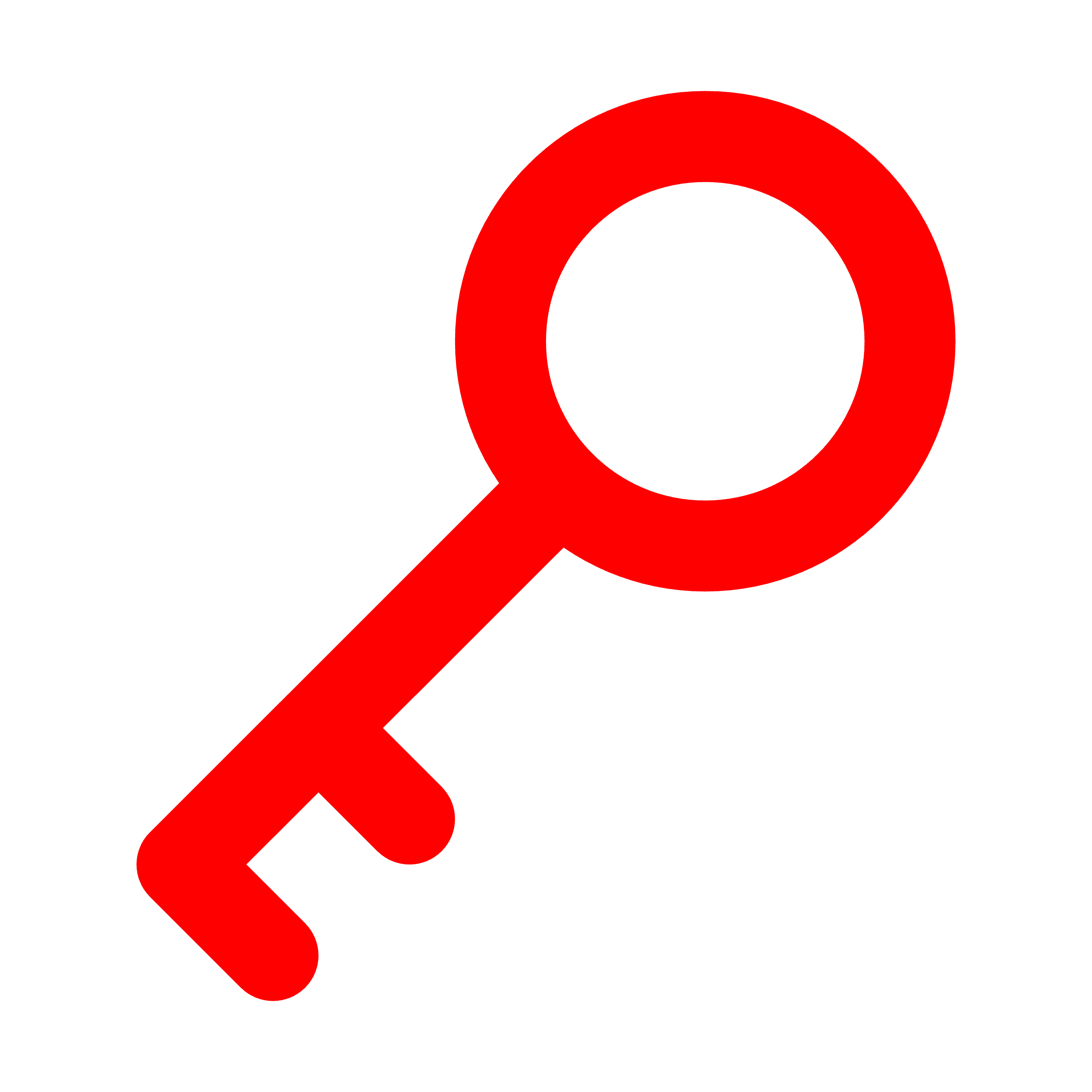 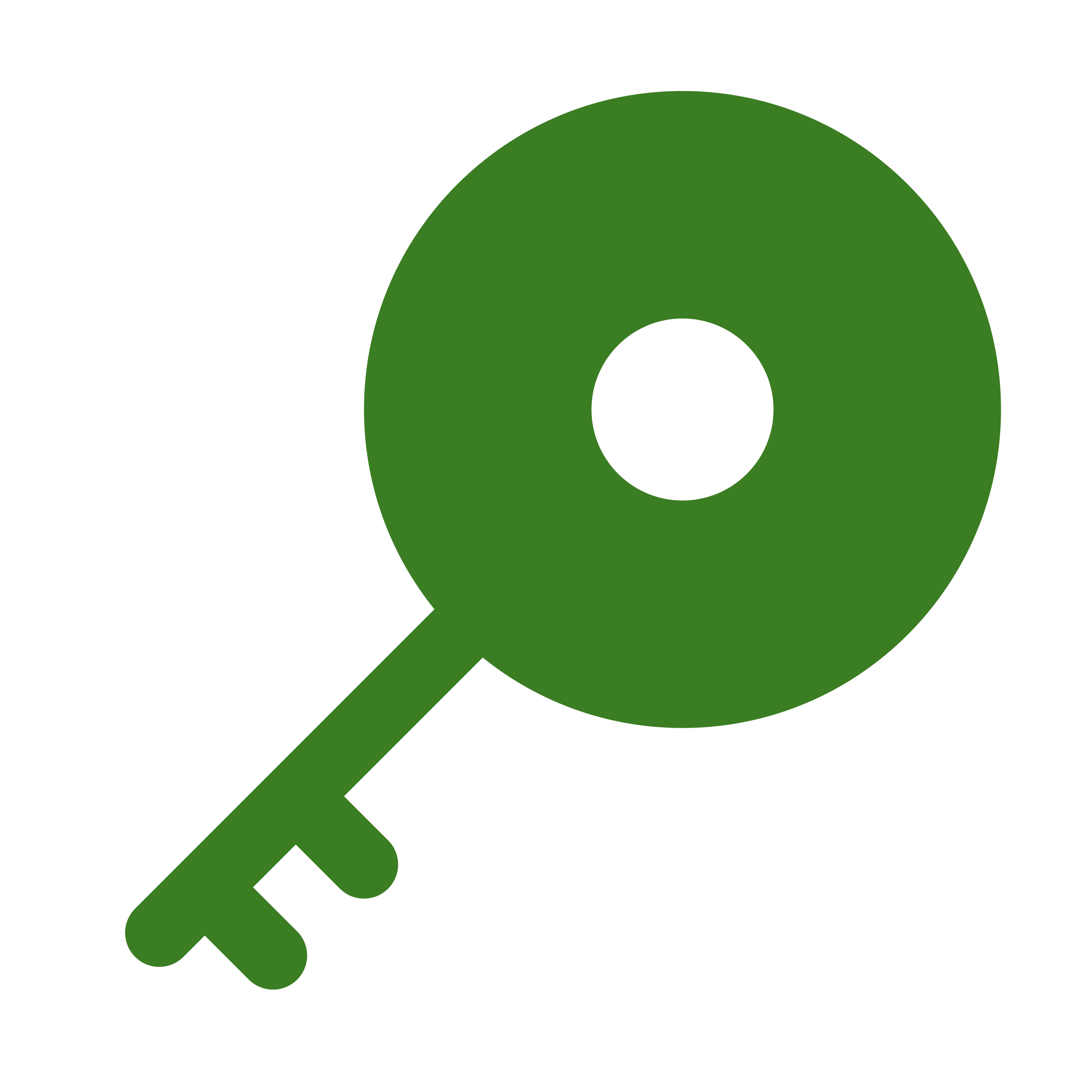 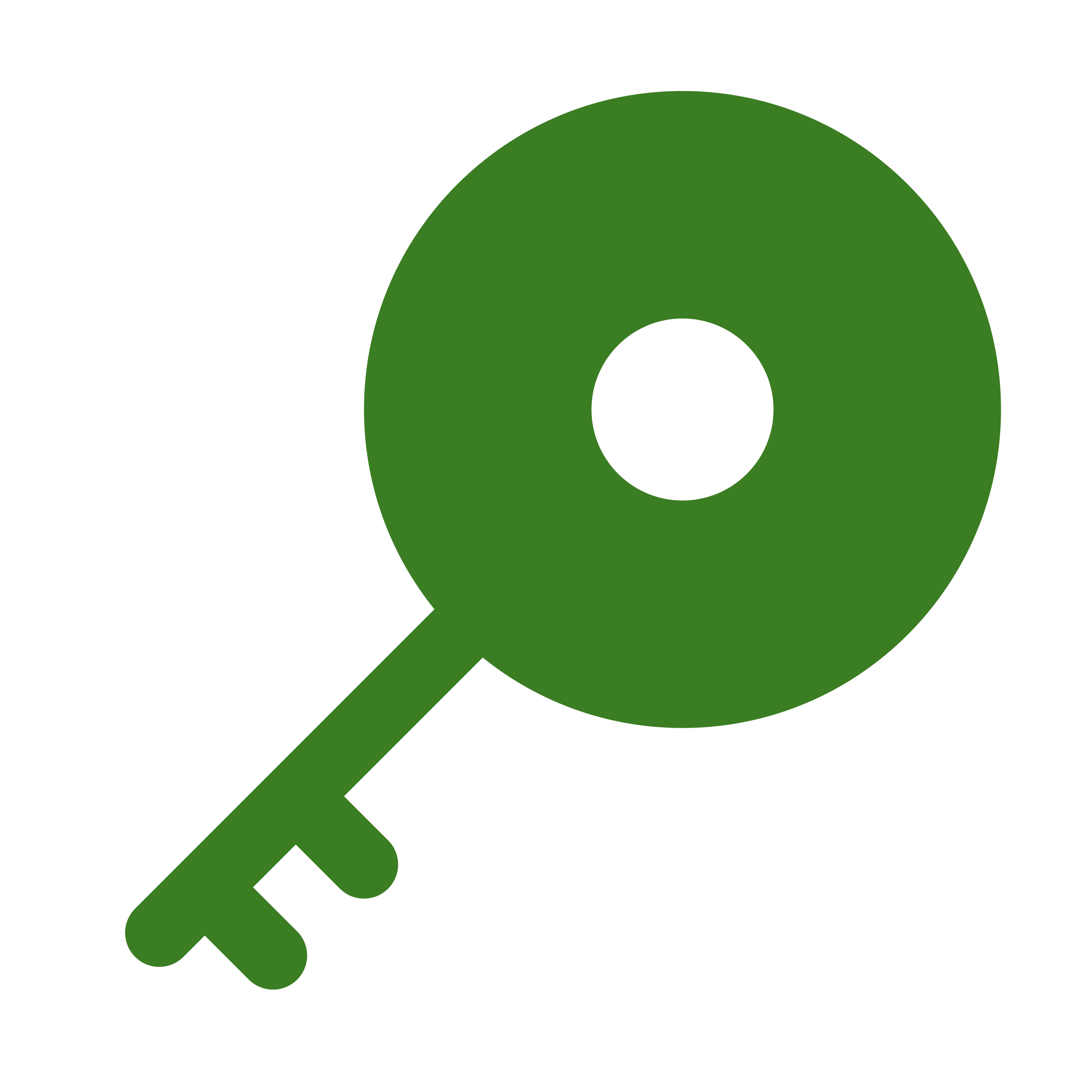 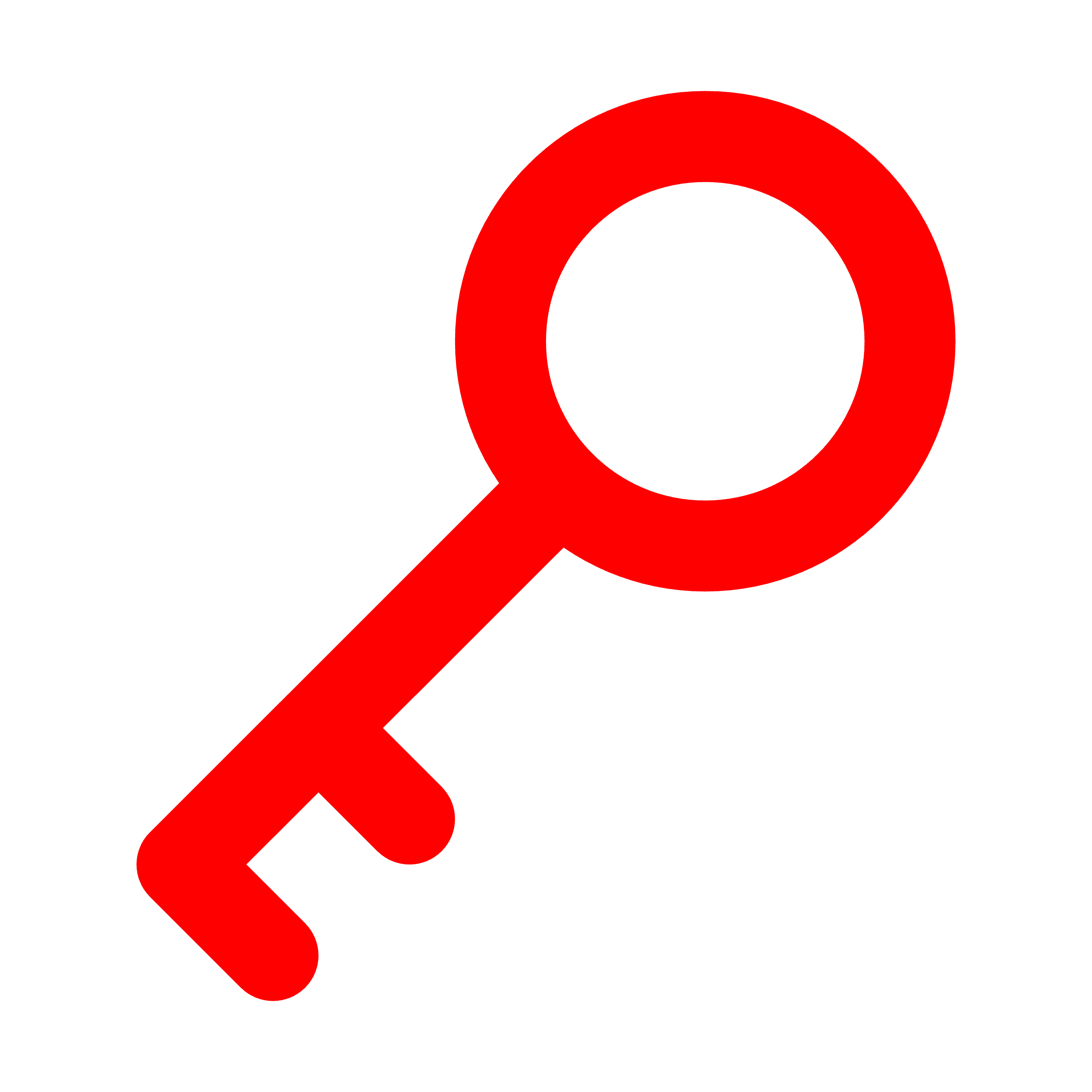 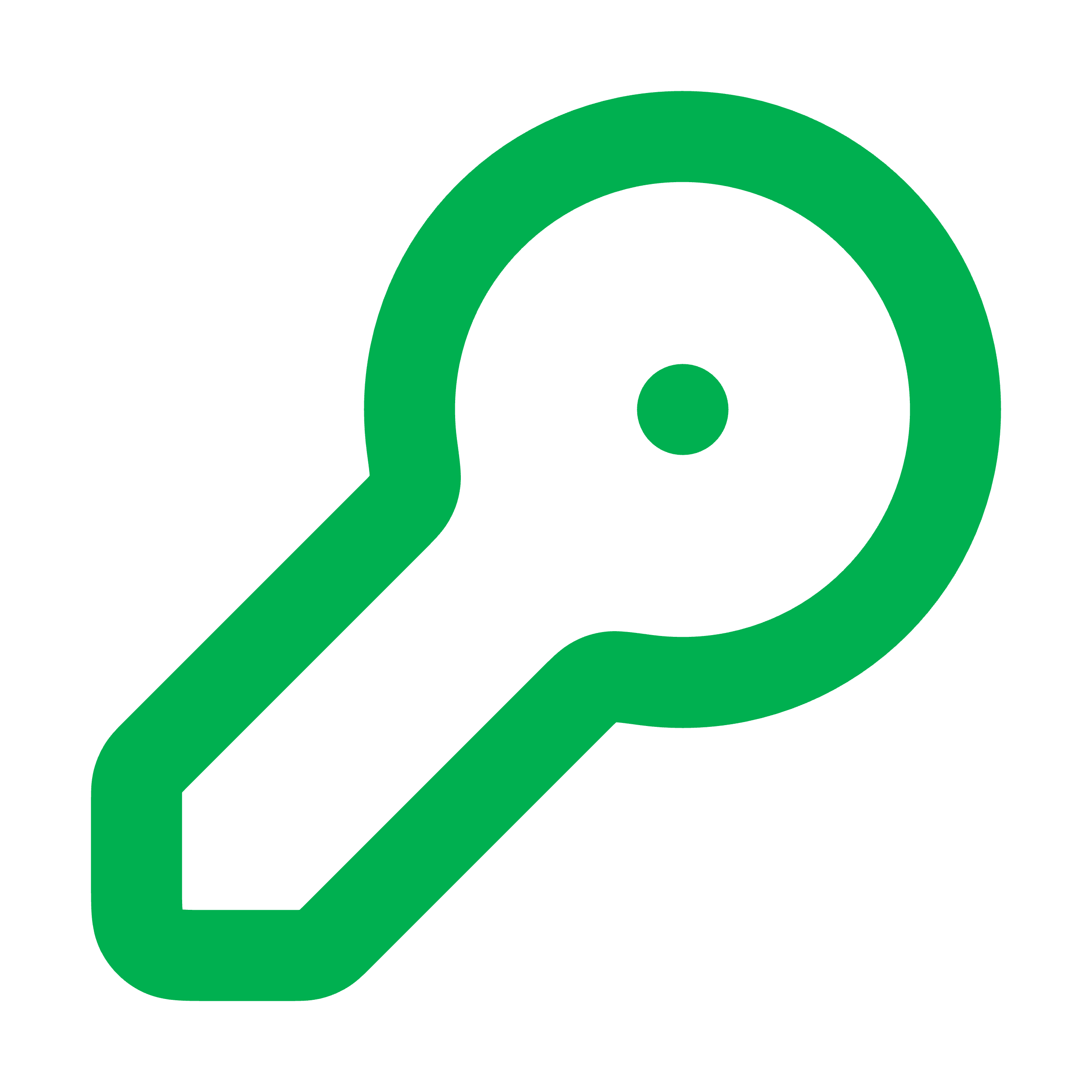 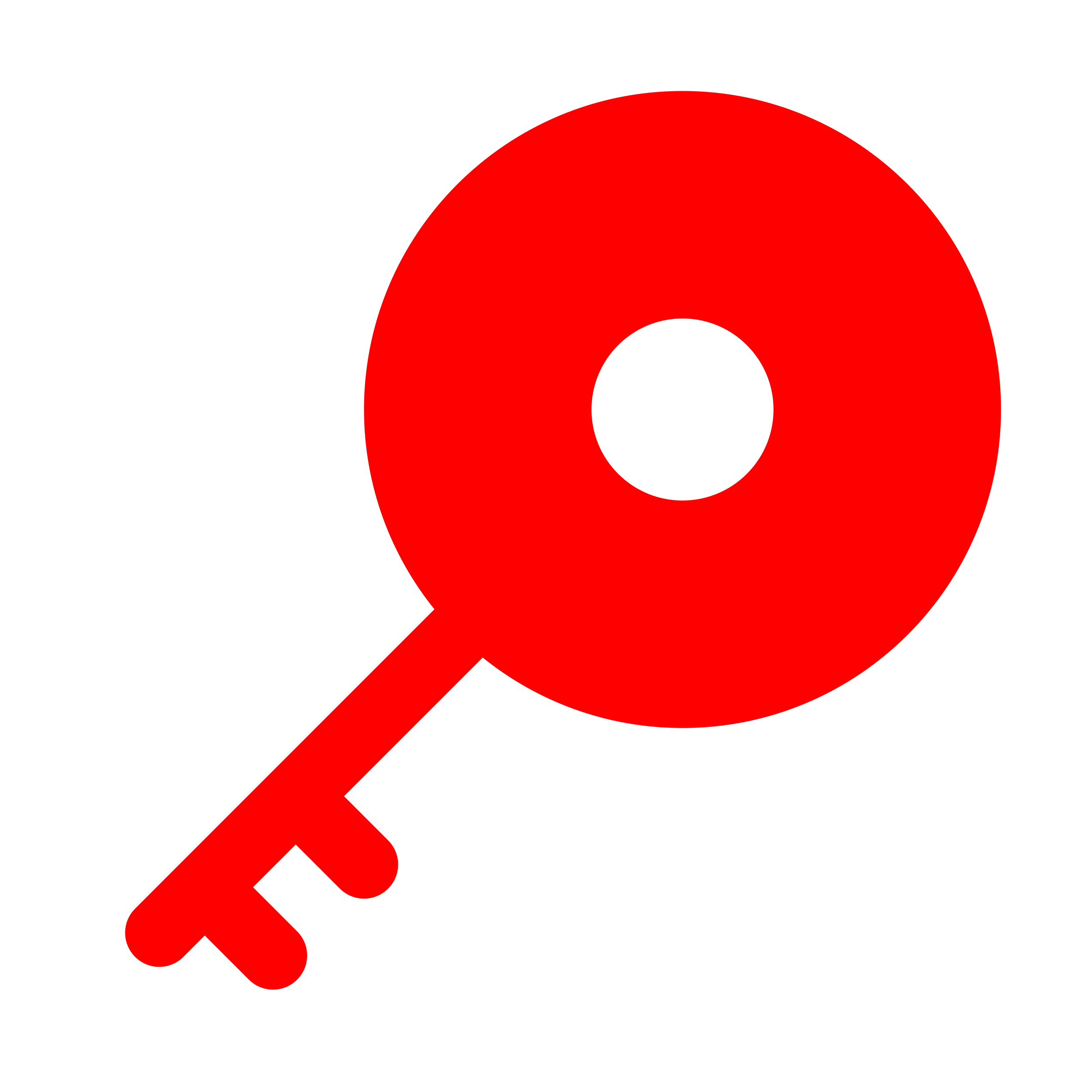 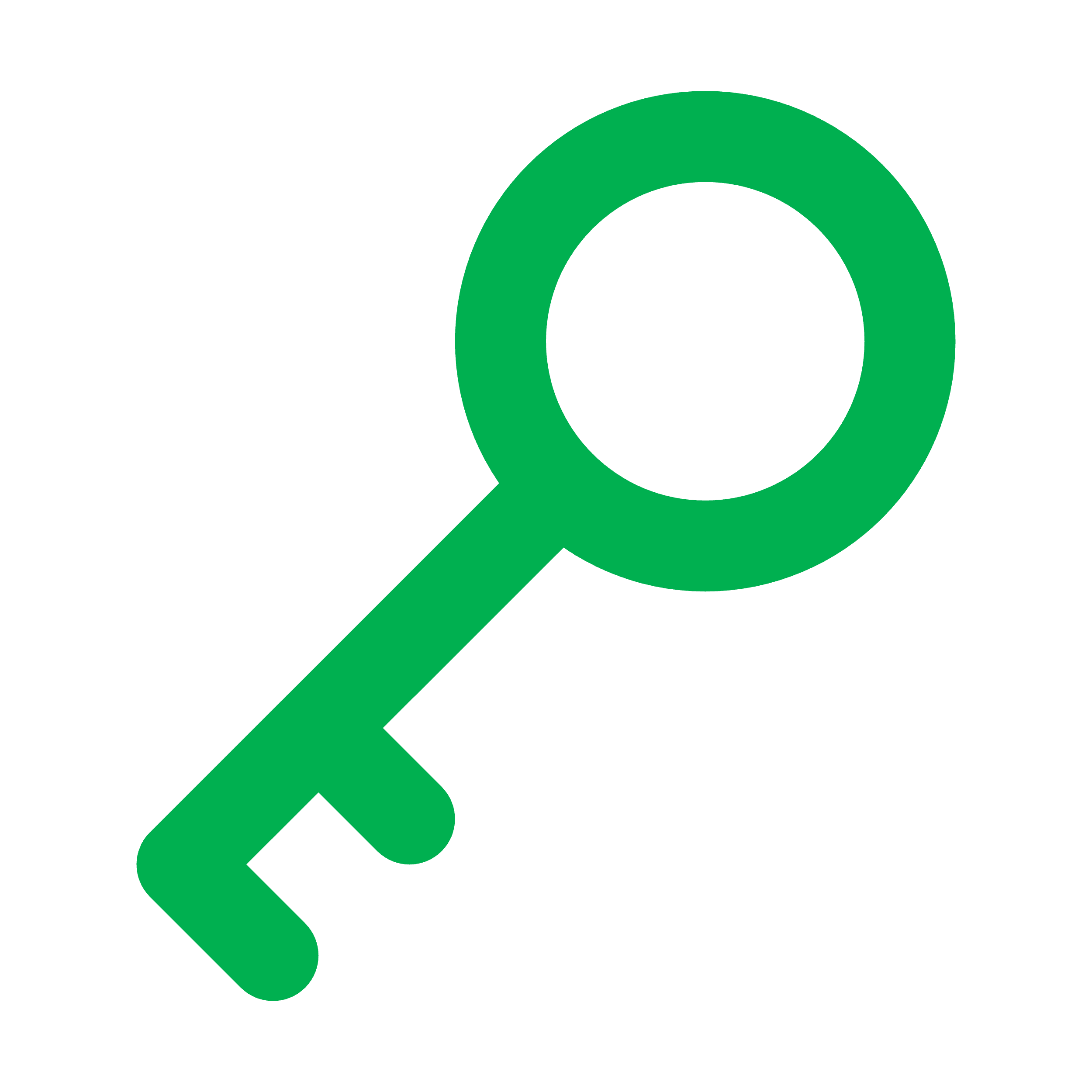 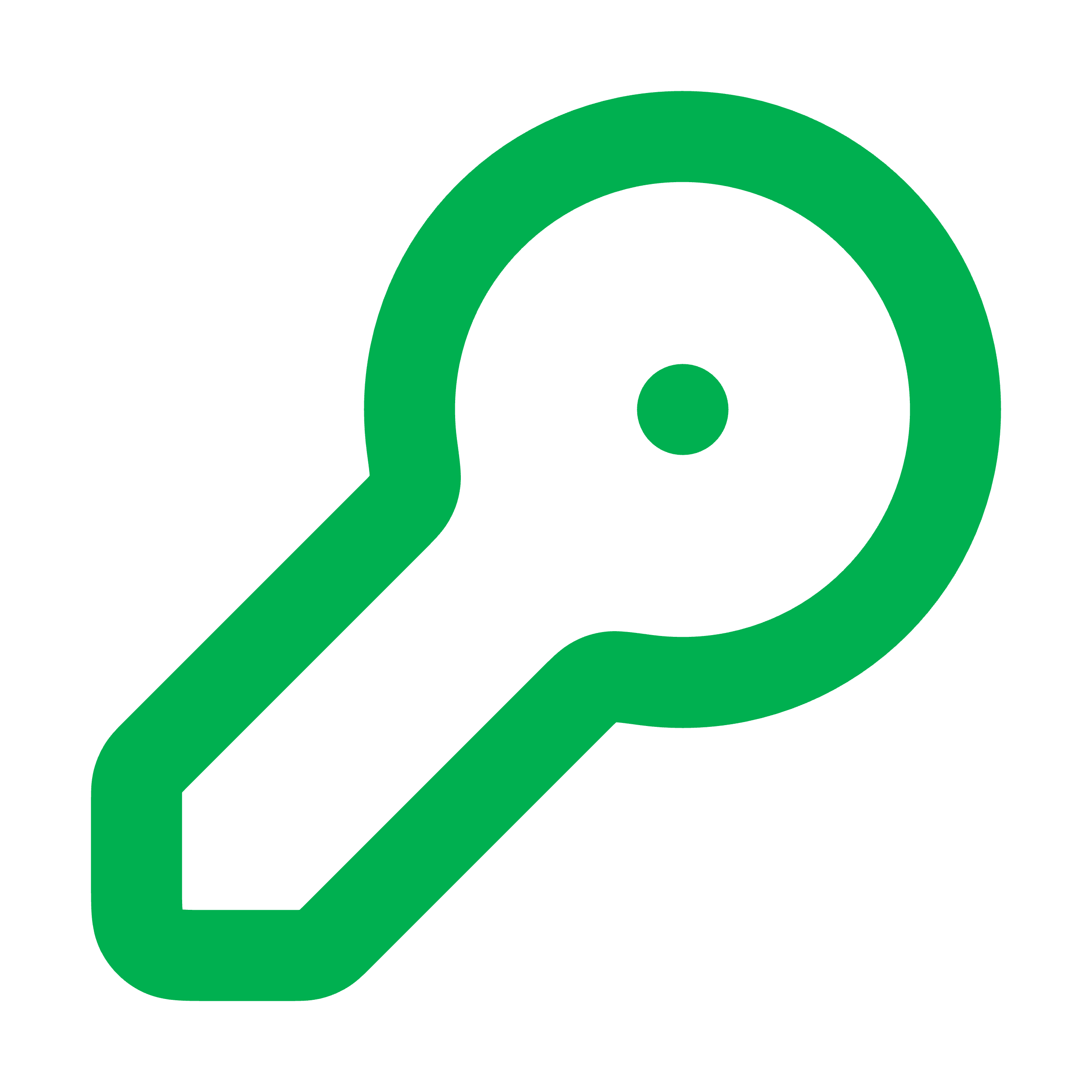 Cost of our GLUT
Our GLUT Comm. Cost Improvement
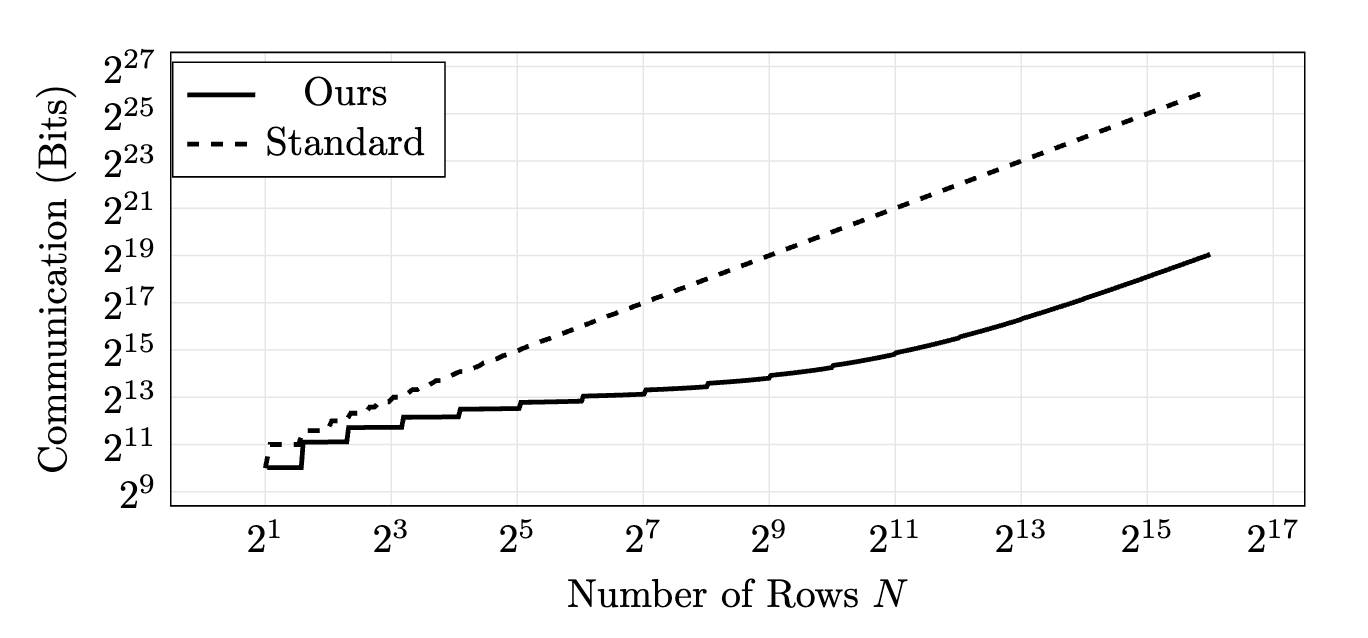 100x
10x
Background
Viewing Labels as Garbled (Secret) Sharing
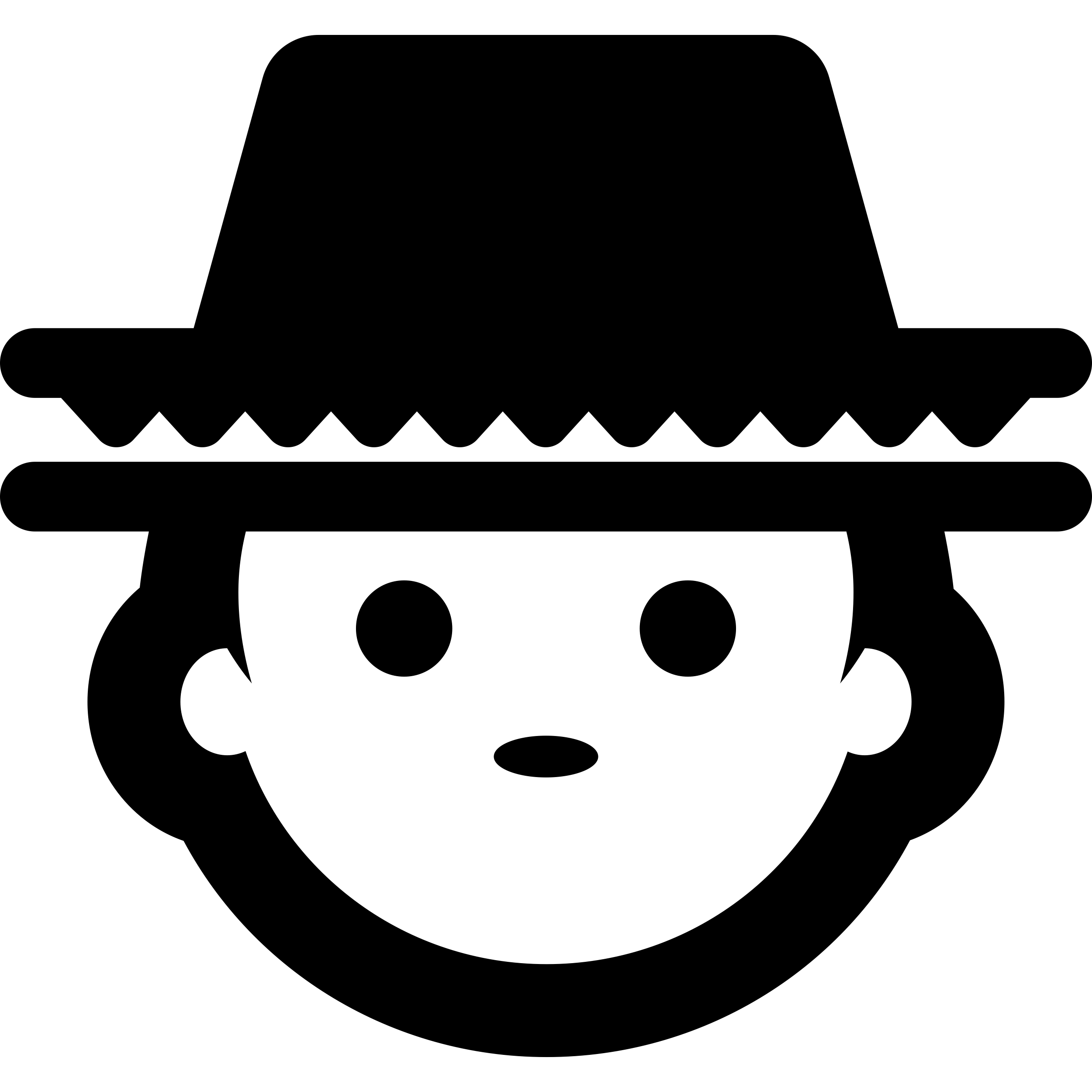 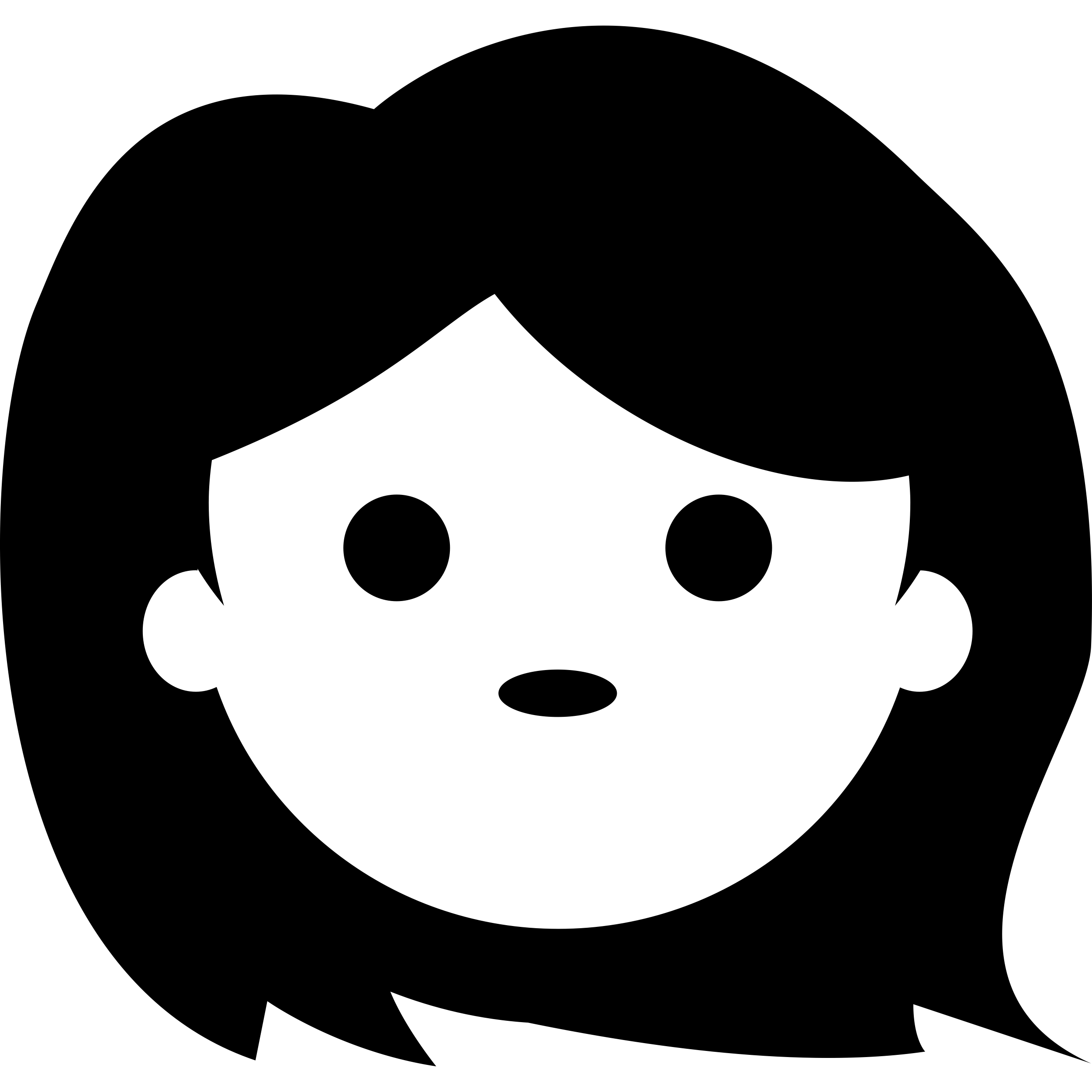 Passing Secret Sharing into Gates
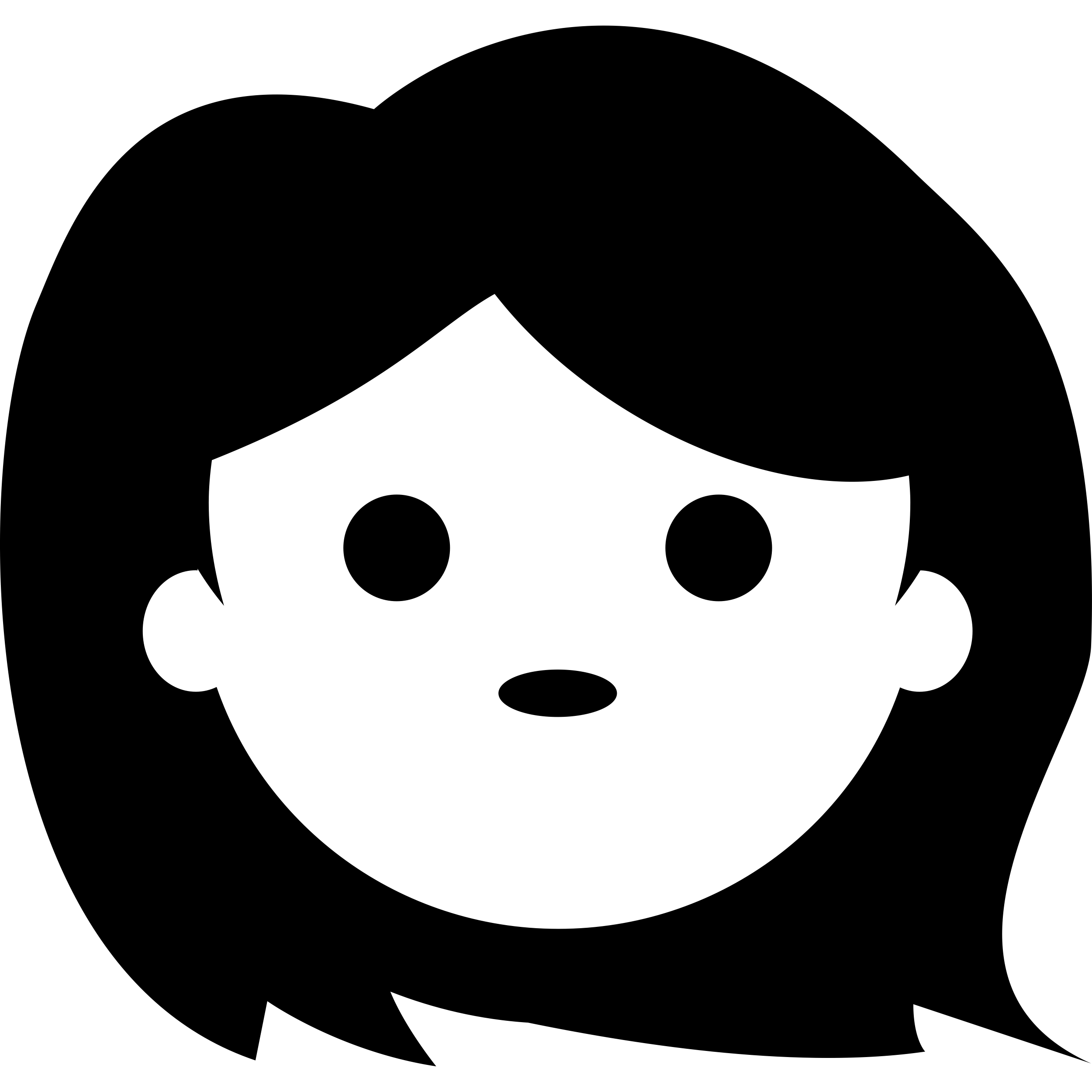 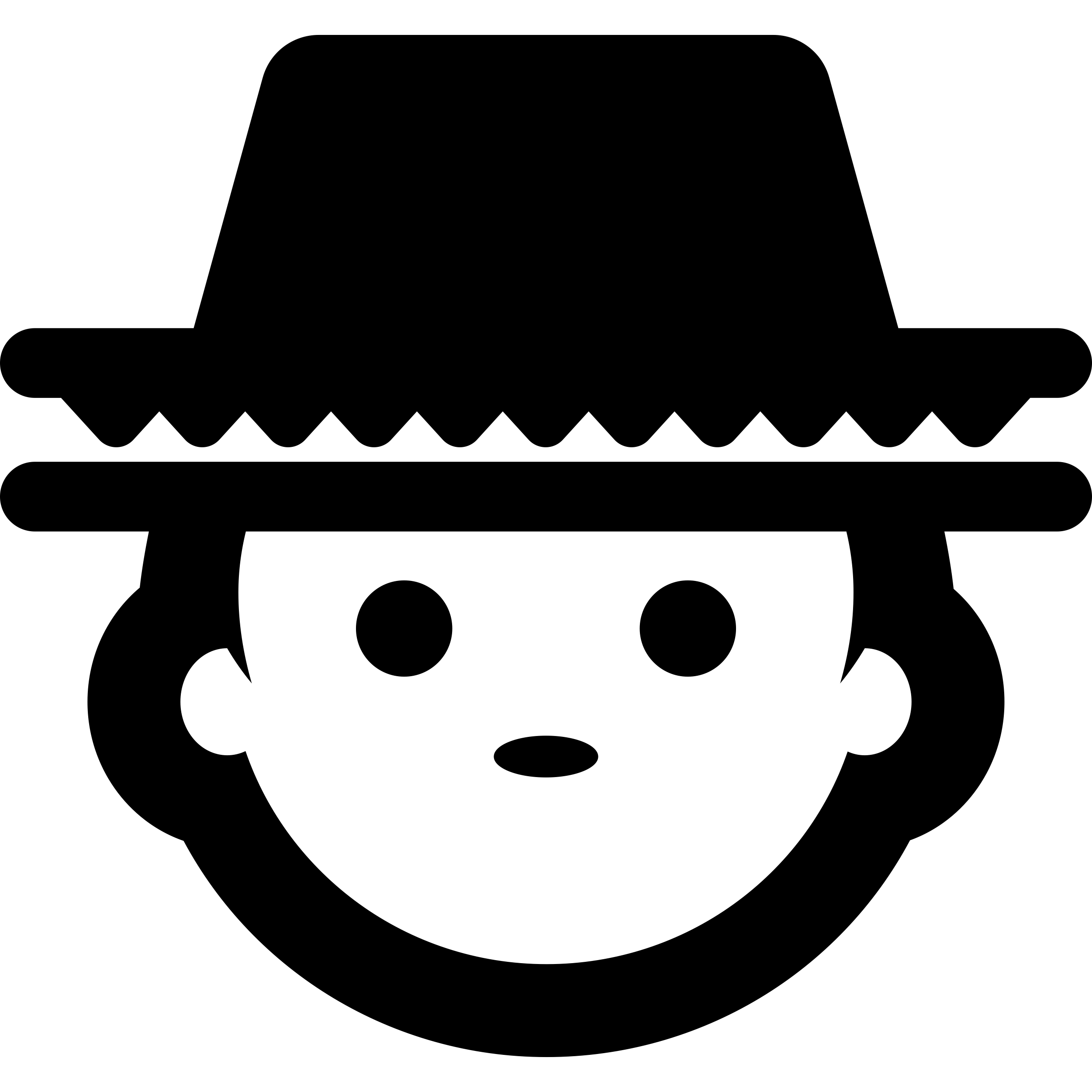 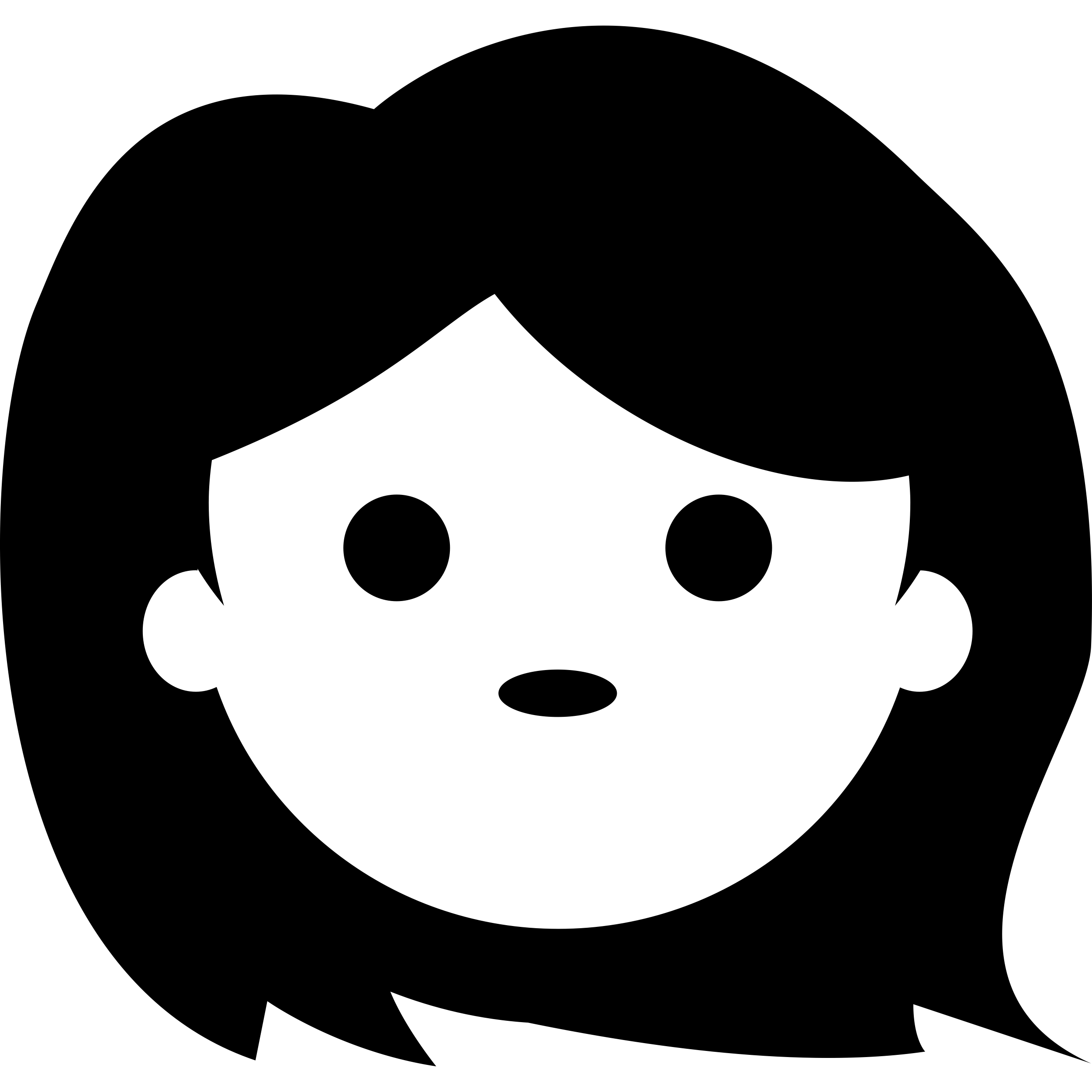 XOR GATE
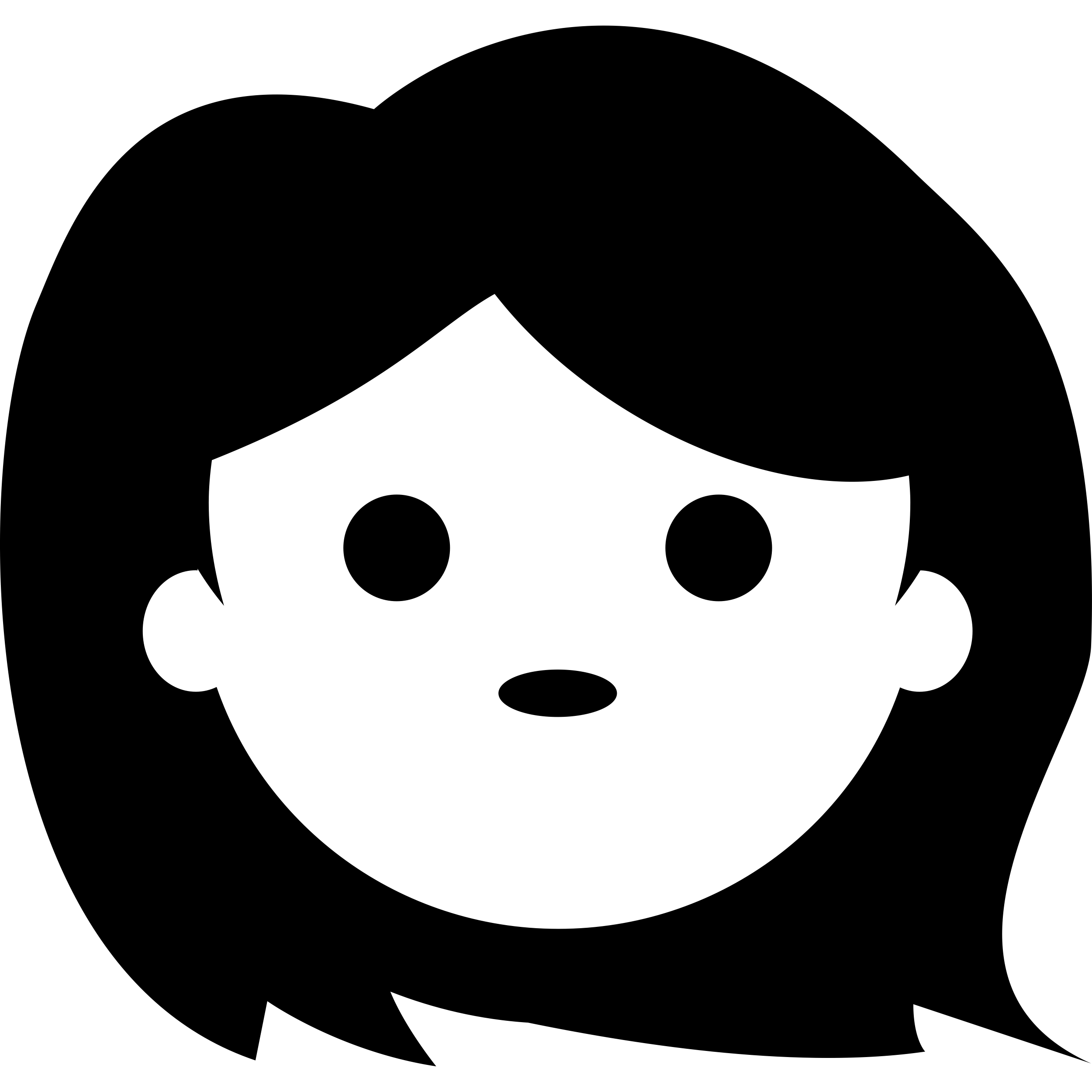 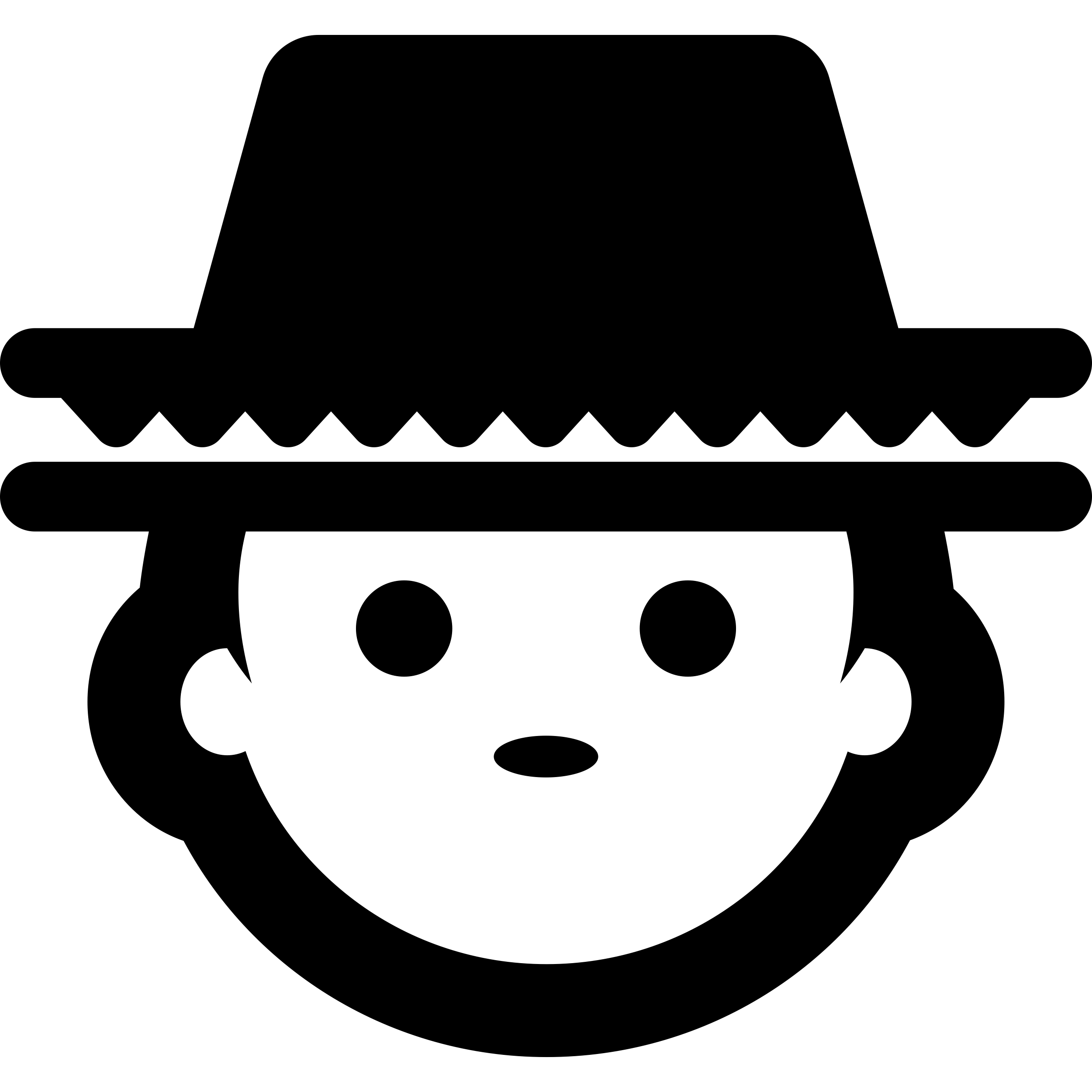 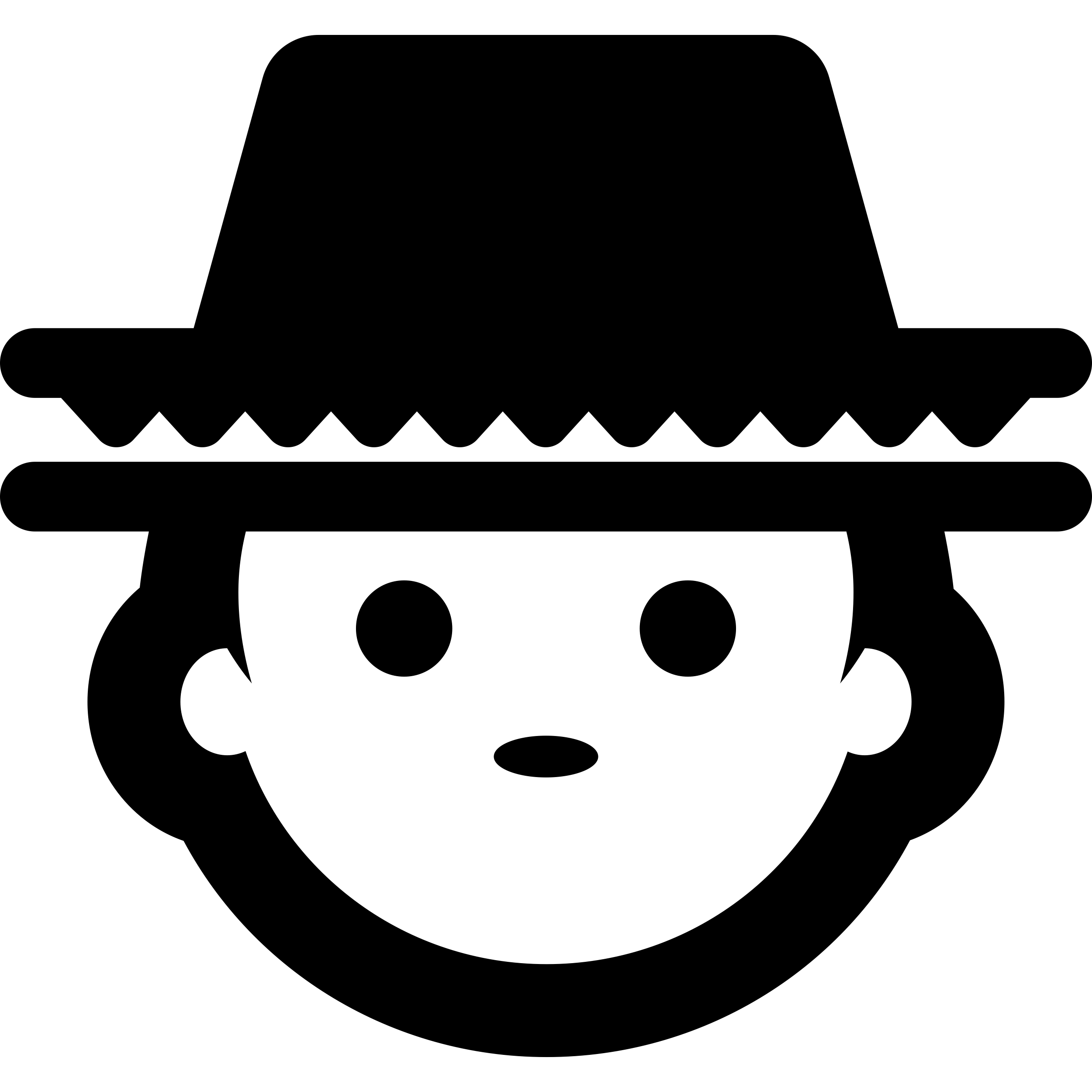 : Logical Value
Free XOR [KS08]
Remark: Functions and LUTs are equivalent
One-Hot Garbling (OHG) [HK21b]
One-Hot Garbling (cont.)
Inputs:
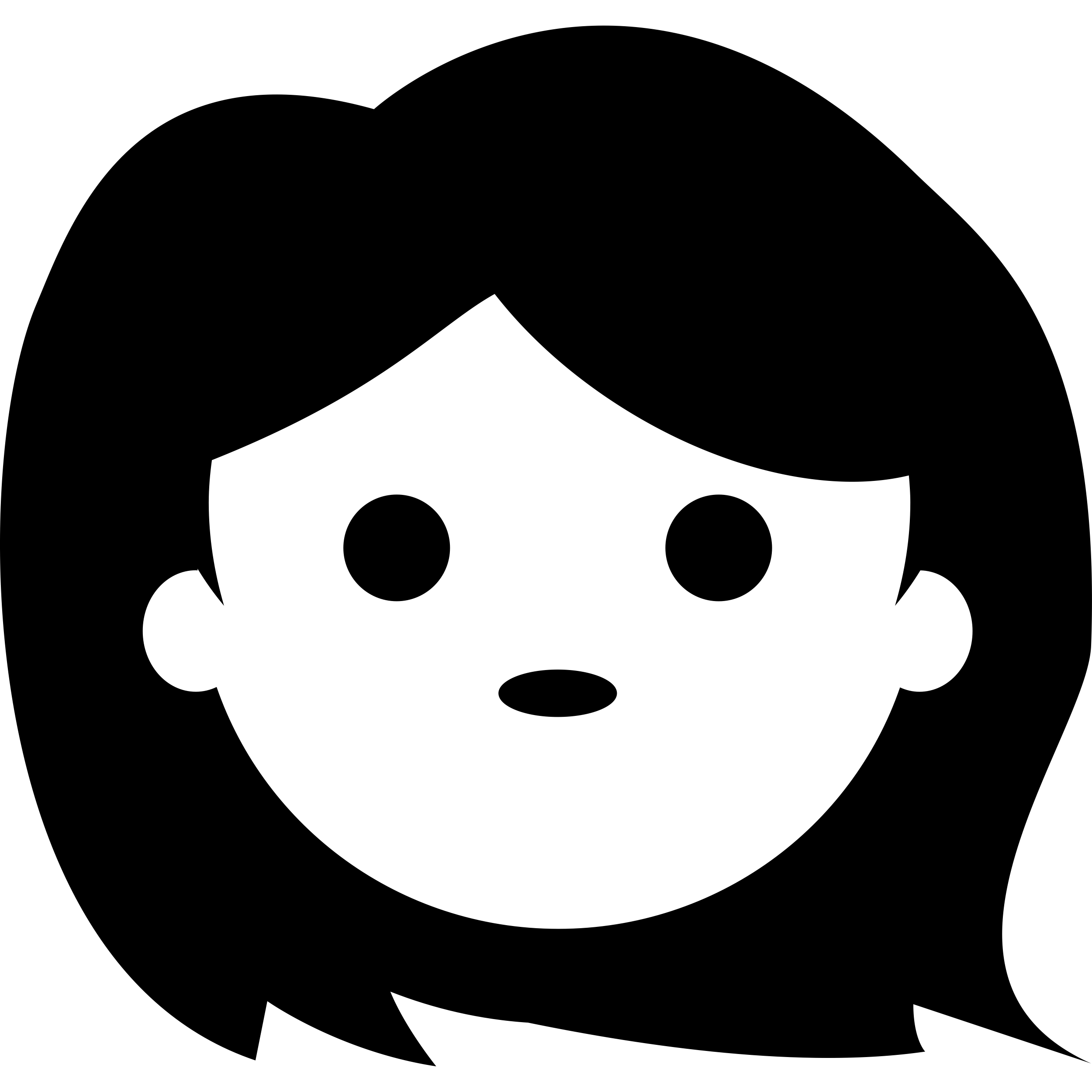 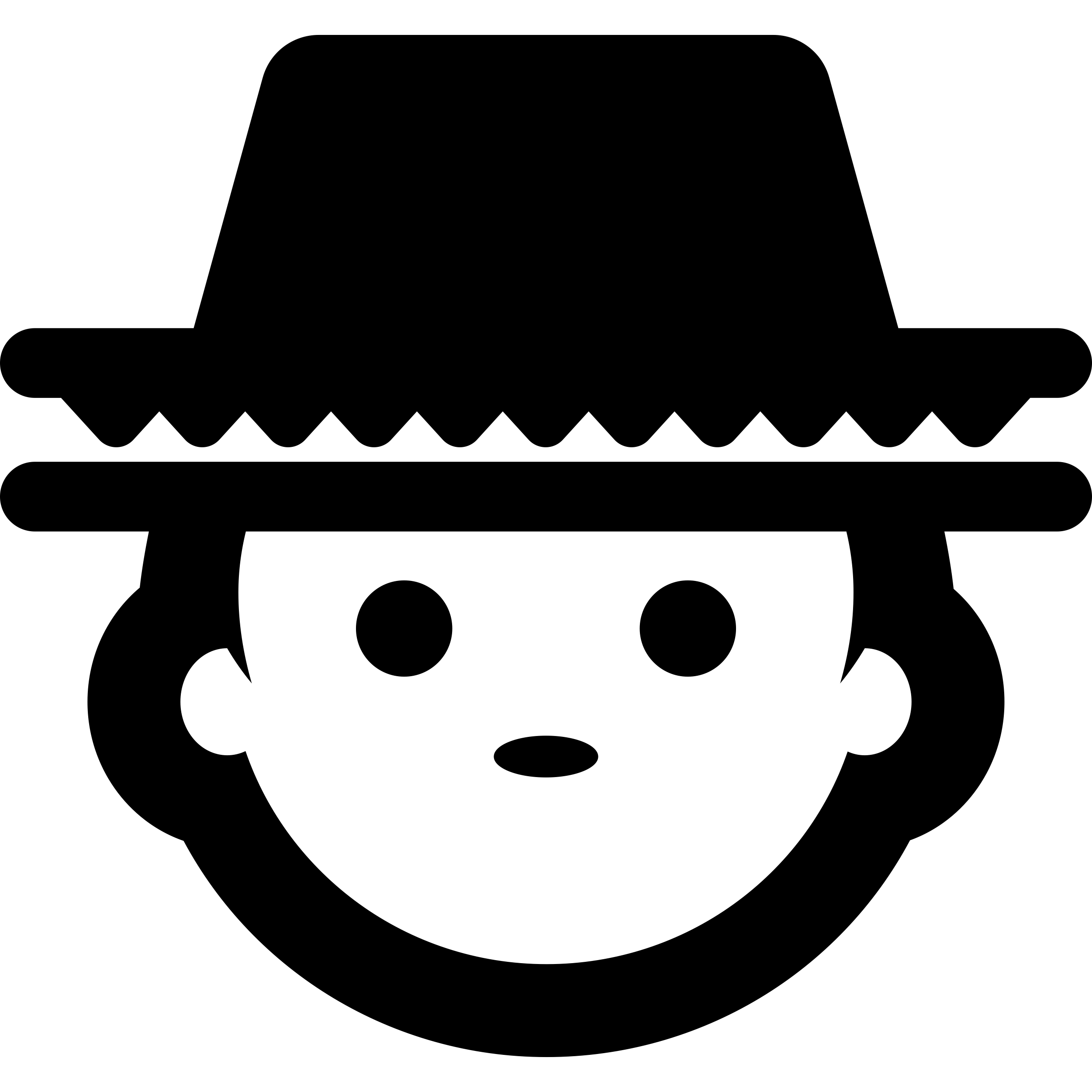 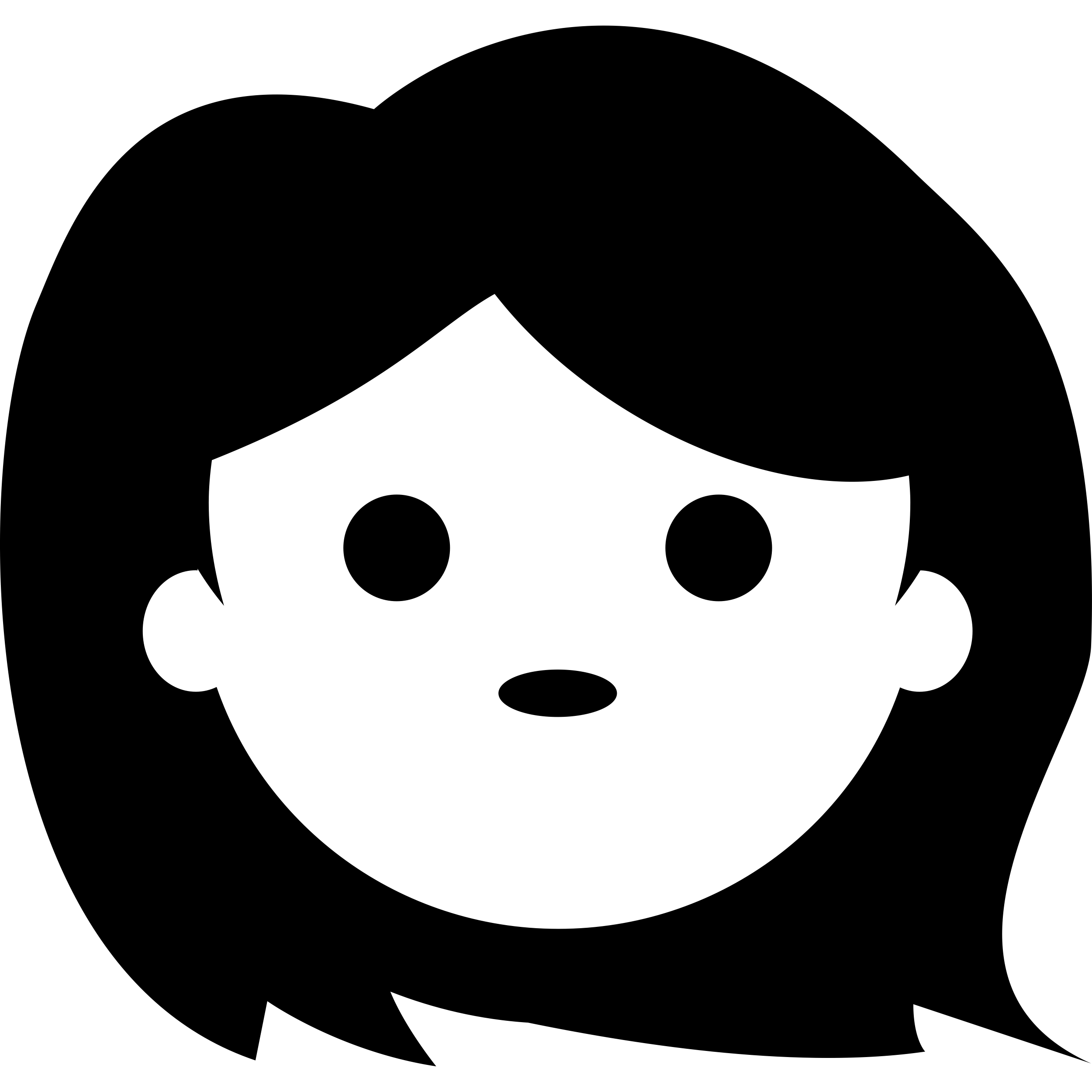 Outputs:
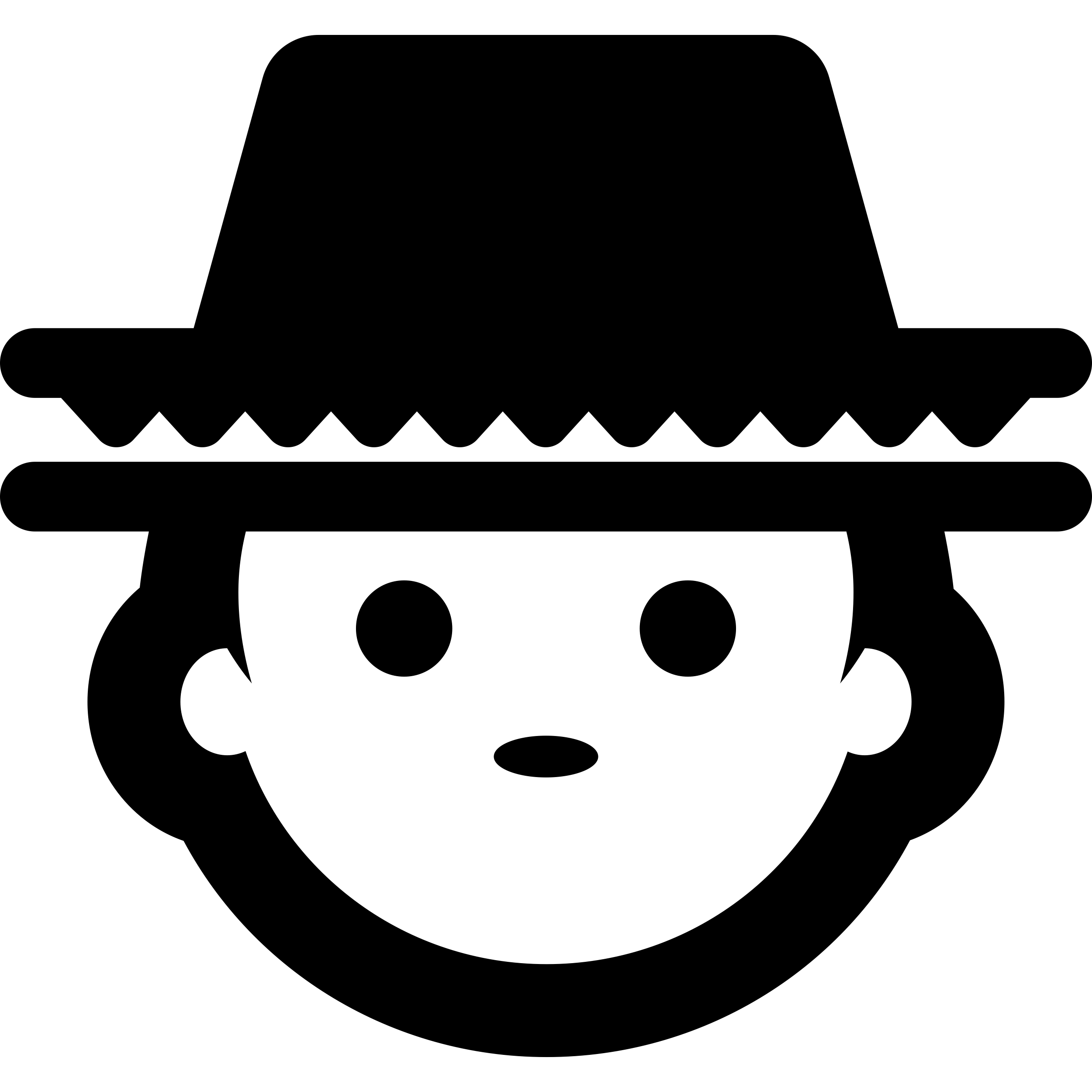 From OHG to Privacy-Free Lookup
Privacy-Free Lookup (Cont.)
No Communication thanks to Free XOR!
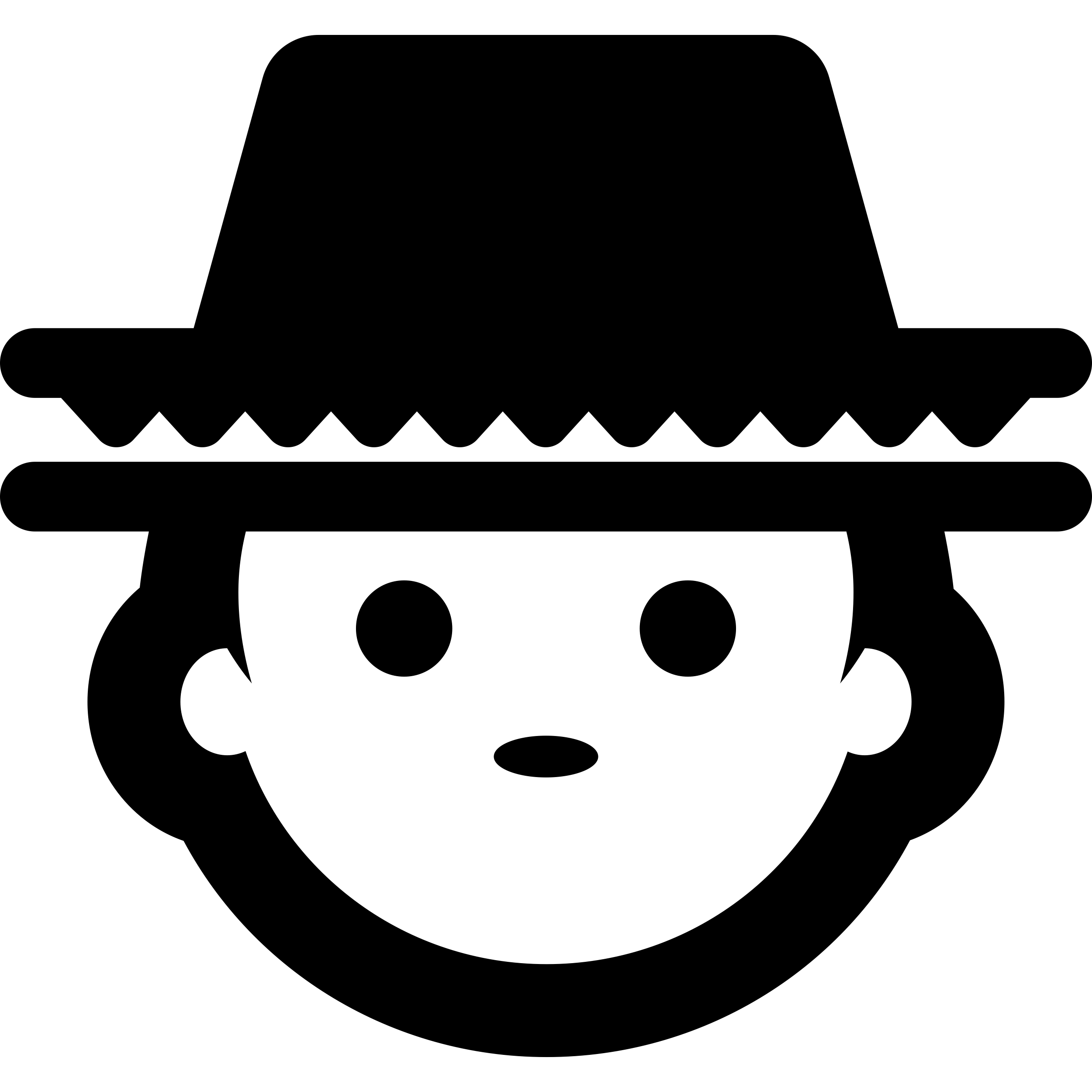 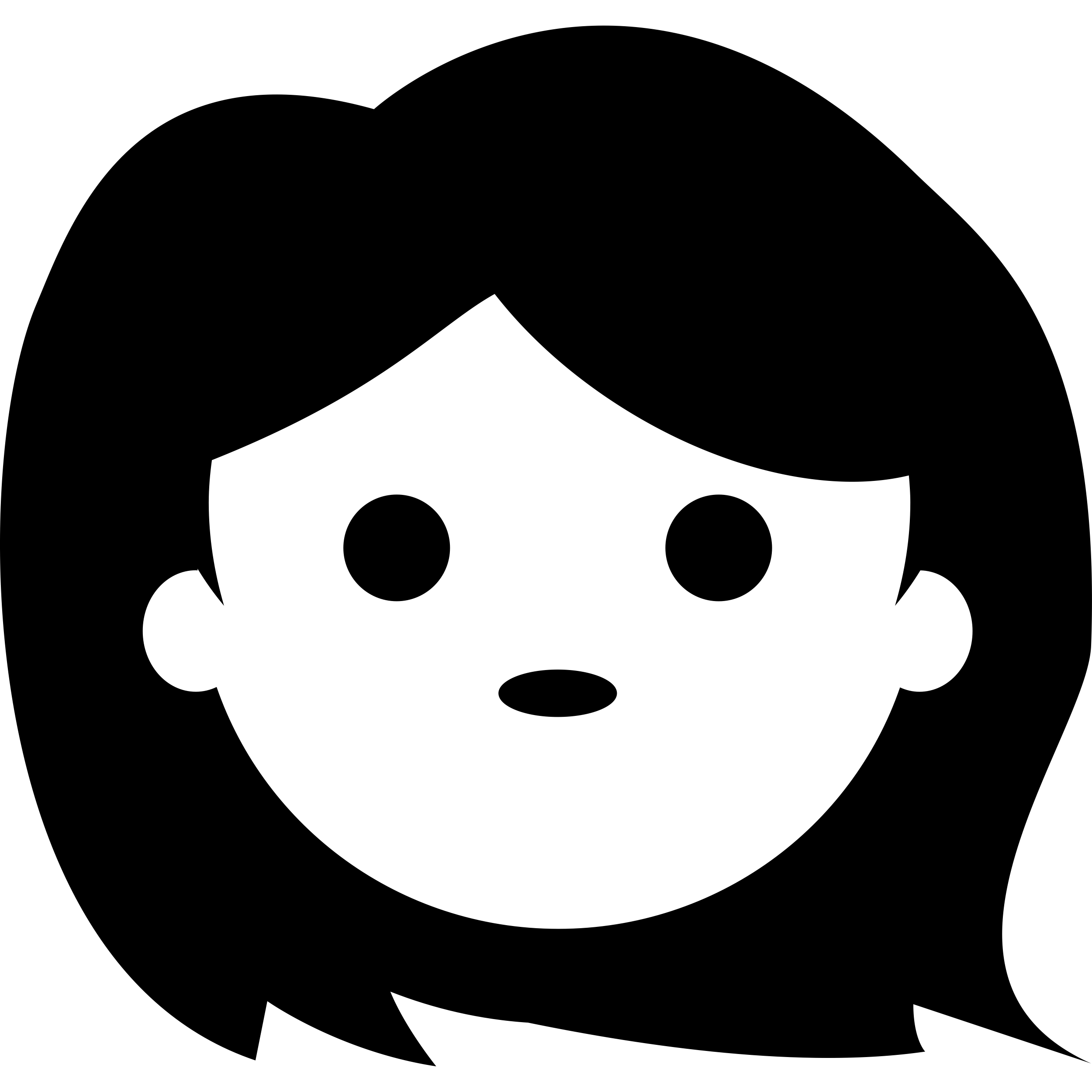 How to Hide the Index?
Our Approach: logrow
Garbled Lookup Table (GLUT)
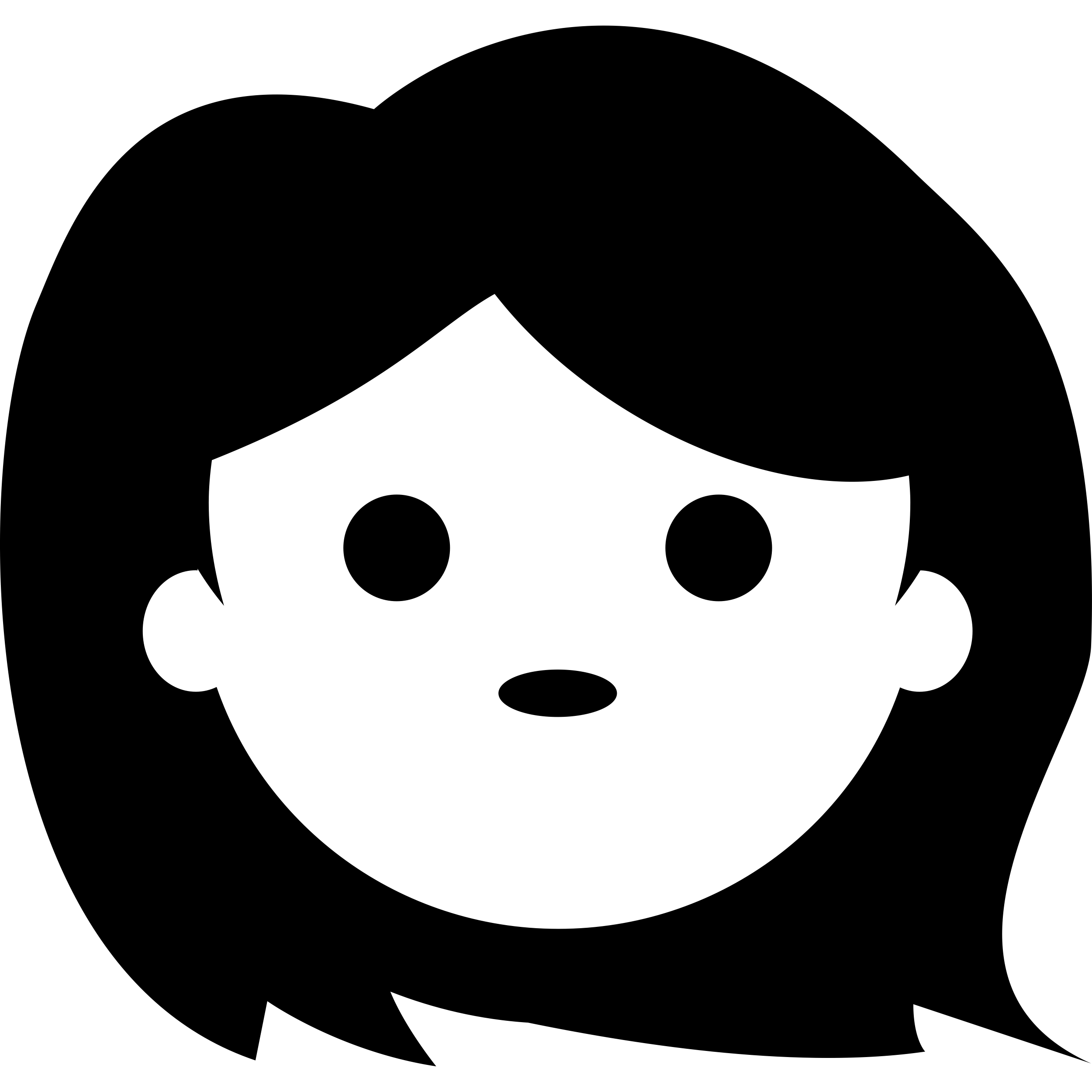 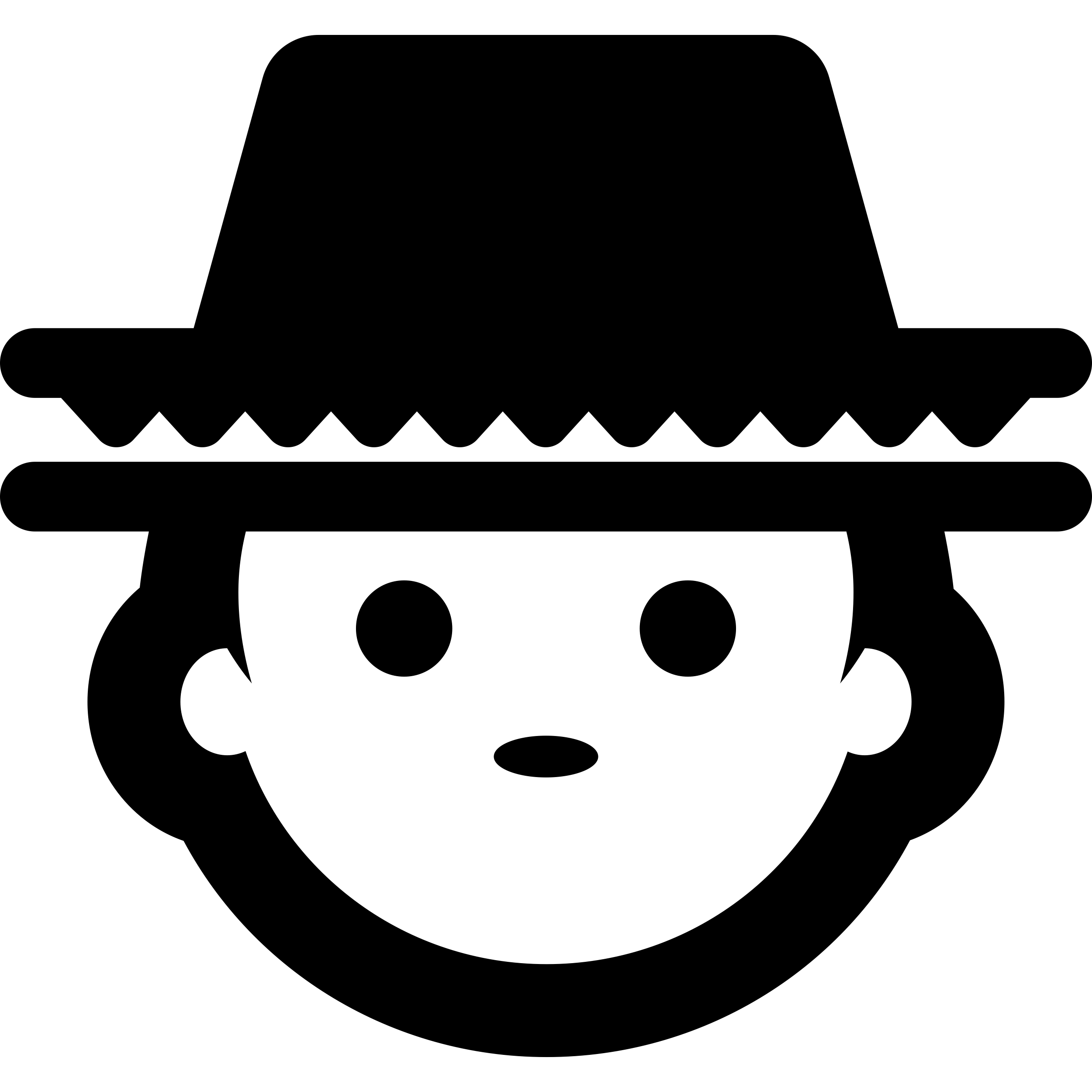 Inputs:
Output:
And their views should be simulatable
1st Attempt: Masking the Index
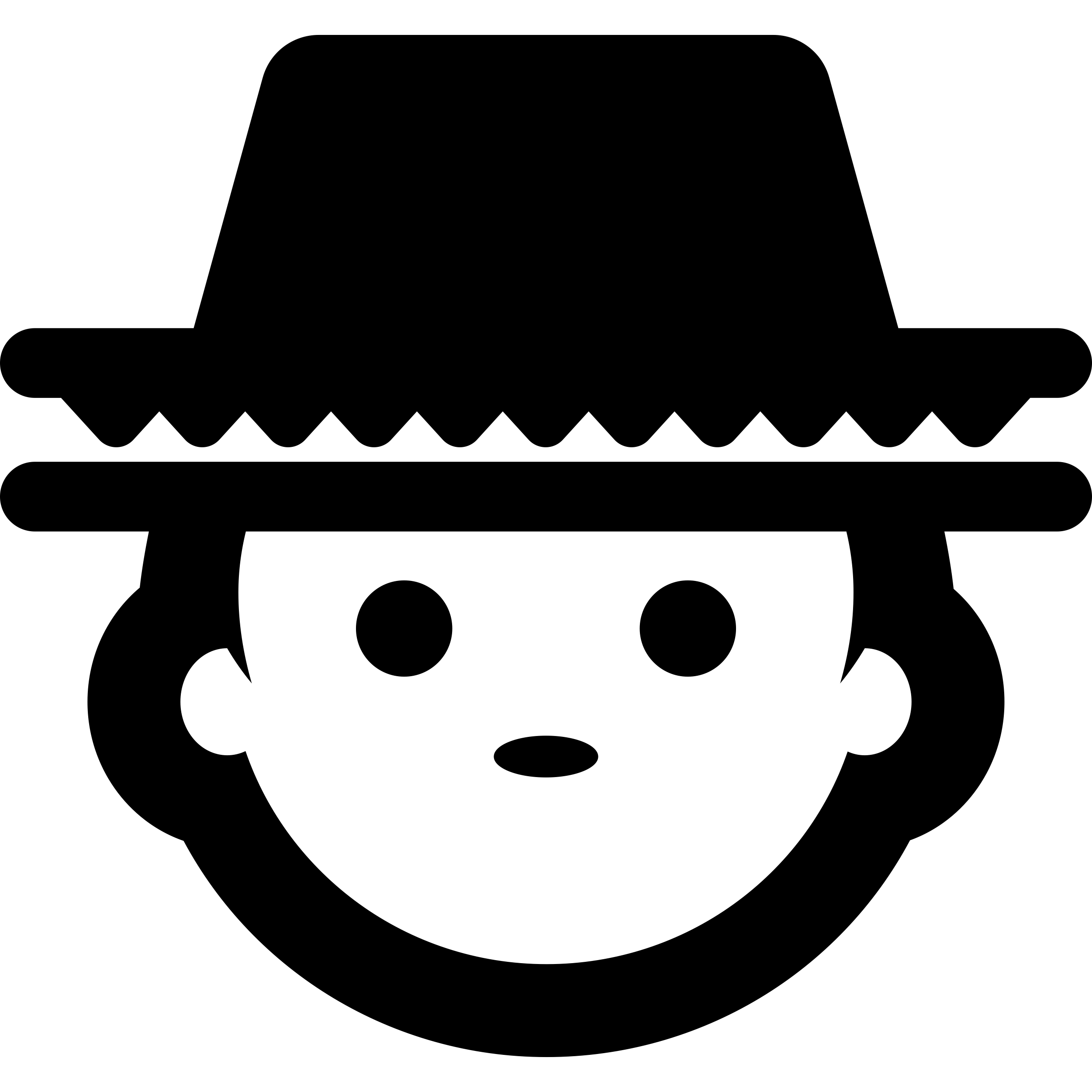 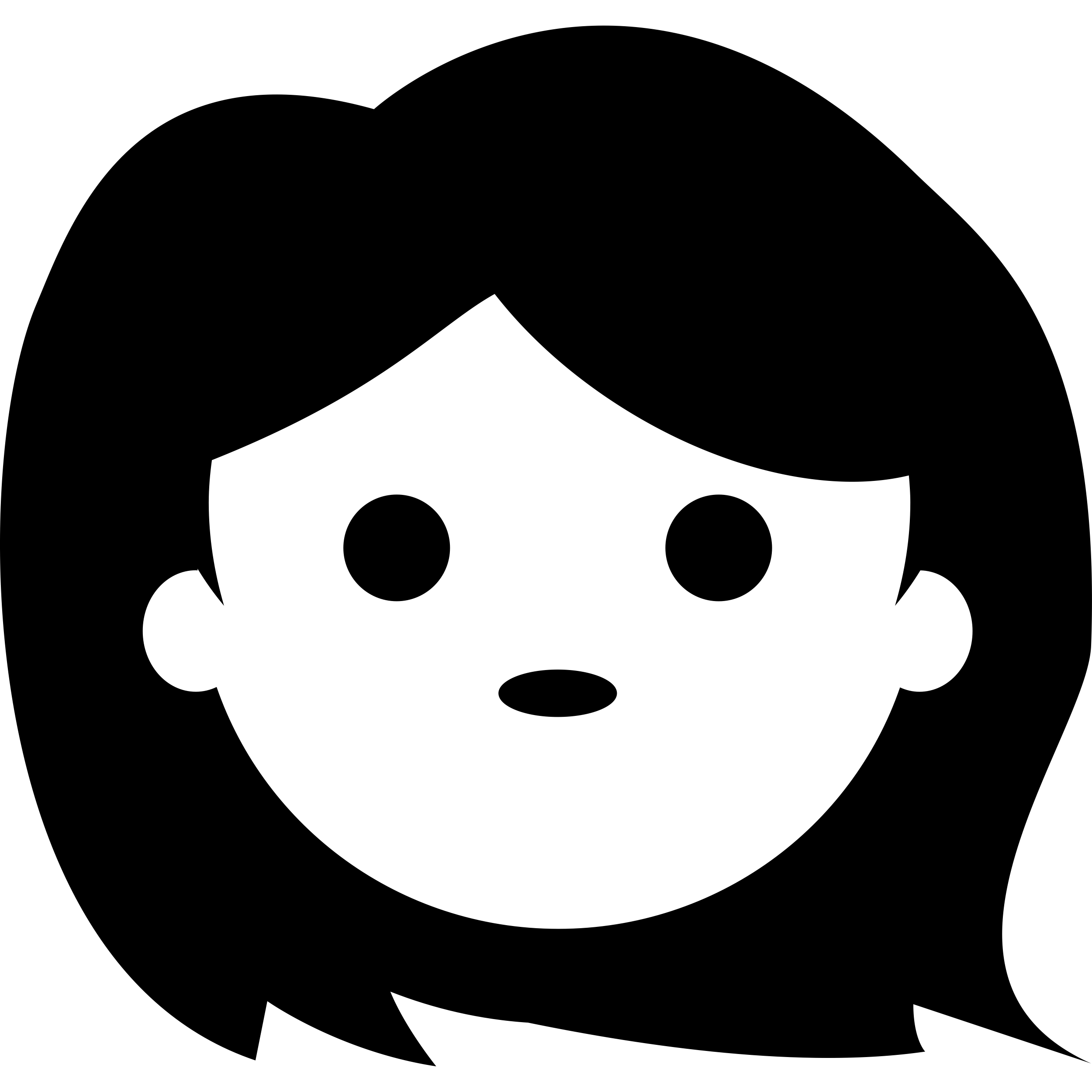 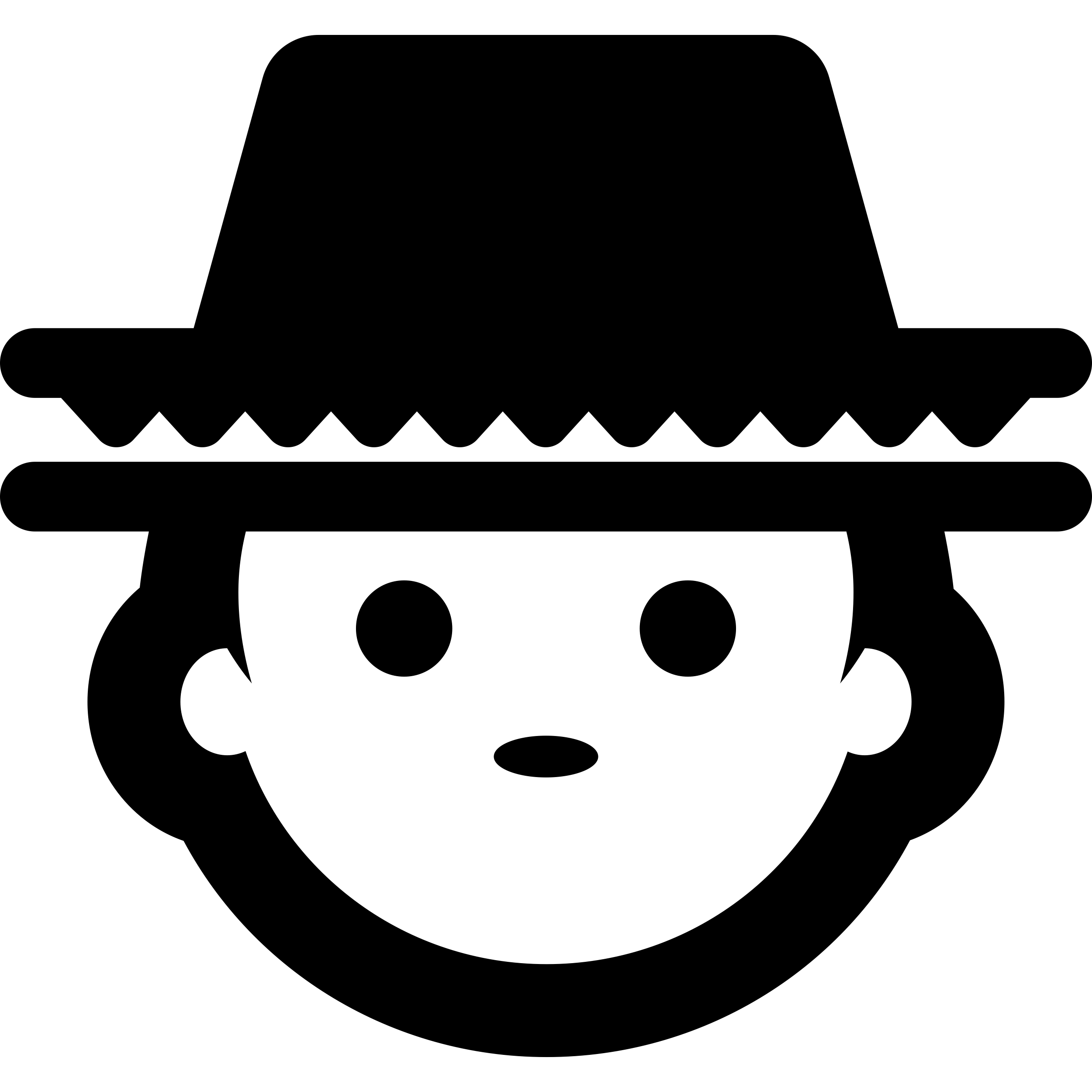 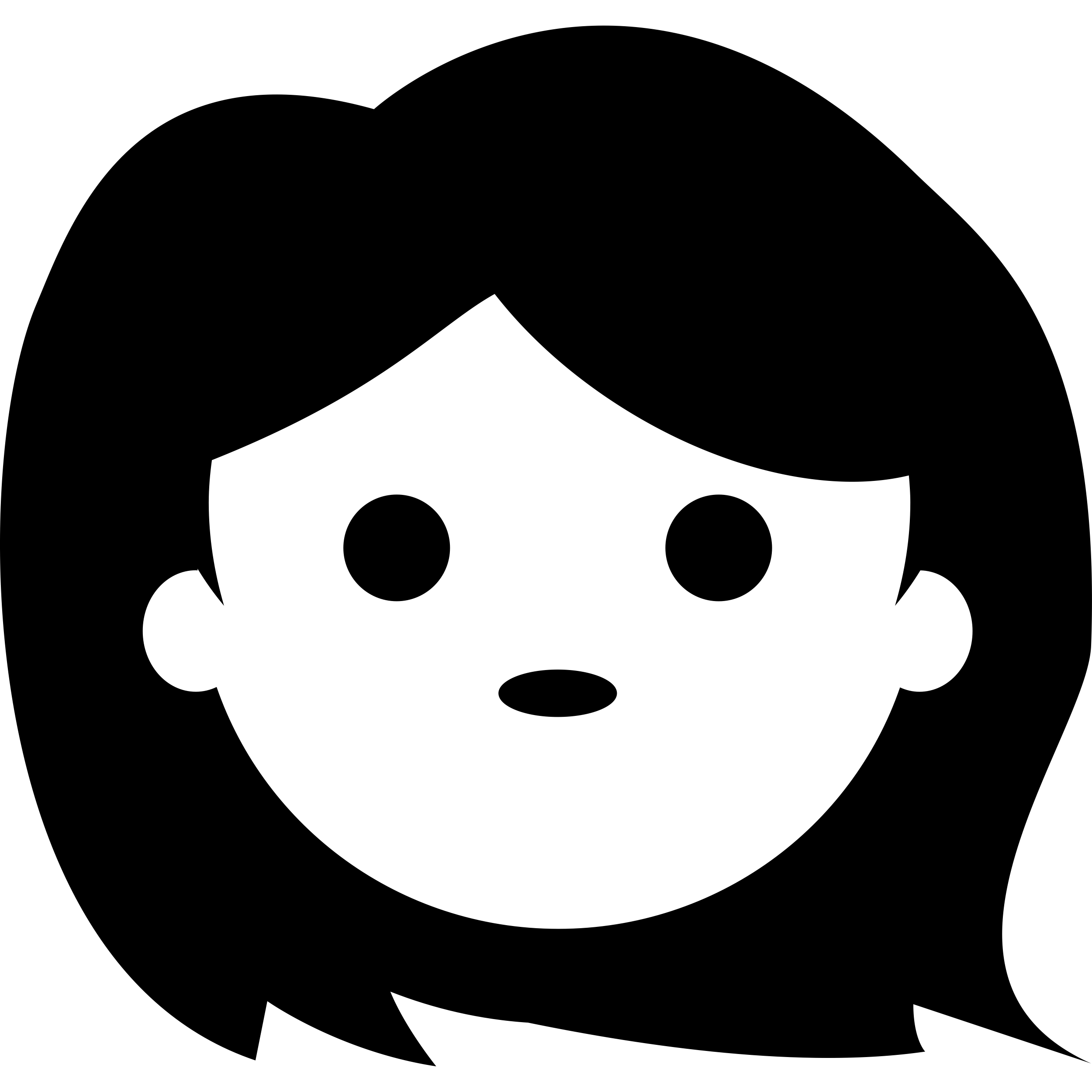 Half-Hidden Uniform Function
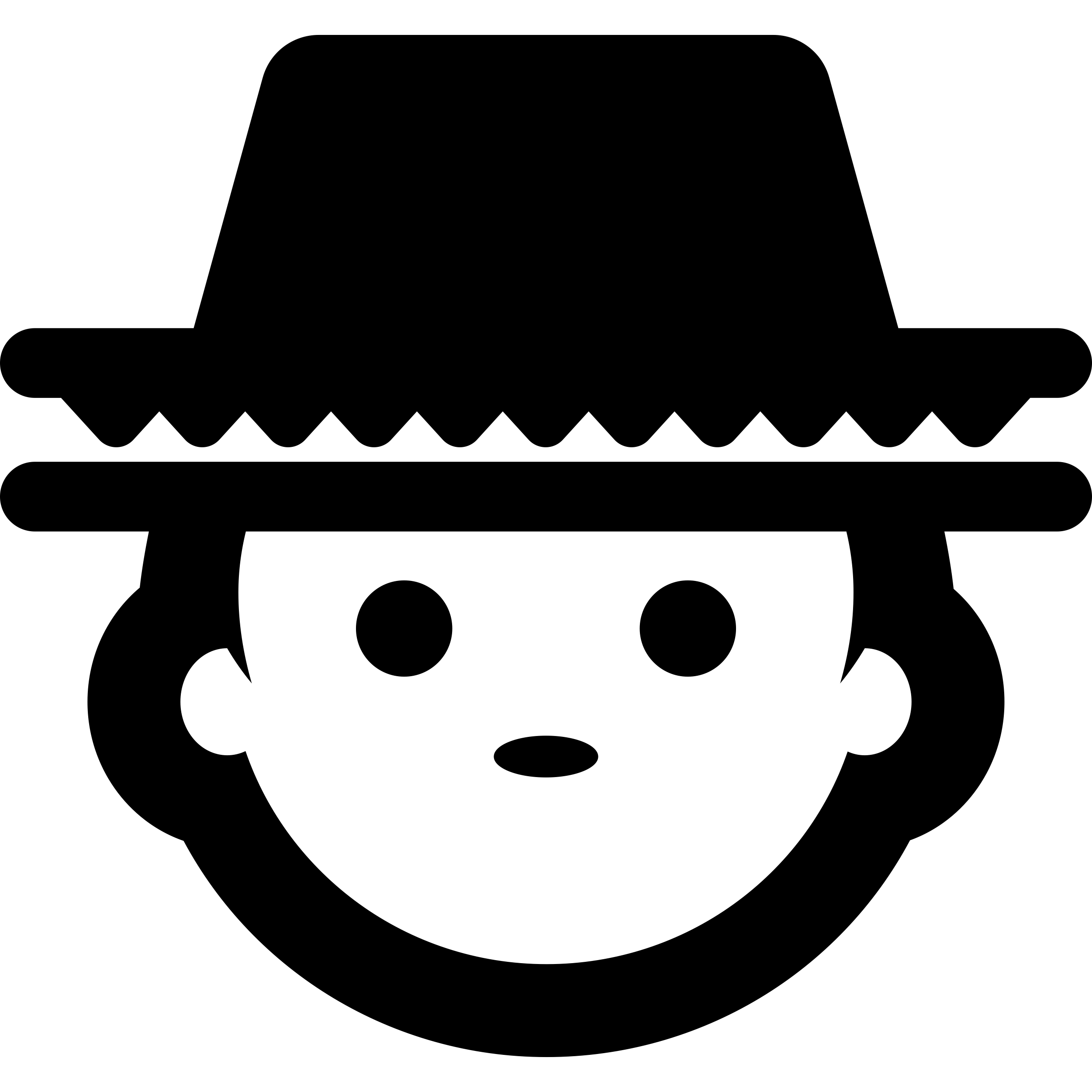 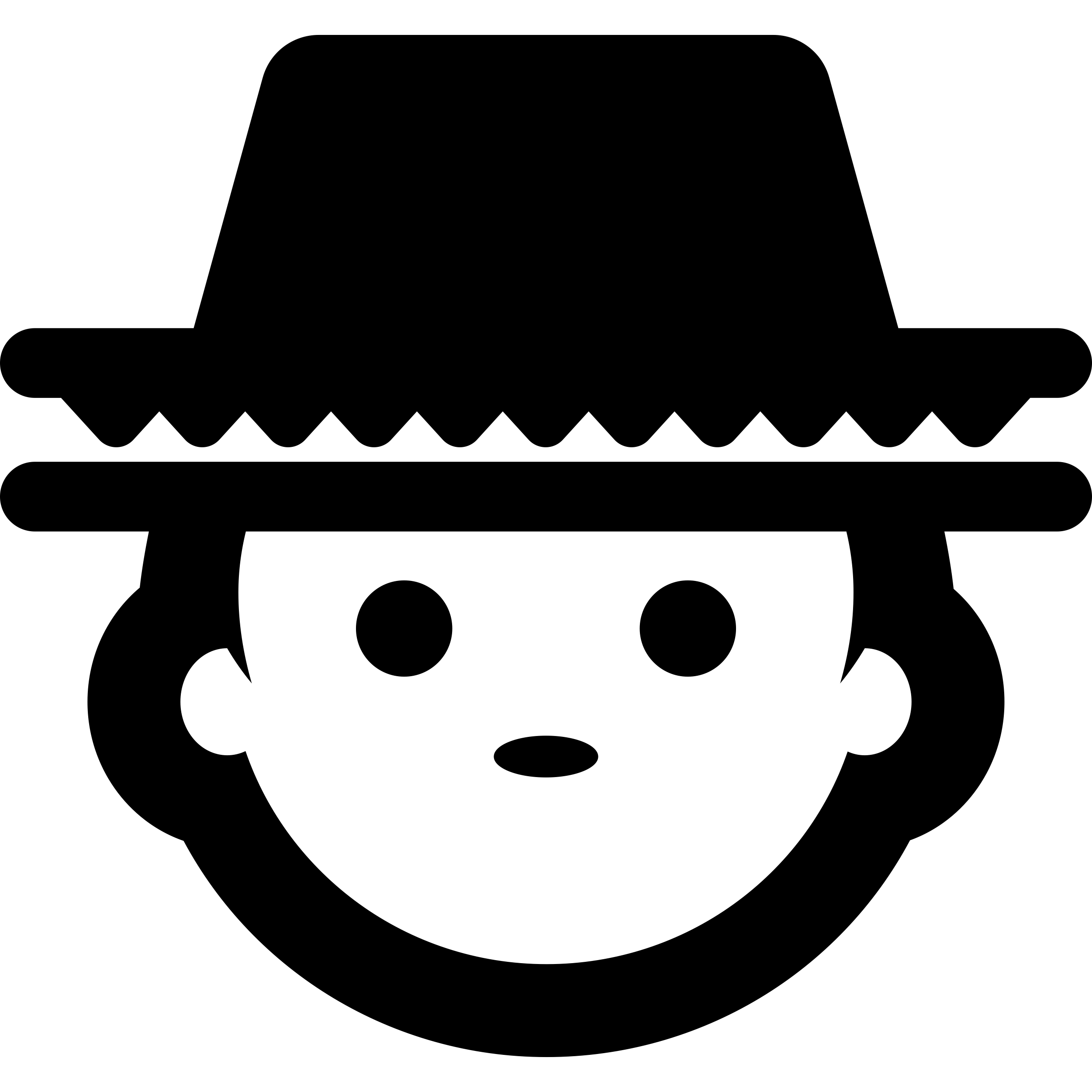 Half-Hidden Uniform Function (Cont.)
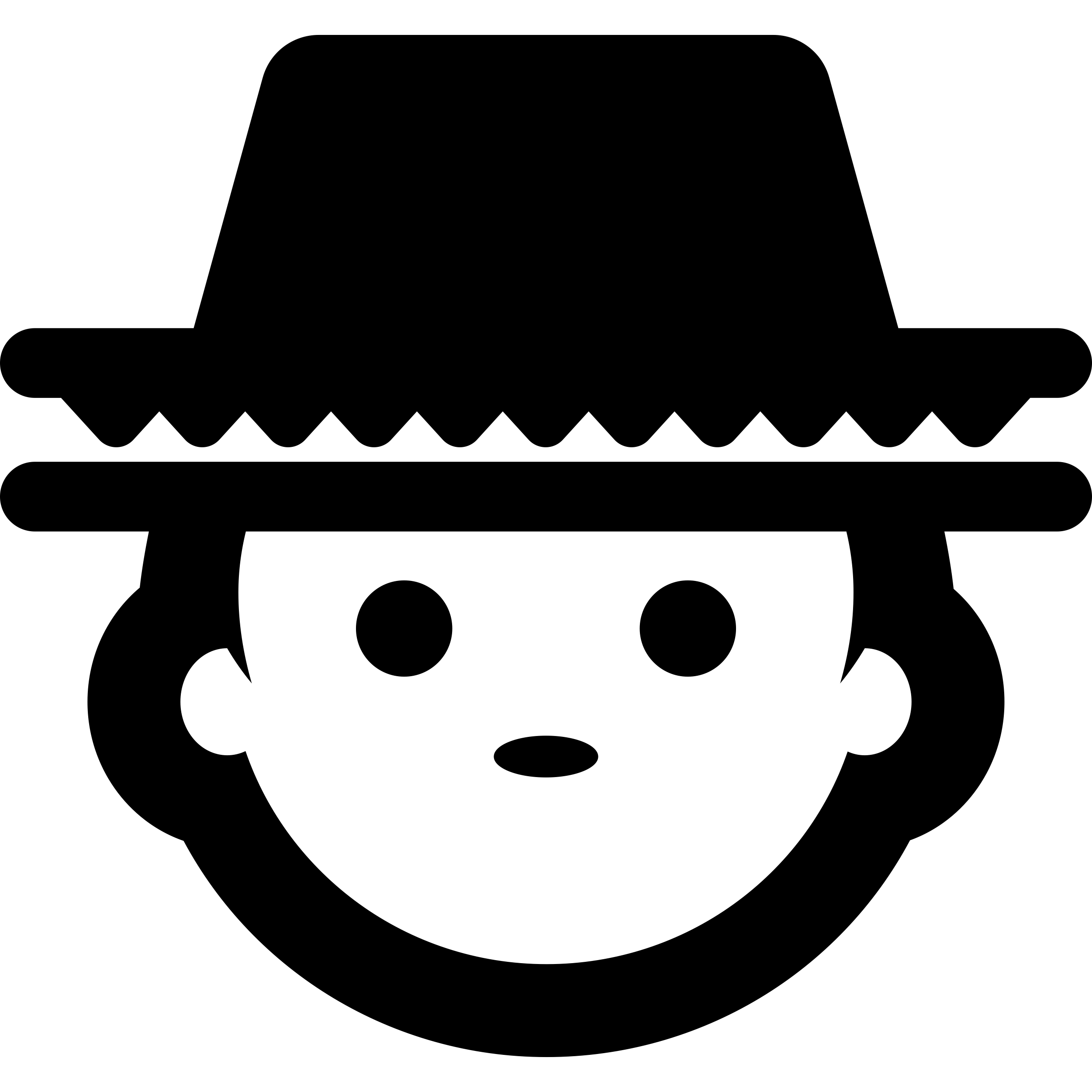 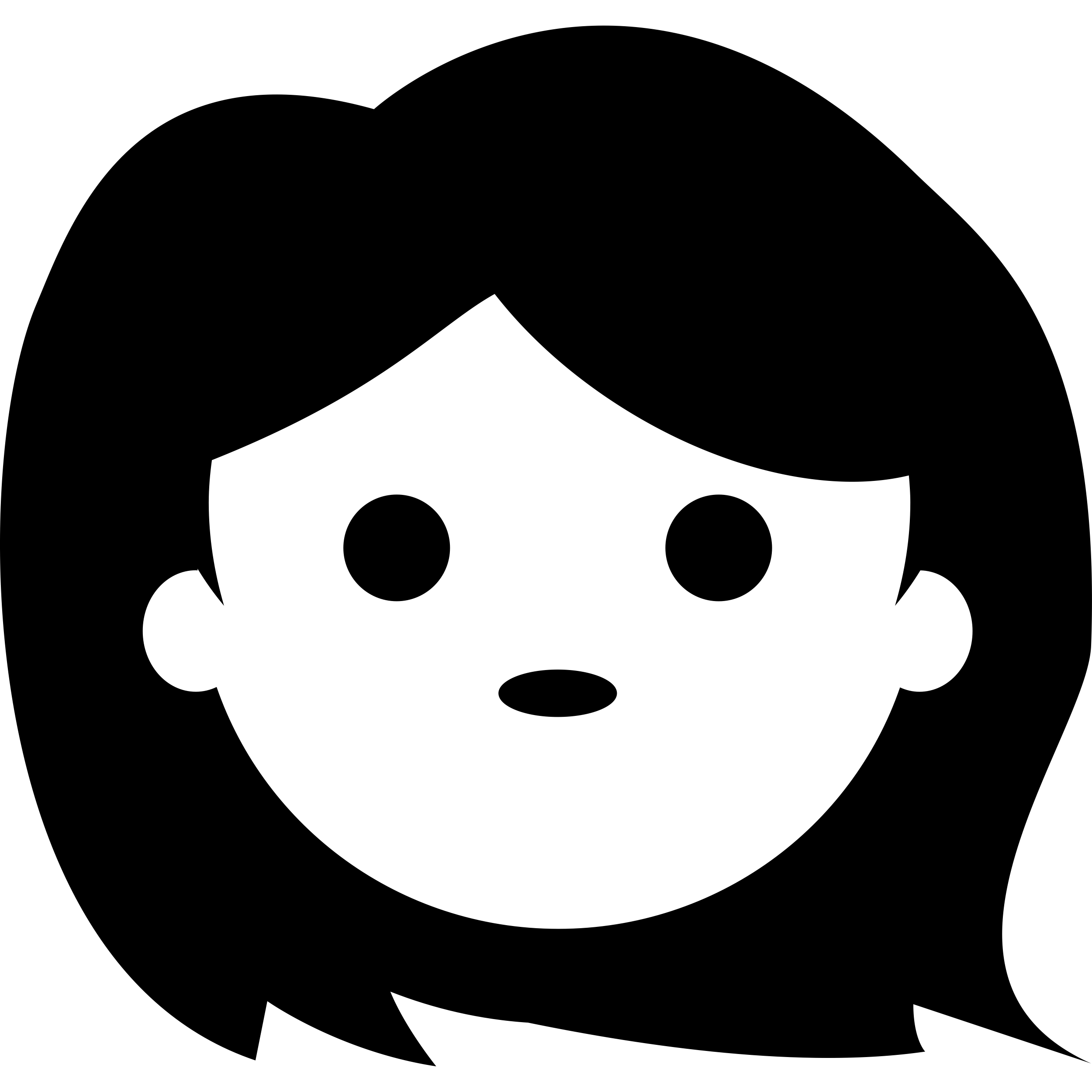 Row Reduction
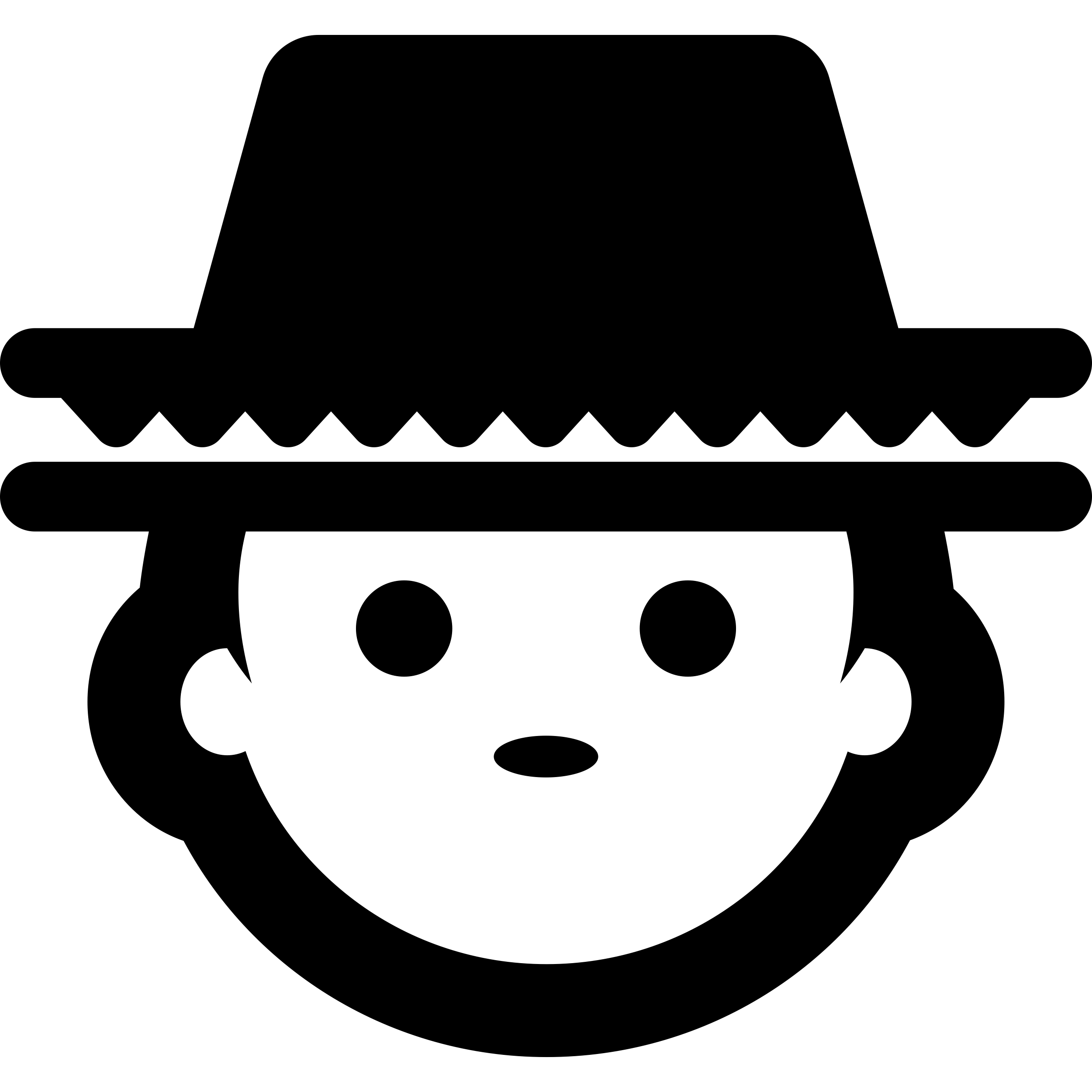 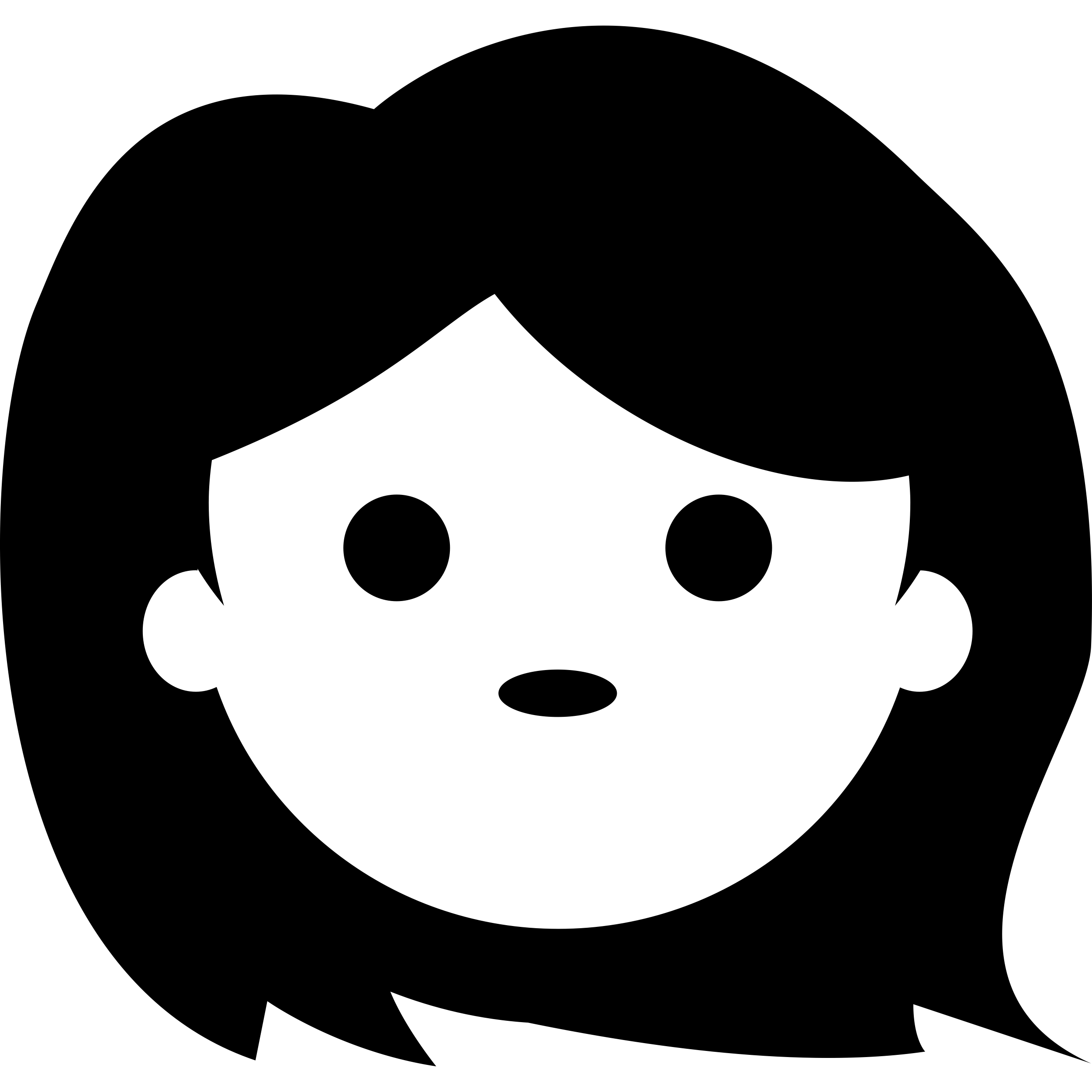 Masking the Open Half via Recursion
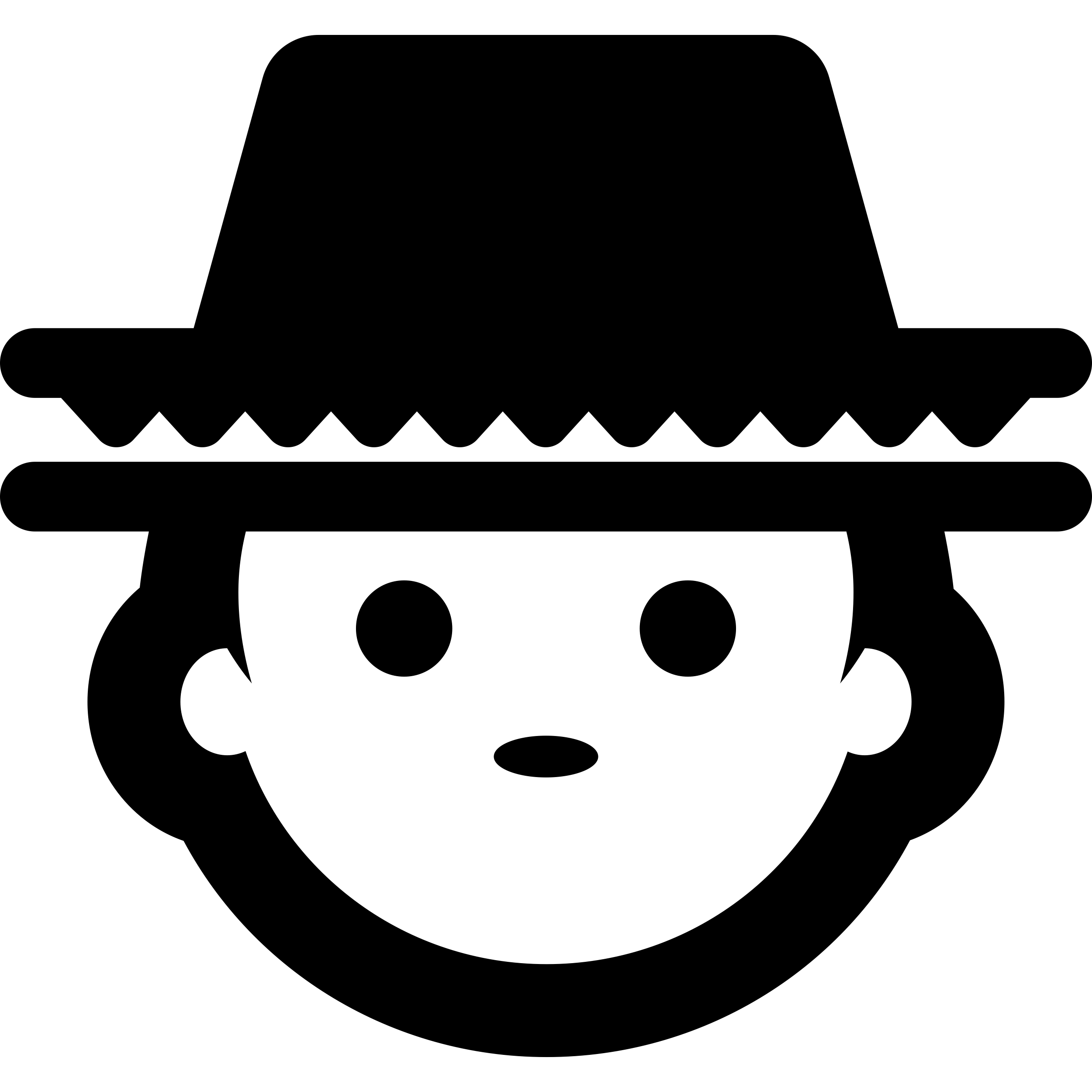 Discarding the most significant bit
Just a smaller version of our current problem!
Unwinding the Recursion
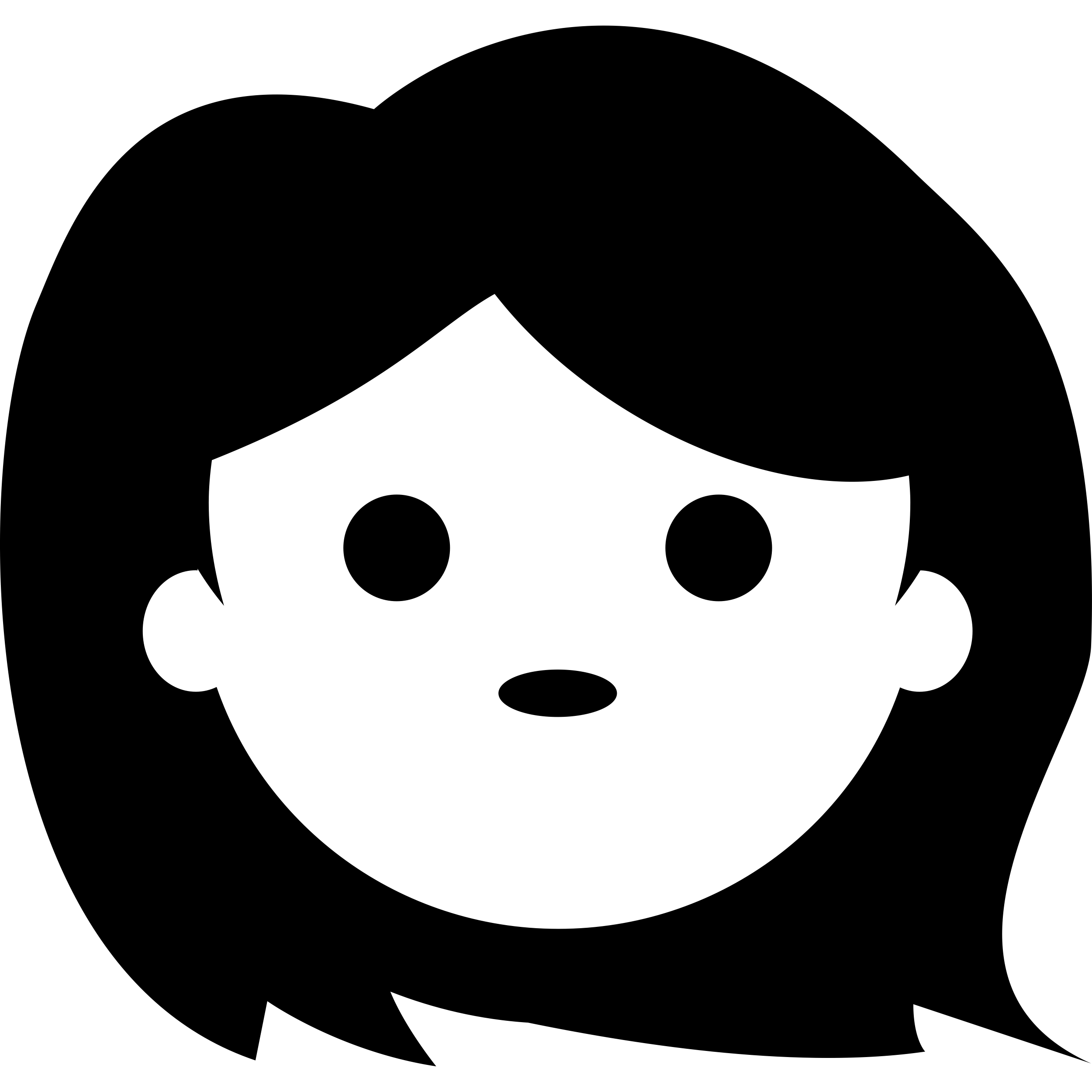 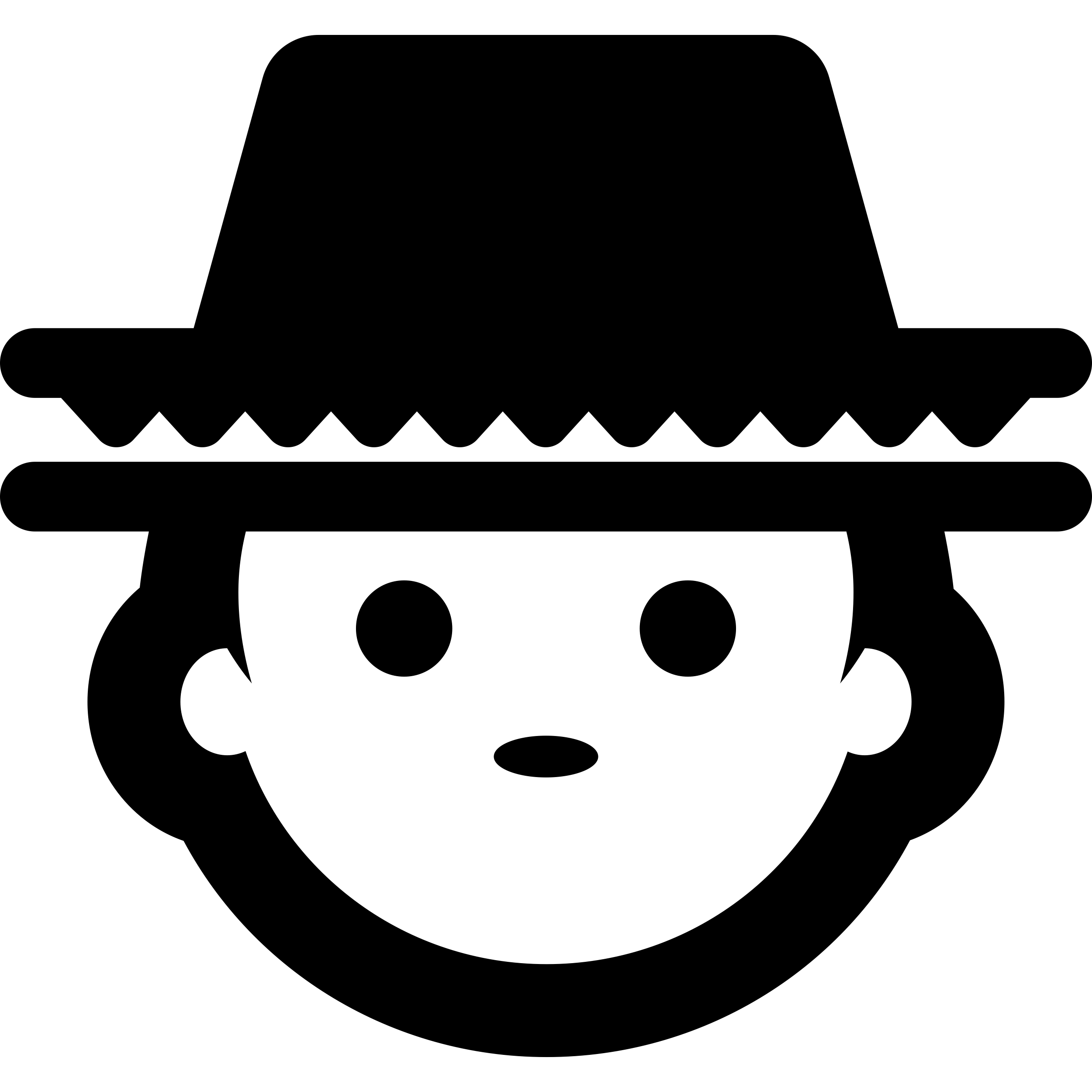 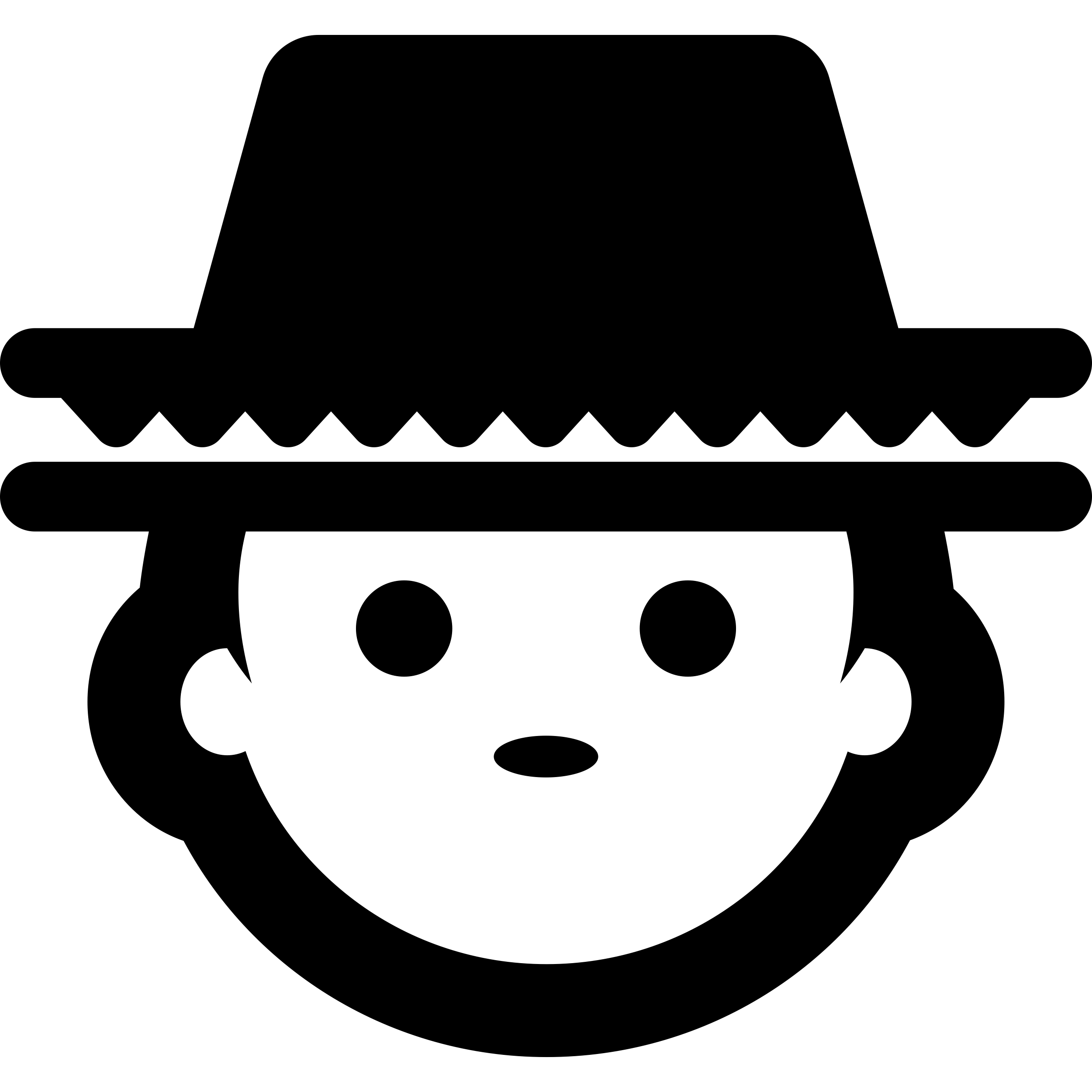 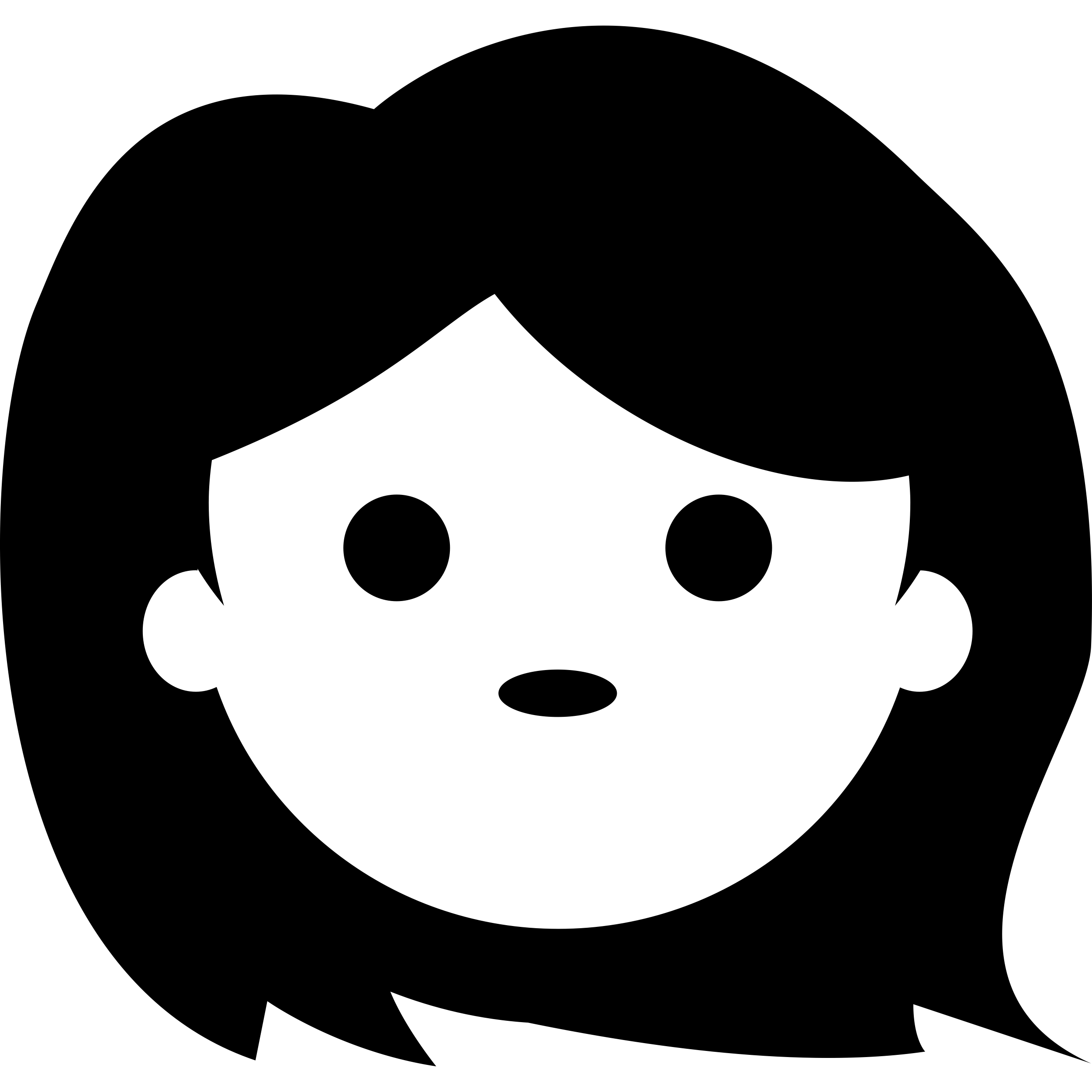 Garbling Circuit with logrow